Agritourism Development: From Knowledge to Practice
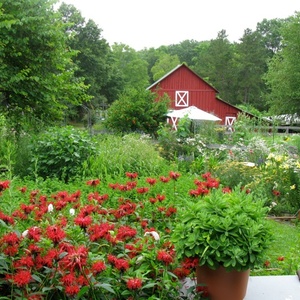 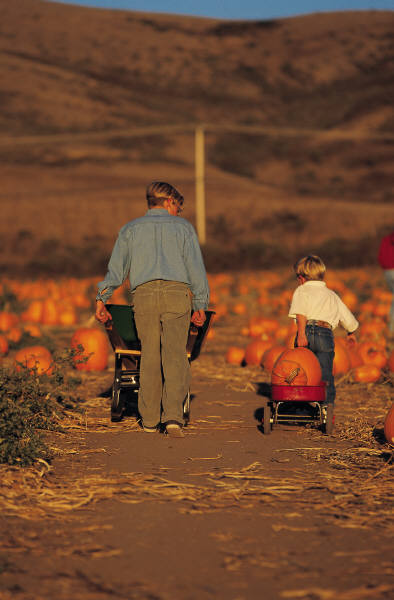 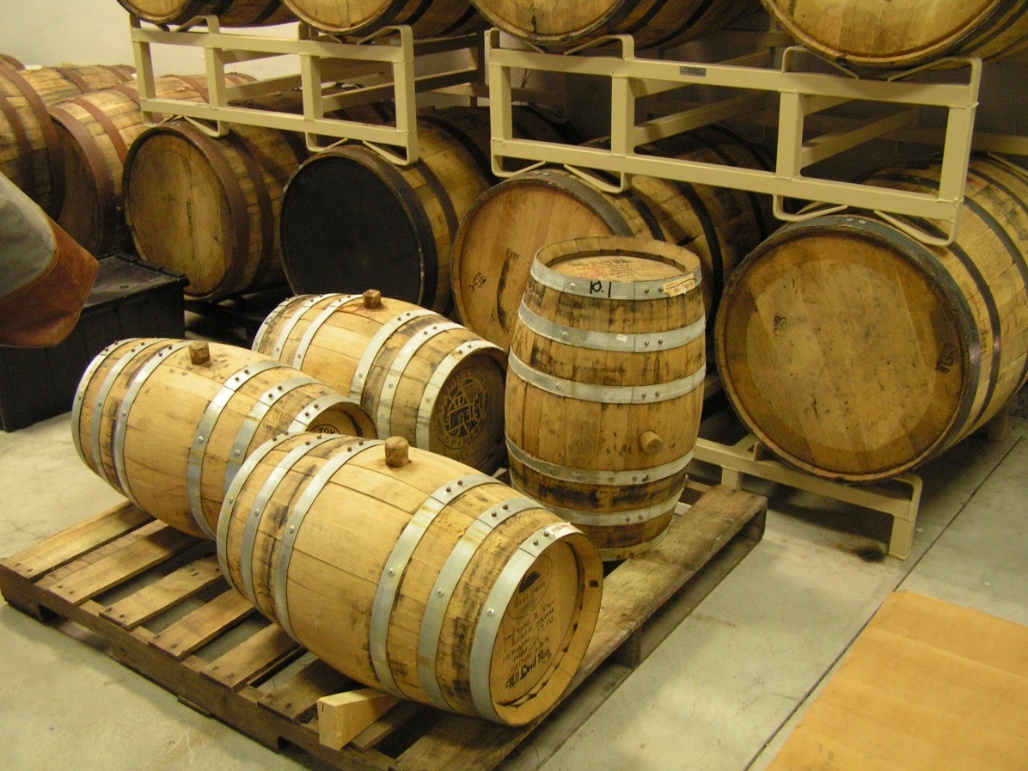 Carla Barbieri, PhD
Jose Cisneros
Professor & Extension Specialist
Professor & Director
Agritourism & Societal Well-being Lab
College of Natural Resources
CALS International Program
College of Agriculture and Life Sciences
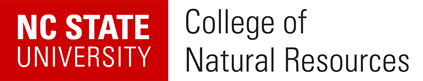 Ag Entrepreneurship Workshop
April 25, 2023
Mostar, Bosnia and Herzegovina
What are we going to do?
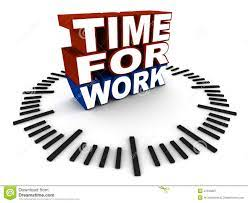 Format:  5 modules: 
Background (10 min.)
Hands-on activity (15 min.)
Group sharing (10 min.)
Part 3 (16:00 – 16:40):
Selling my Story
* Crafting my story.
Part 4 (16:45 – 17:25):   
From Competition to ‘Coopetition’
* Identifying my local/regional coopetitors.
Part 1 (14:30 – 15:10):
The uniqueness of agritourism
* What are my resources?
Part 5 (17:30 – 18:15):   
Wrapping up – Putting all pieces together
* My key learnings.
Part 2 (15:15 – 16:55):   
The entrepreneurial mindset
* How will I incorporate creativity into my offerings?
Agritourism & Societal Well-being Lab
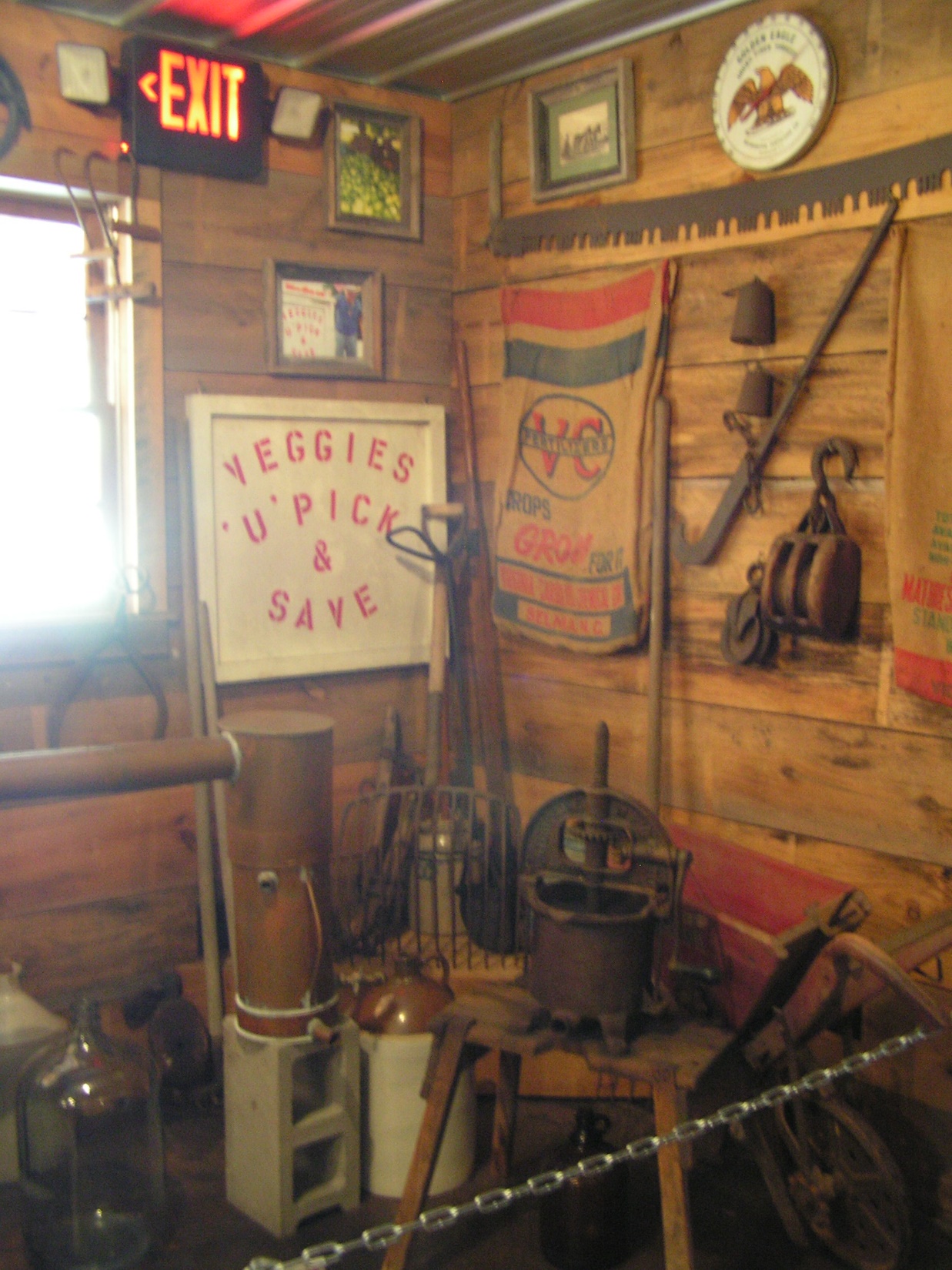 The Uniqueness of Agritourism
Part 1 (14:30 – 15:10)
Background	[14:30 – 14:40]
Recap of agritourism
Uniqueness of agritourism

Activity	[14:40 – 14:55]
What are my unique resources?

Group sharing	[14:55 – 15:05]
Agritourism & Societal Well-being Lab
Recalling – What is Agritourism?
Activities carried out in working farms or other agricultural settings for leisure, recreation or education.
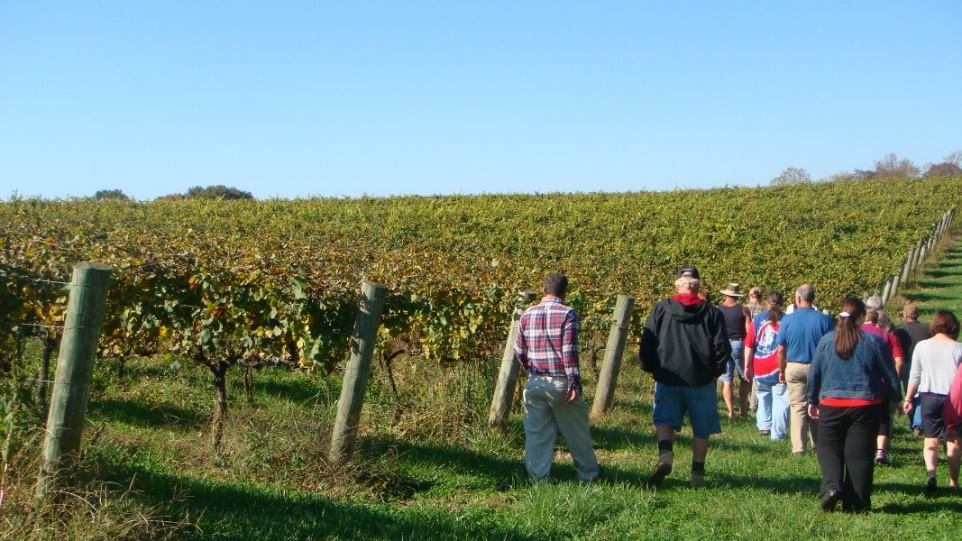 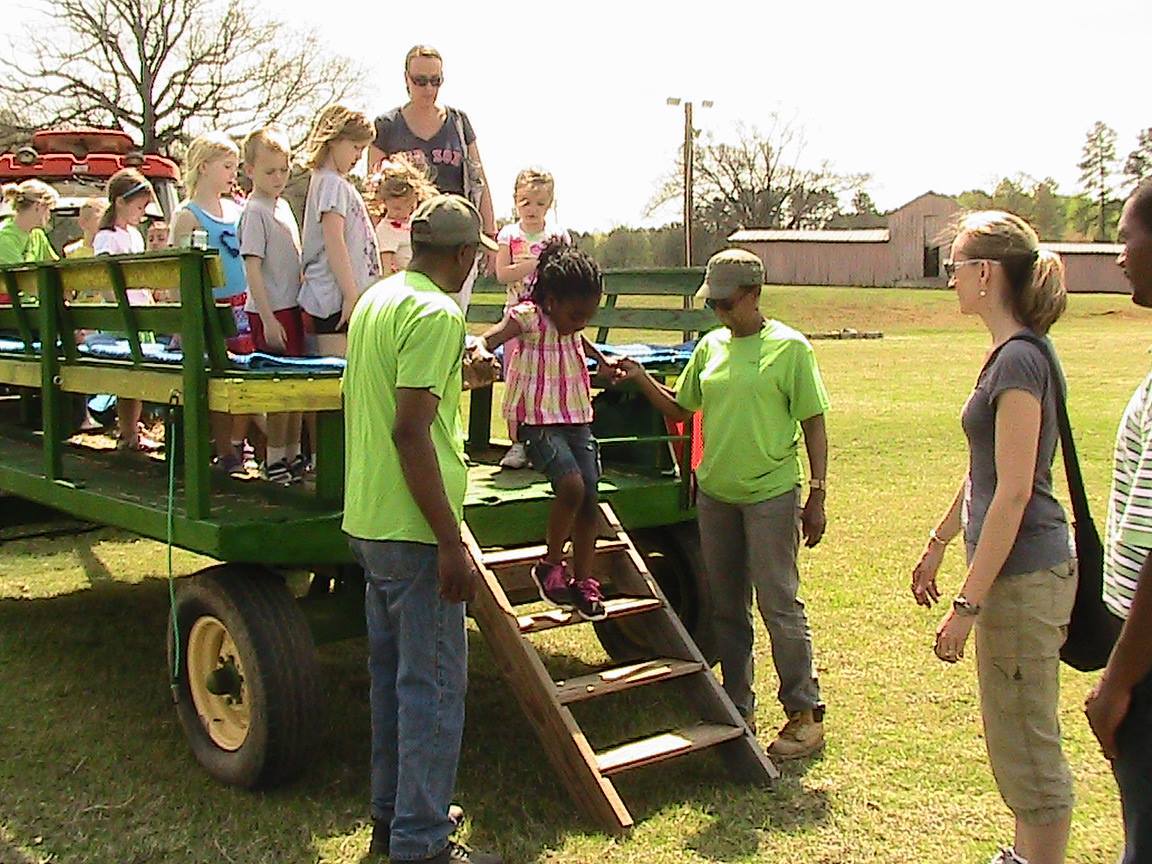 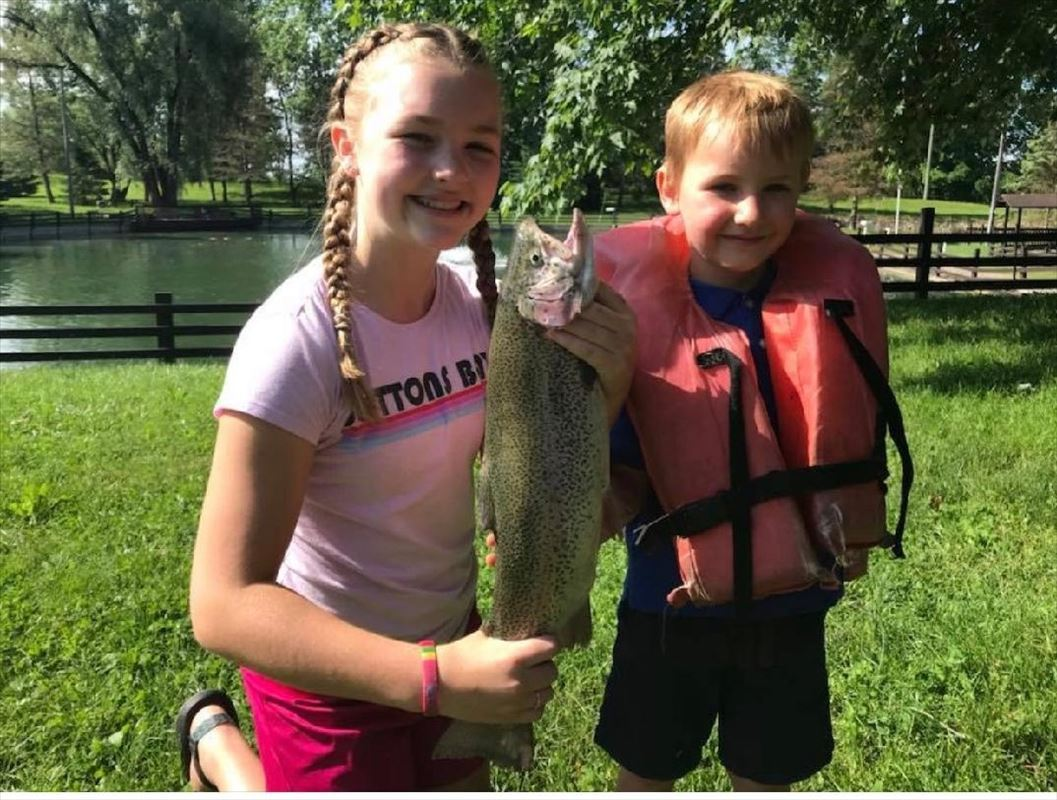 Agritourism & Societal Well-being Lab
(Gil Arroyo, Barbieri & Rich, 2013)
[Speaker Notes: Recap of agritourism – 5 minutes]
Recalling – What is Agritourism?
Activities carried out in working farms or other agricultural settings for leisure, recreation or education.
Setting
Working ag setting (e.g., aquaculture, managed forests, nurseries)
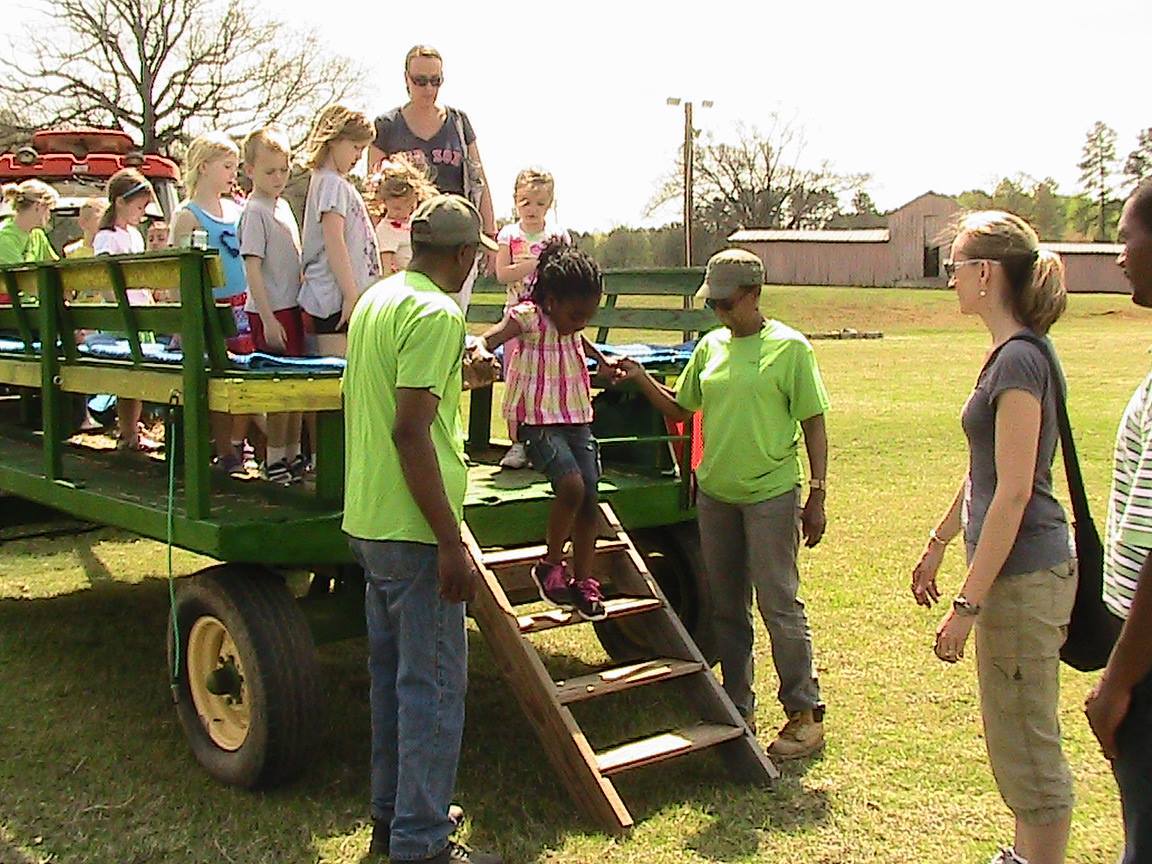 Direct (e.g., milk a cow)
3. Experience
Indirect (e.g., eat farm products)
Paid (e.g., activity fees)
2. Cost
Free
Leisure (e.g., orchard tours)
Purpose
Recreation (e.g., rides)
Education (e.g., workshops)
(Gil Arroyo, Barbieri & Rich, 2013)
Agritourism & Societal Well-being Lab
[Speaker Notes: This is the meaning from visitors and farmers’ perspectives]
Recalling – Agritourism as an Ag Enterprise
Enterprises developed on the farm to increase farm revenues or value.
Eight types of enterprises
Non Traditional Farming
Innovative Marketing
Value 
Added
Contracts & Services
Agritourism
Education
2.  Synergistic nature
Average: 3.8
3.  Agritourism:
Constant expansion
Flexibility based on farm resources
Historic Preservation & Re-use
Leases & Time Shares
Agritourism & Societal Well-being Lab
Barbieri et al., 2008
[Speaker Notes: You can –or should– tie your agritourism to other on-farm enterprises you might have.]
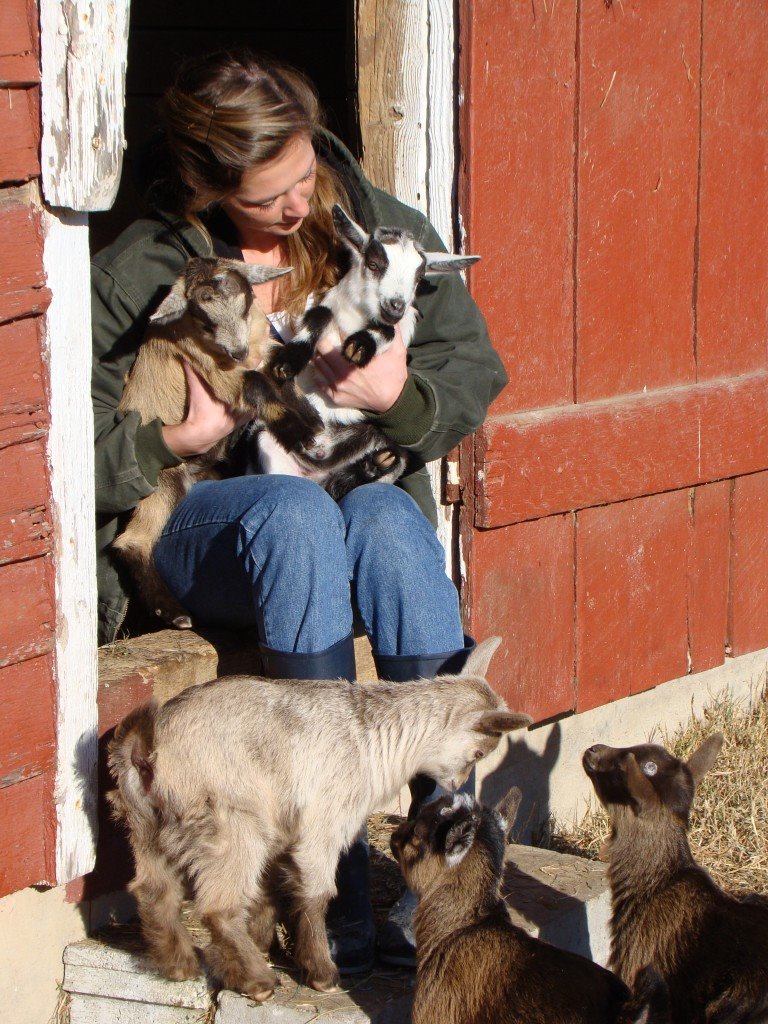 Identifying YOUR unique resources
Avoid replicating other’s “successful” stories. 
(But let them inspired you).
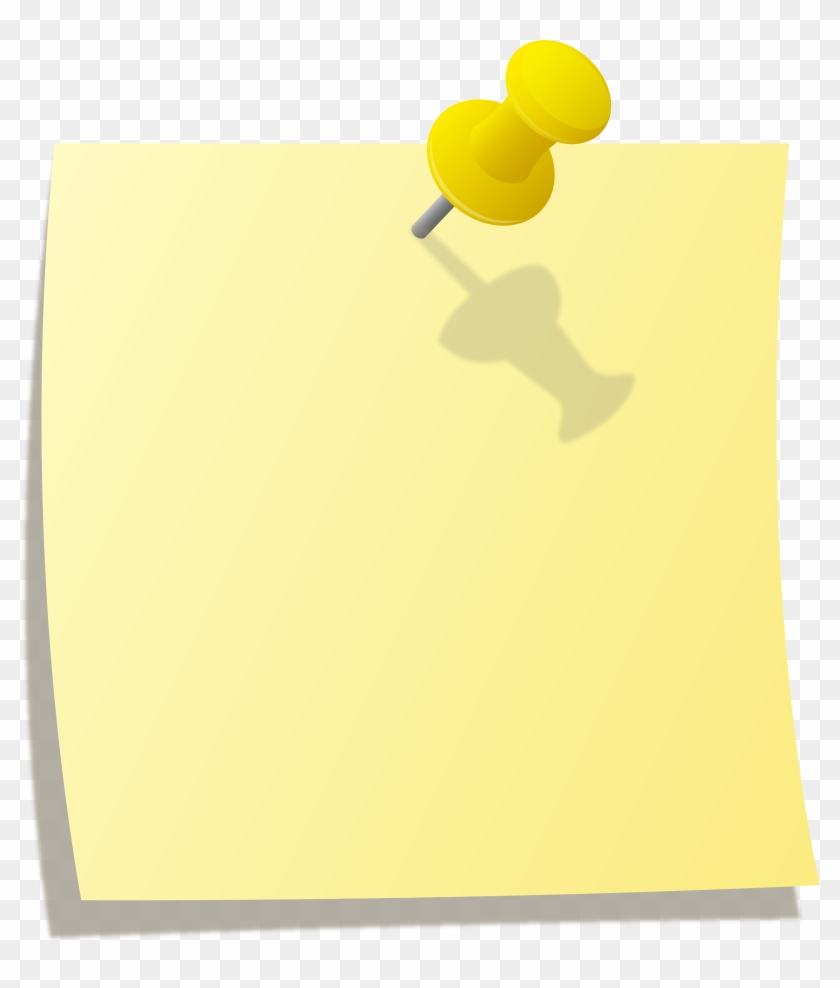 Start thinking (& writing) some ideas based on your farm resources.
4 types of resources:
Farmland
Nature
Tangible heritage
The farmer(s)
Agritourism & Societal Well-being Lab
[Speaker Notes: 5 minutes for all resources]
Resources – Farmland
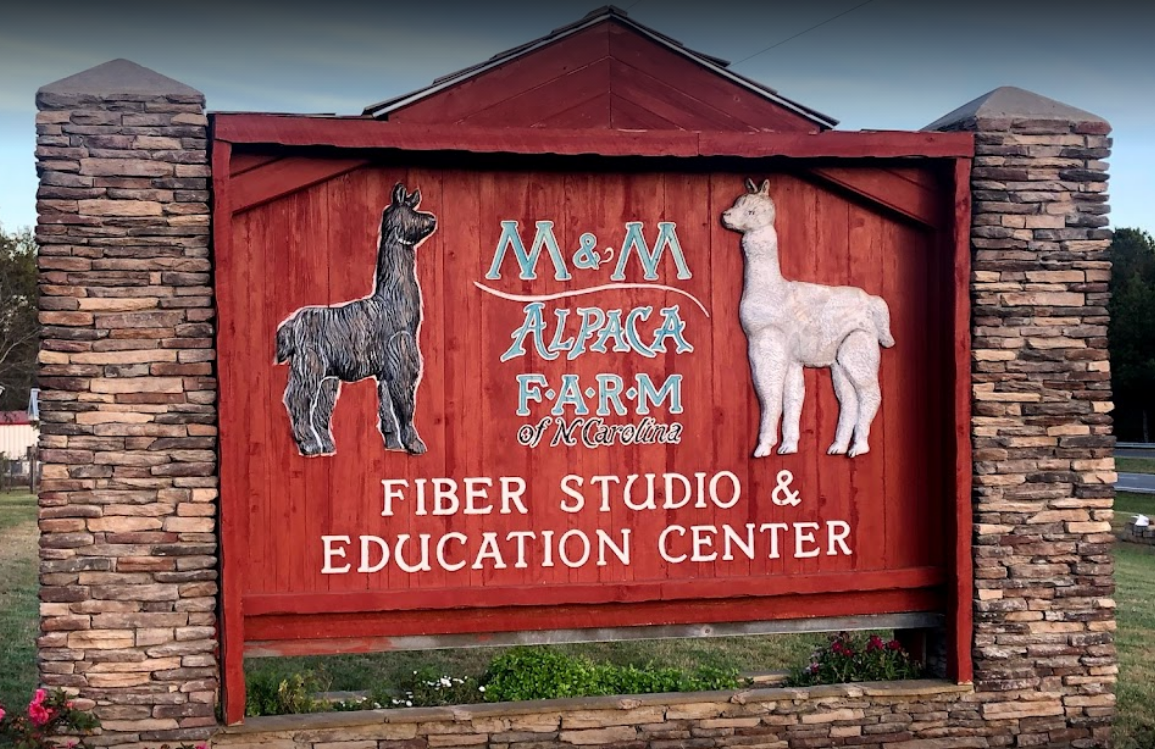 Crops & animals raised.
Value-added products.
Traditional –heirloom– practices & products.
Exotic crops or animals.
Sanders Ridge 
(Boonville, NC)
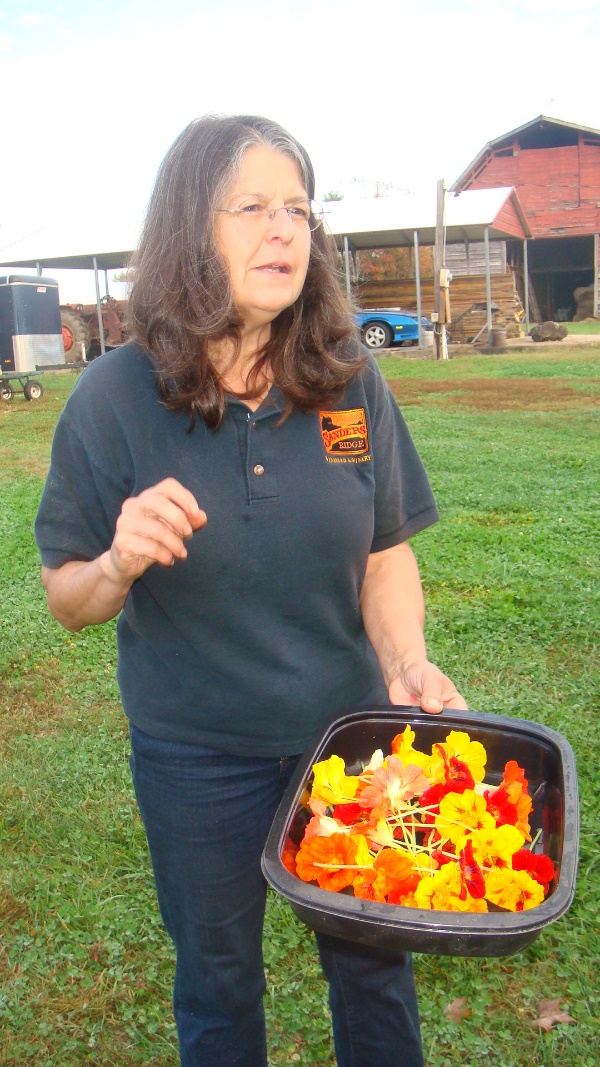 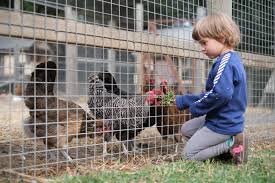 Creekside Farm (Selma, NC) v
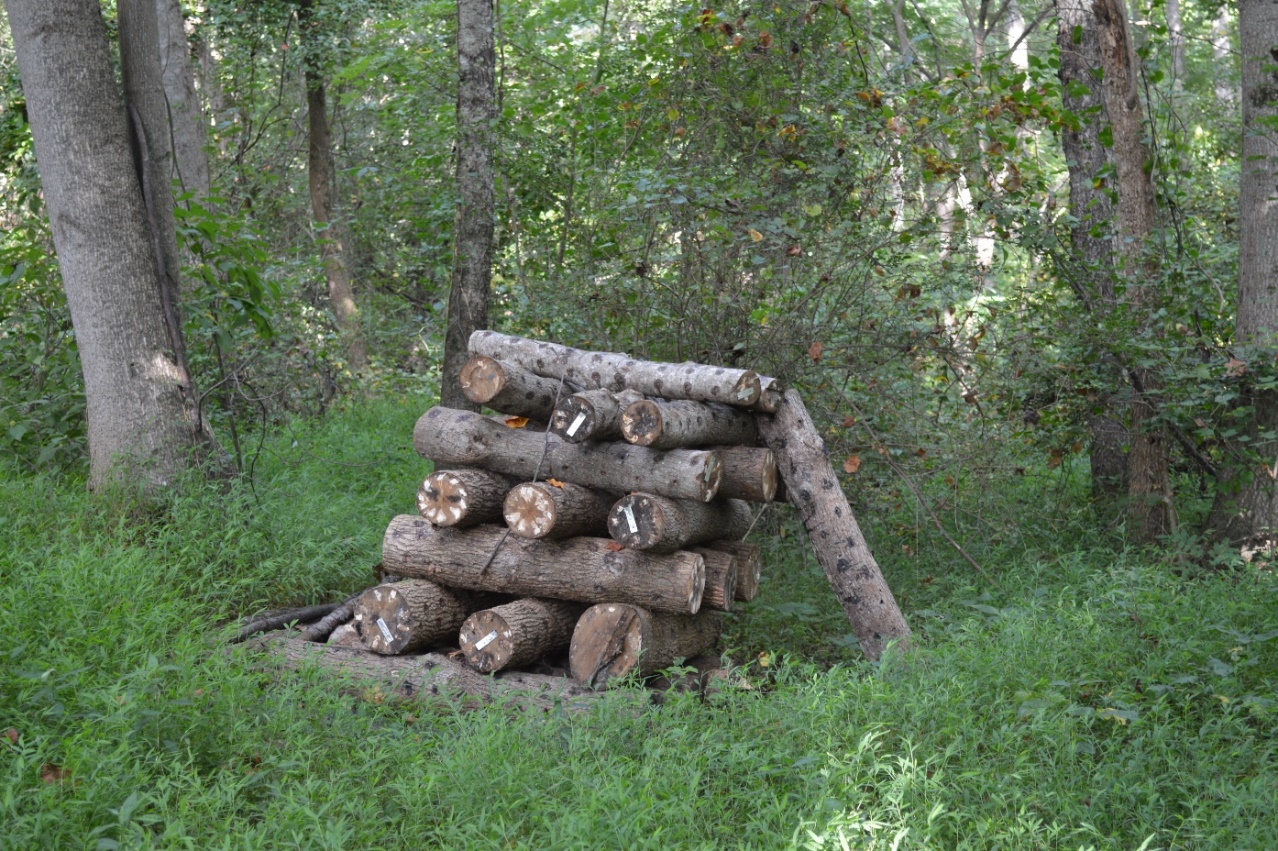 Napa Valley (California)
Agritourism & Societal Well-being Lab
Resources – Nature
Gross Farms 
(Sanford, NC)
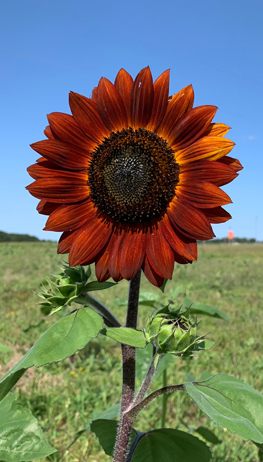 Wild animals?
Native plants?
Water bodies?
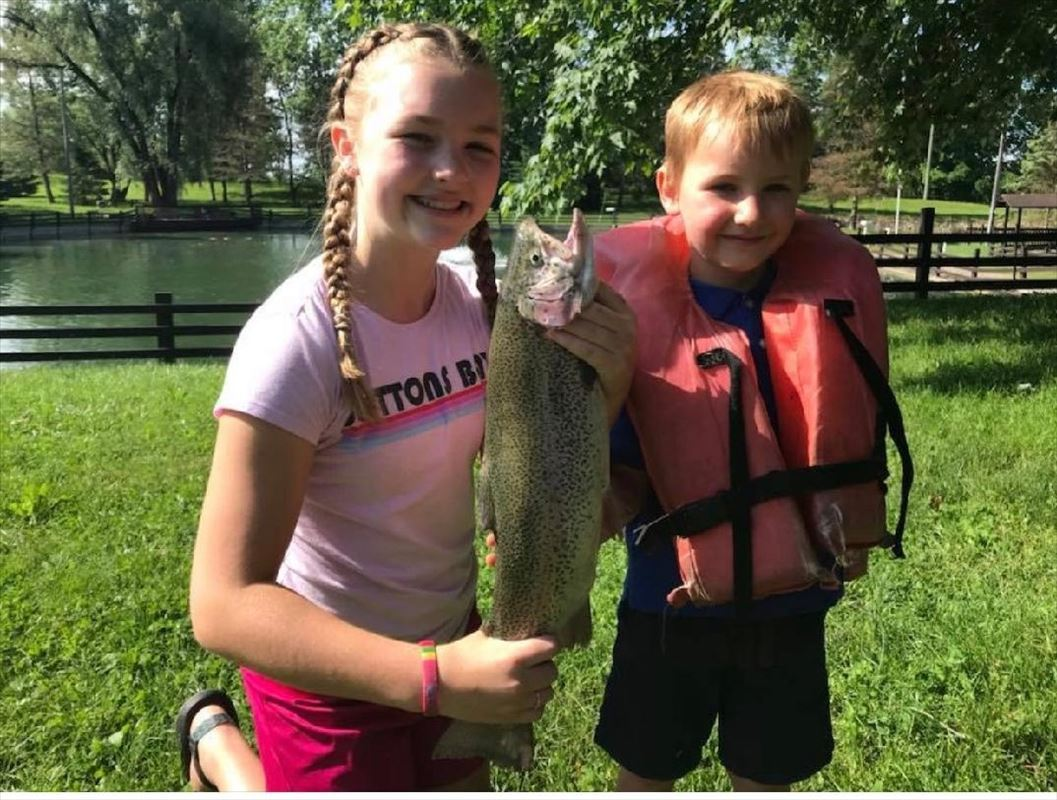 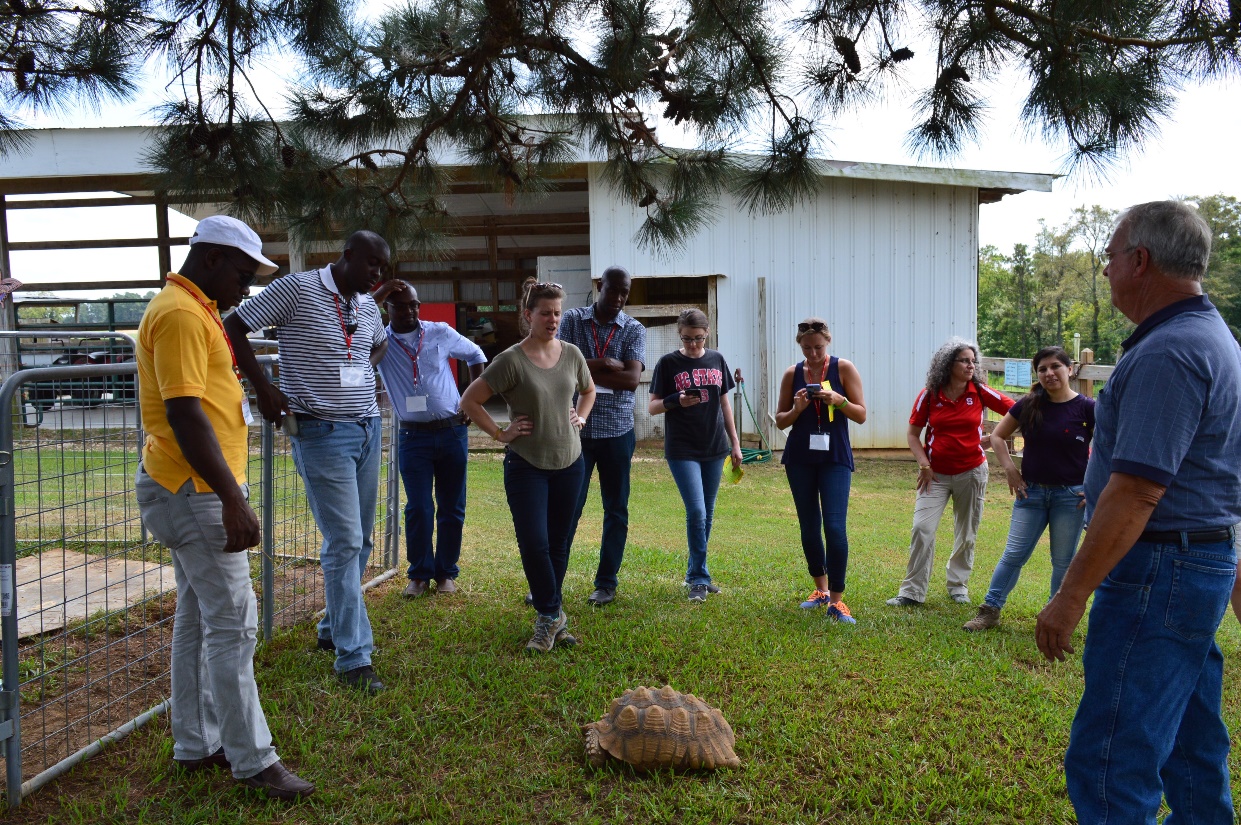 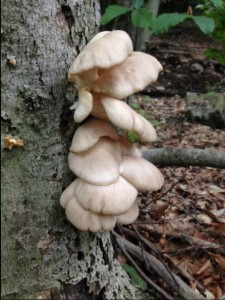 ^ Spring Valley Trout Farm (Dexter, MI)
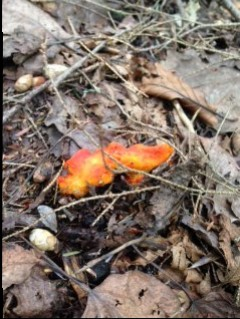 Mushroom Hunting
Golden Stage Inn
< (Proctorsville, VT) >
Lazy O Farm (Smithfield, NC)
Resources – Tangible Heritage
New & old (repurposing).
Tools, equipment & buildings.
Authentic & staged.
v Millstone Creek Orchards (Ramseur, NC)
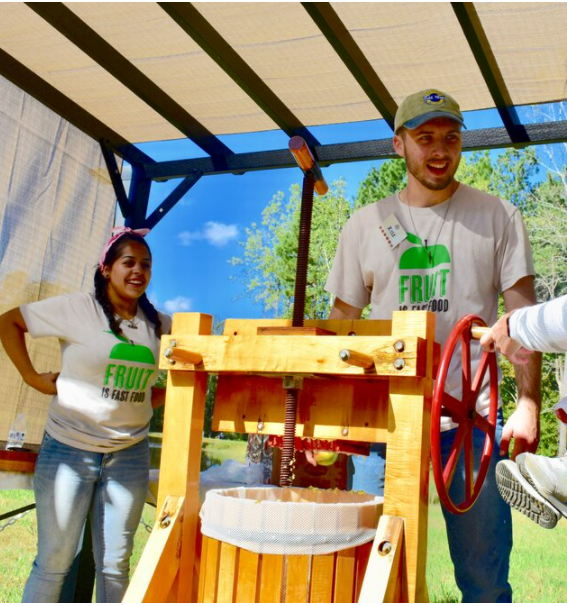 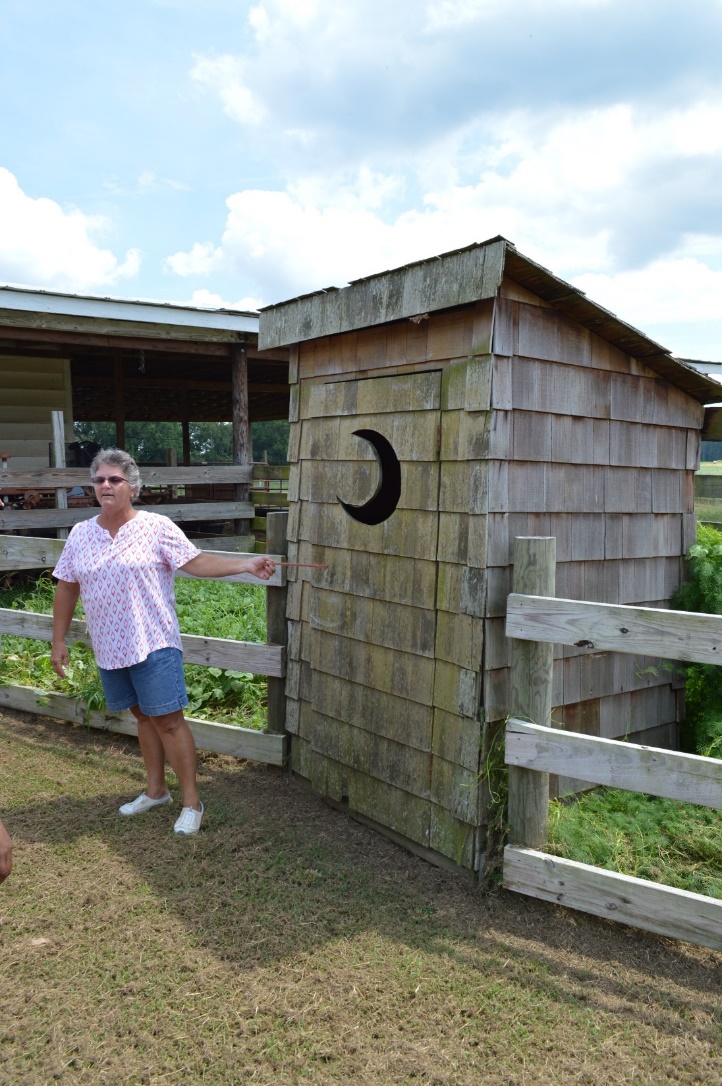 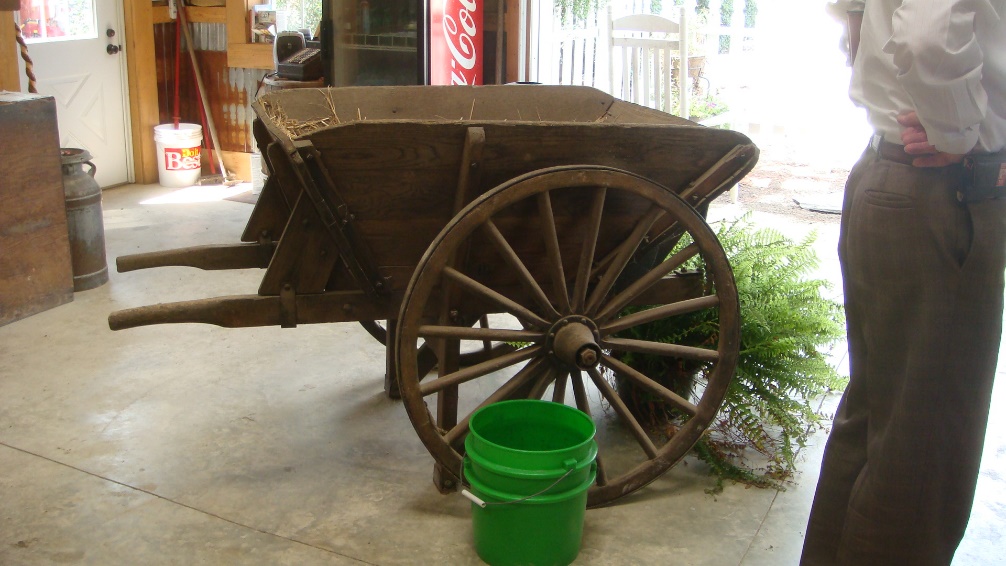 ^  Lazy O Farm (Smithfield, NC)
^ Ray Family Farm (Louisburg, NC)
Agritourism & Societal Well-being Lab
Resources – Tangible Heritage
New & old (repurposing).
Tools, equipment & buildings.
Authentic & staged.
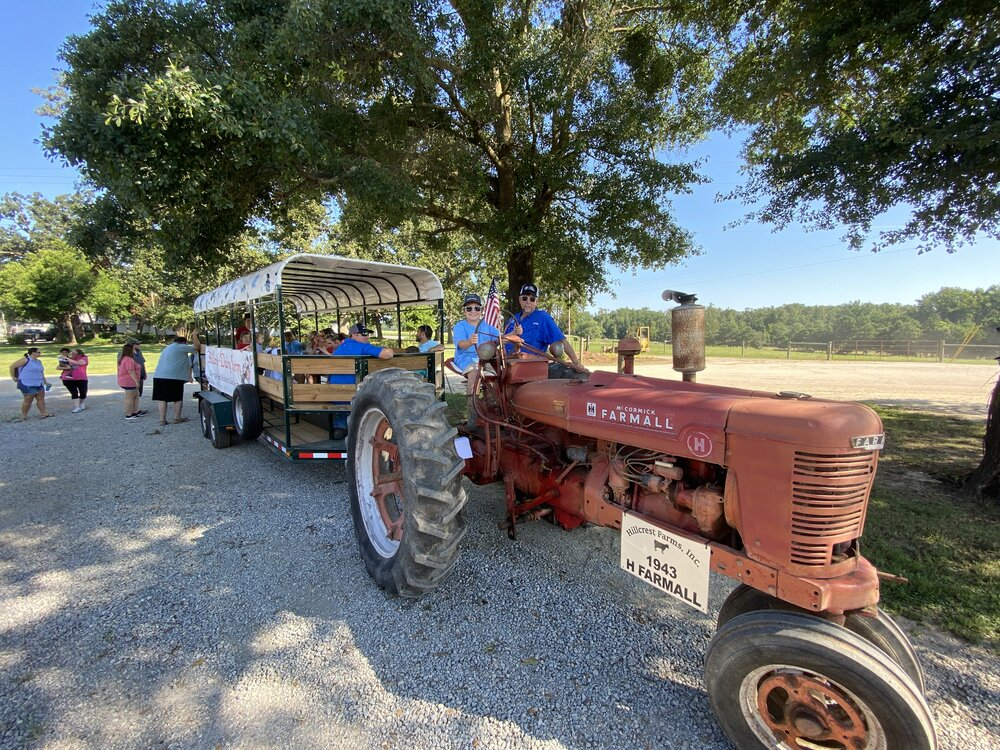 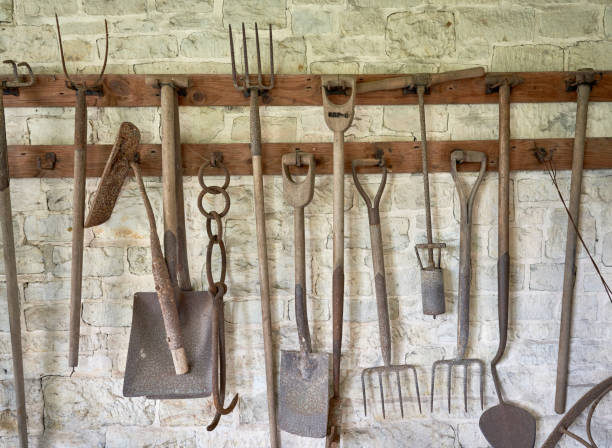 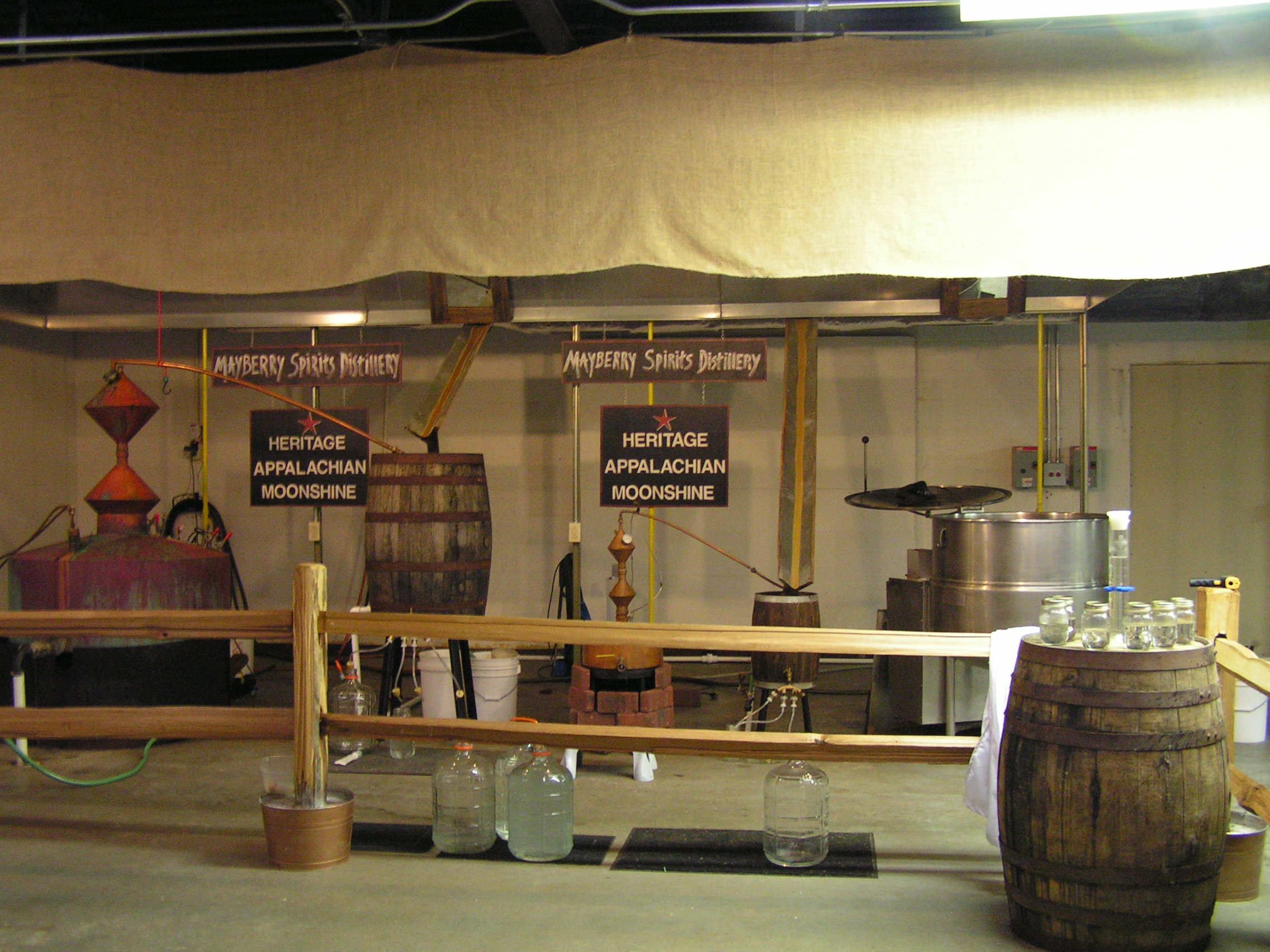 ^ Hillcrest Farms (Dearing, GA)
Agritourism & Societal Well-being Lab
Resources – The Farmer(s)
The farmer(s)
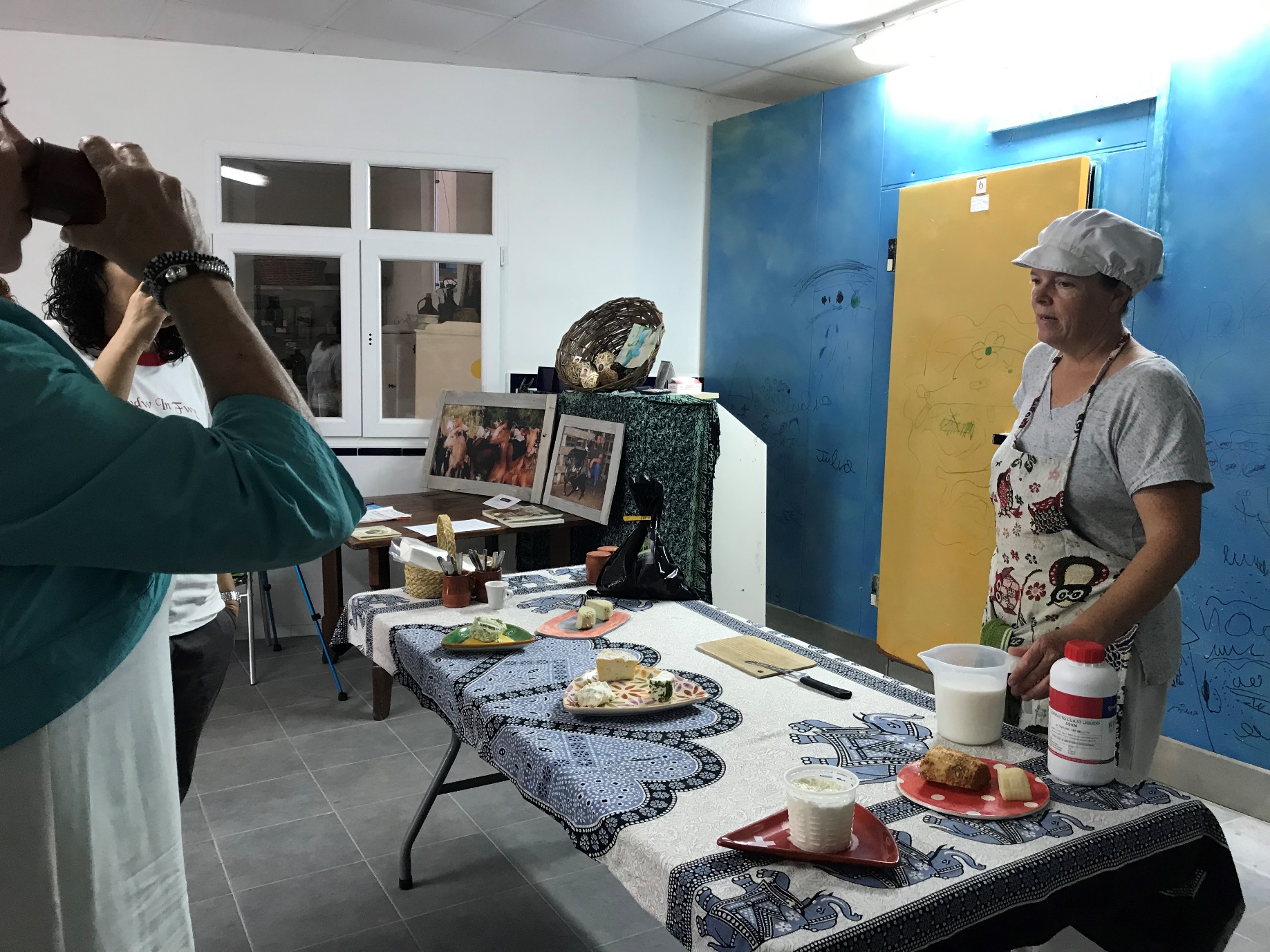 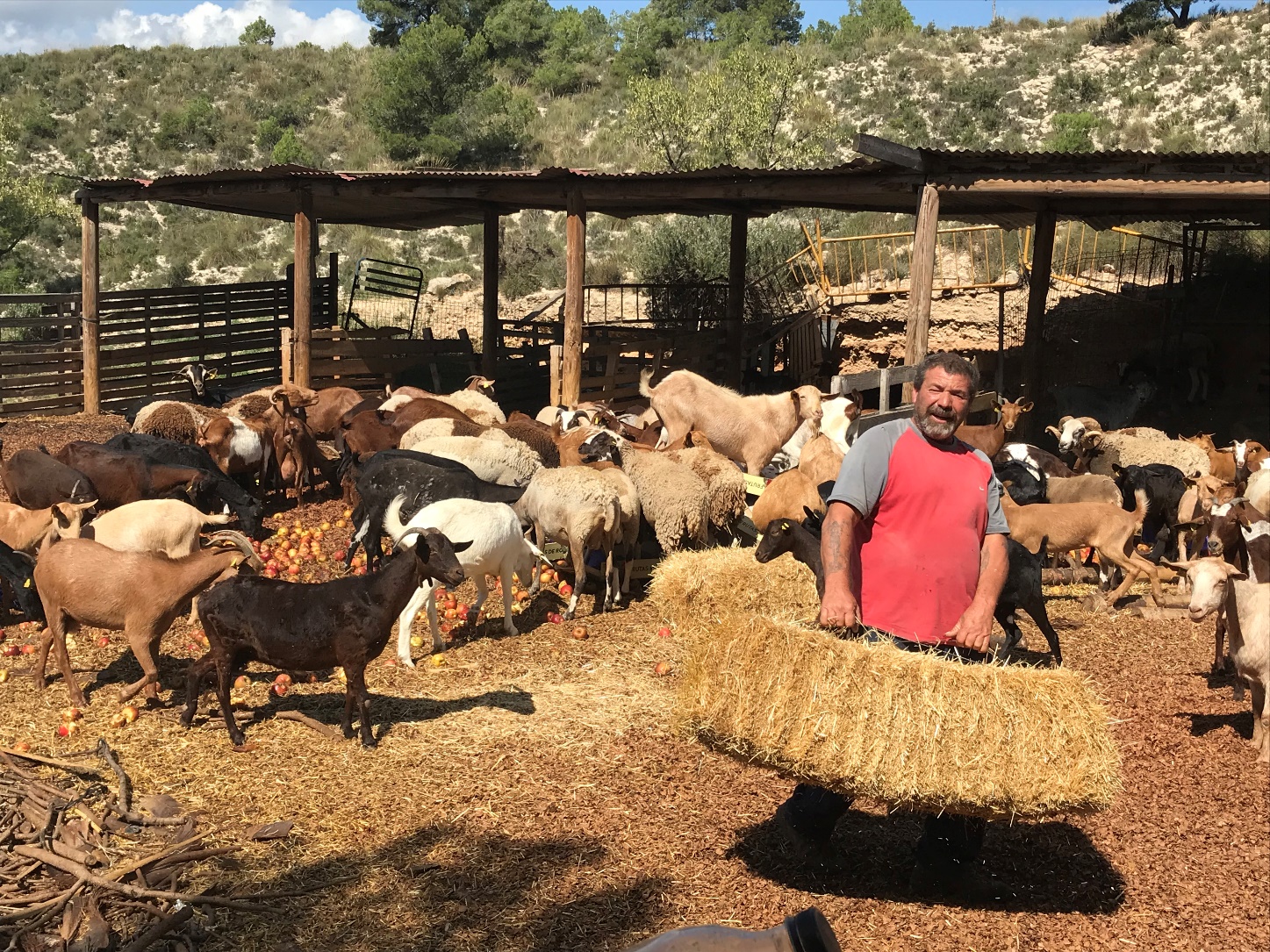 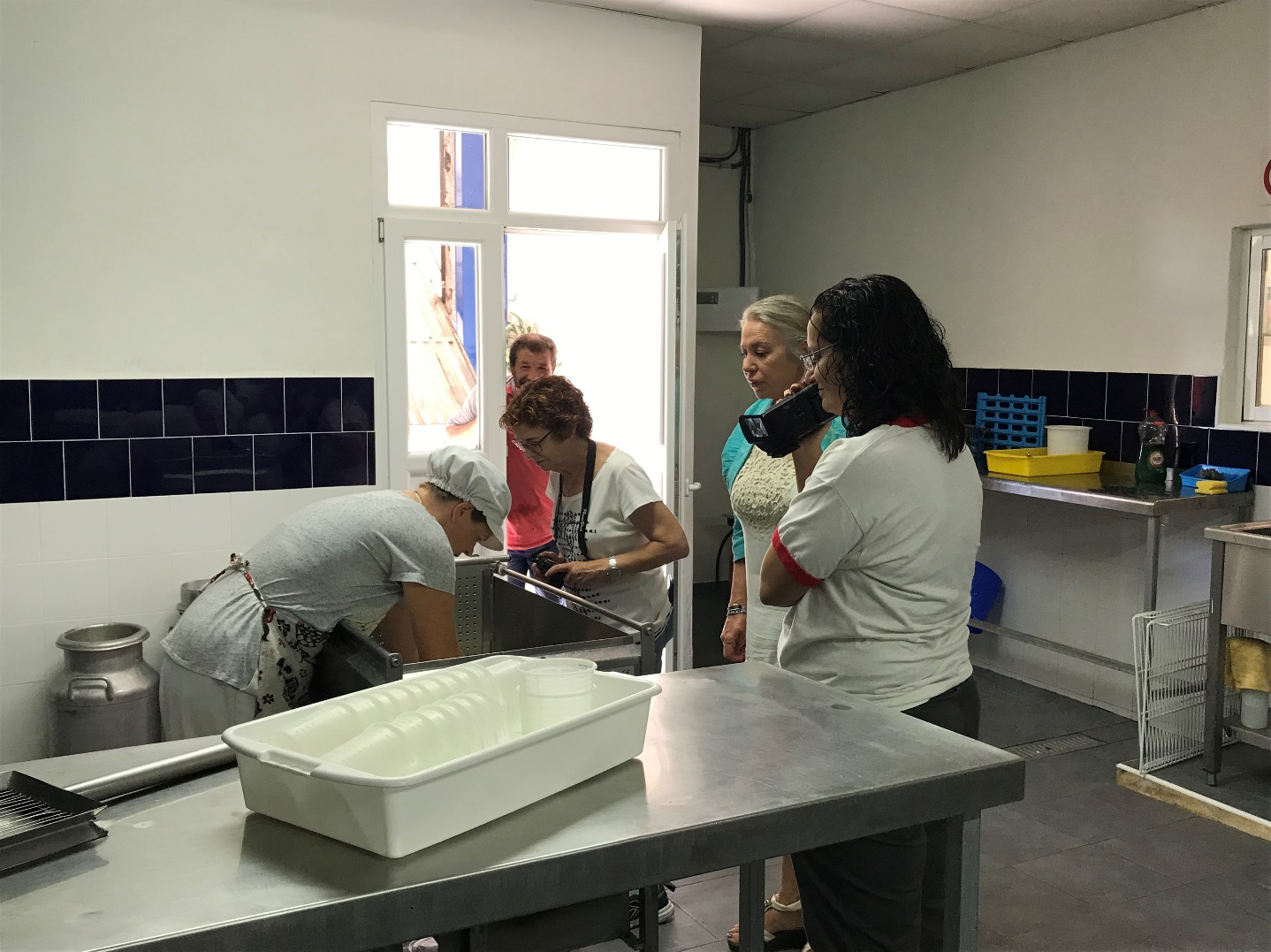 Quesería Tibi 
(Alicante, Spain)
Agritourism & Societal Well-being Lab
[Speaker Notes: A swiss painter (she) who married a goat farmer… She learned how to make cheese and gives workshops. The guy shows the goats, but charges a fee to go with him to graze them in the traditional way.]
Resources – The Farmer(s)
Story Tellers
Entertainers
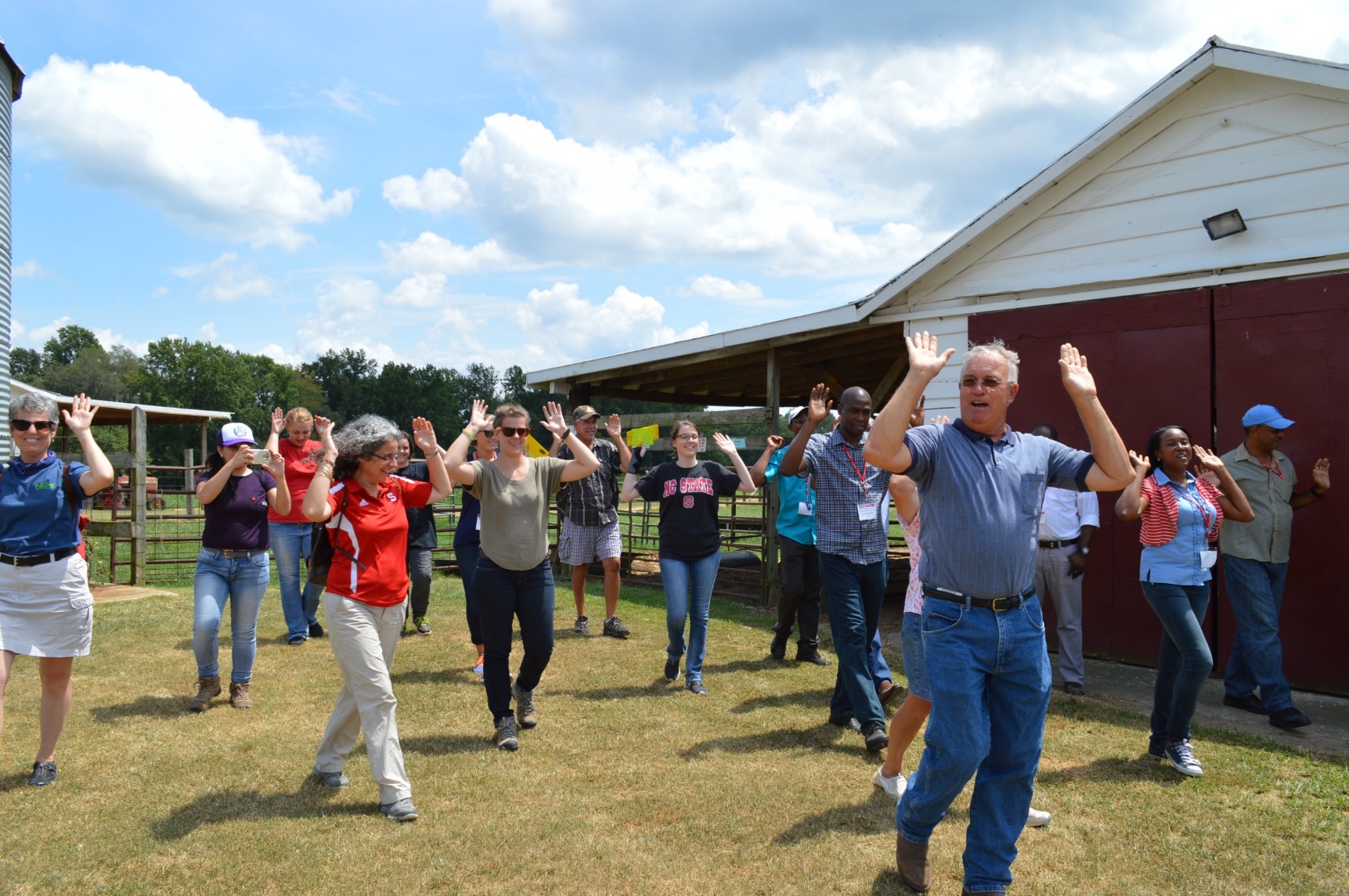 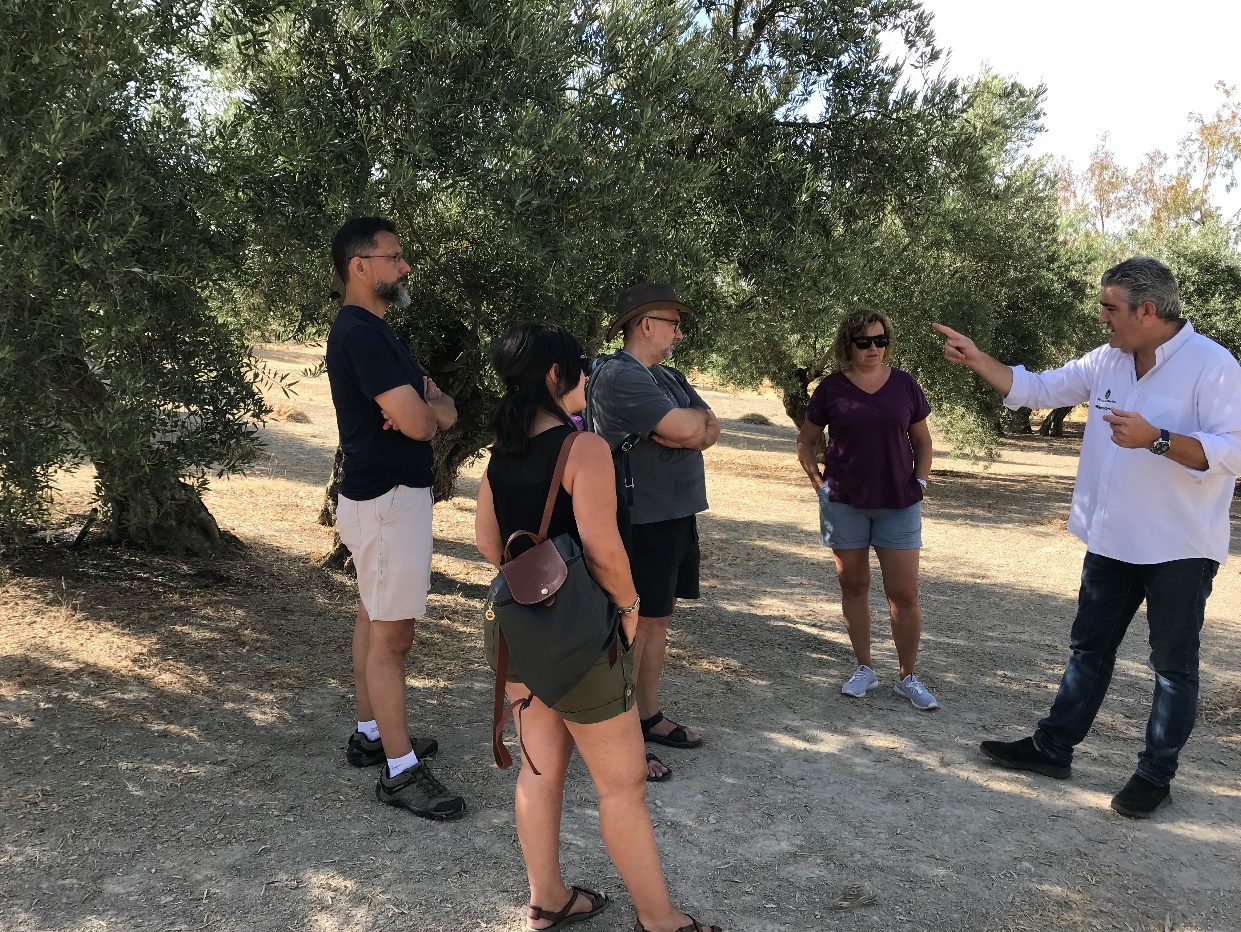 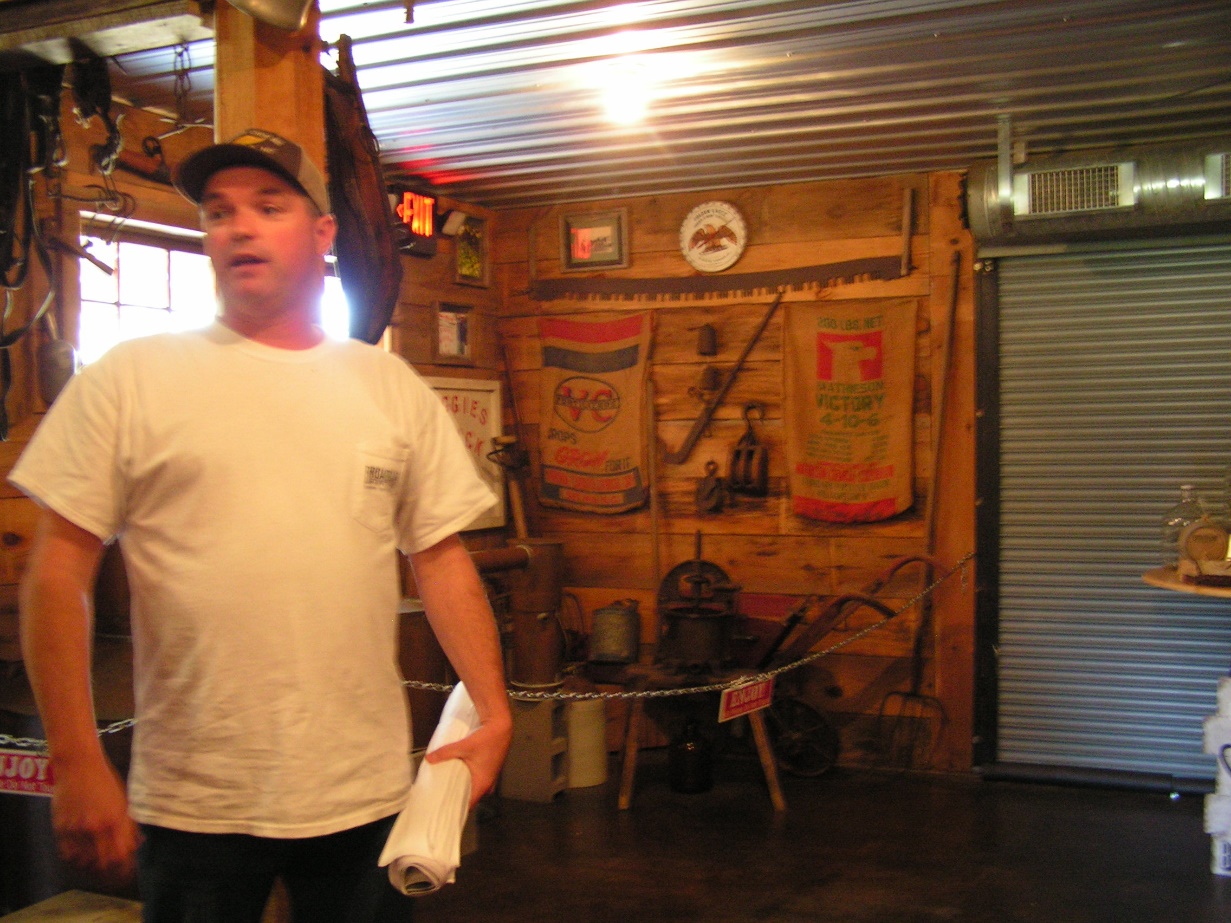 Aleícola San Francisco
(Jaen, Spain)
Broadslab Distillery
(Benson, NC)
Lazy O Farm 
(Smithfield, NC)
Agritourism & Societal Well-being Lab
[Speaker Notes: Lazy O Farm >> do animated songs for kids to learn about agriculture (in this case was something with the ears of the bunnies)]
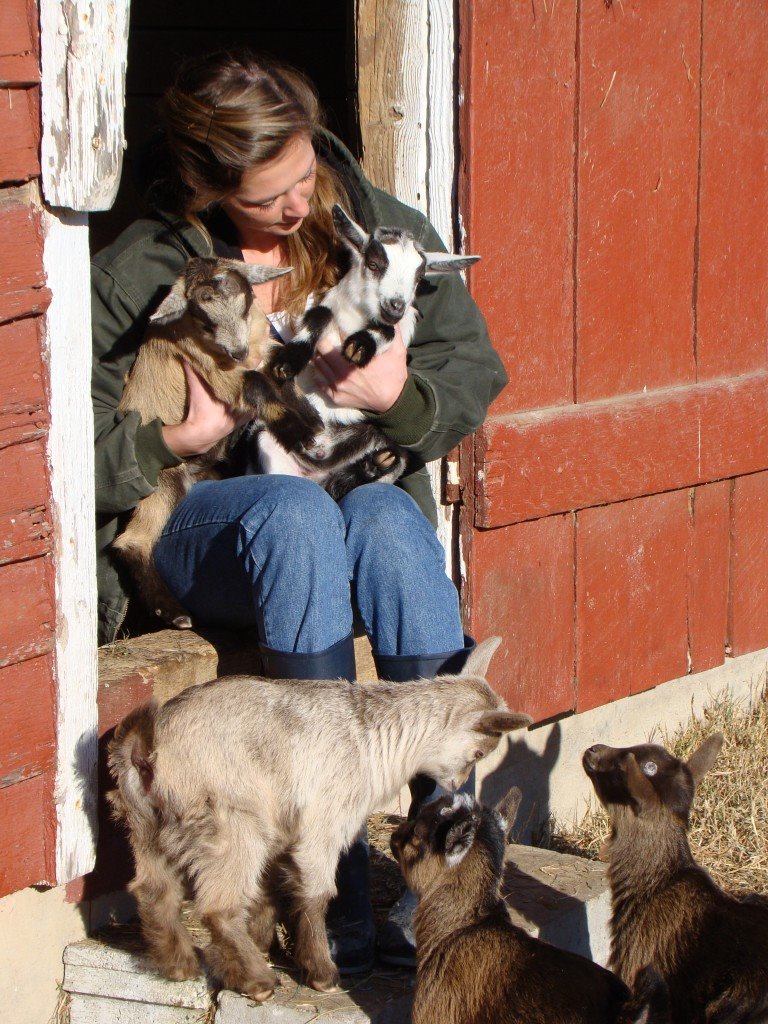 The Uniqueness of Agritourism
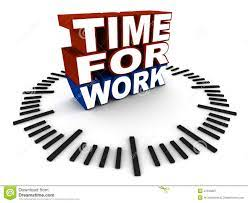 Work individually or with other person from your same farm 
10 minutes (14:40 – 14:55)
Identify your farm resources
Write them in the flipcharts by type of resource
** If repeated, mark it with a “stick”
Let’s share are resources!
10 minutes (14:55 – 15:05)
Agritourism & Societal Well-being Lab
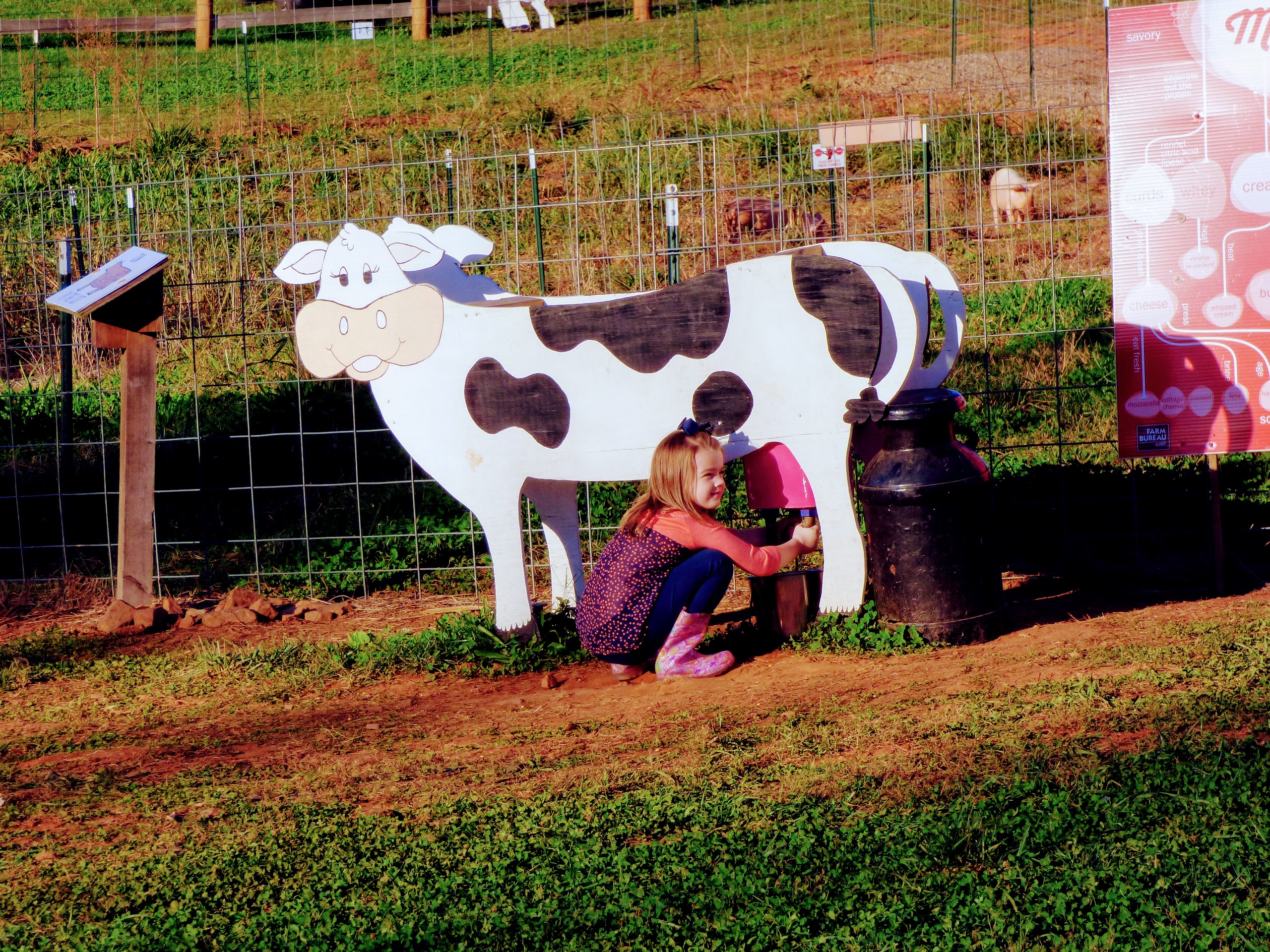 The Entrepreneurial Mindset
Part 2 (15:15 – 15:55)
Background	[15:15 – 15:25]
Similar resources
Being creative to offer uniqueness

Activity	[15:25 – 15:45]
How will I incorporate creativity into my offerings?

Group sharing	[15:45 – 15:55]
Agritourism & Societal Well-being Lab
[Speaker Notes: 10 minutes – Parar en 15:25]
The Entrepreneurial Mindset
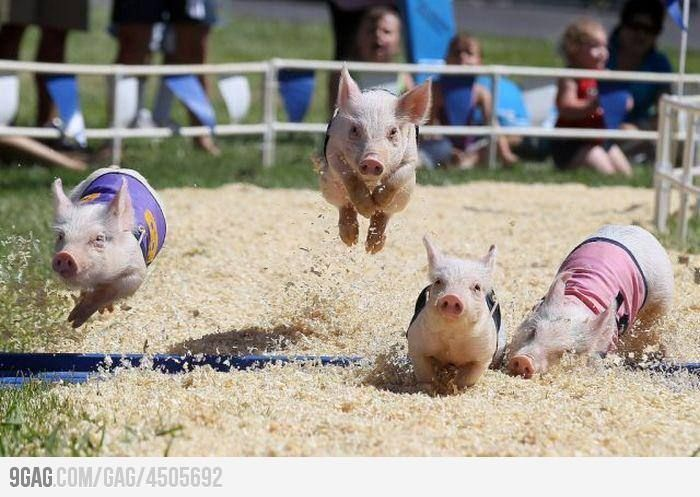 Reality Check:
We have similar resources in our locality!
Most common farm animals? 
Most common crops?
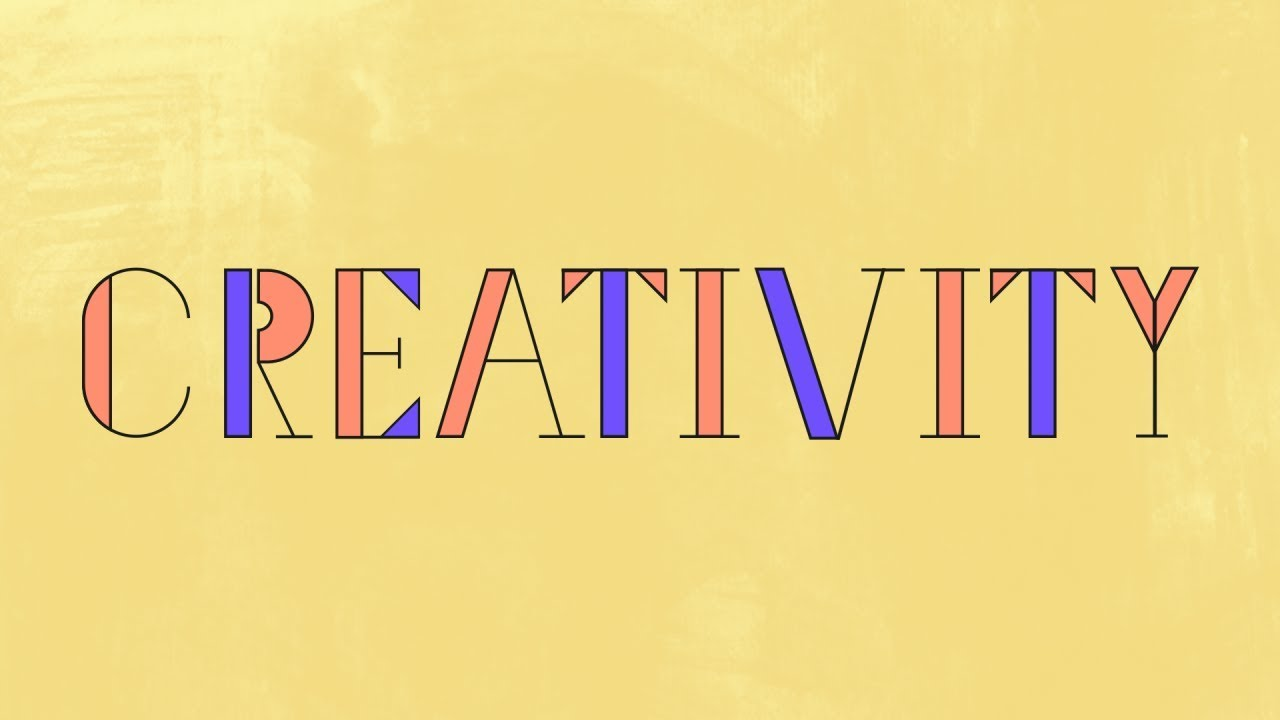 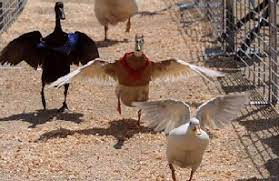 How do we make our resources UNIQUE?:
Entrepreneurs are…
Resourceful – Use what they have
Innovators
Persistent – Trial & error
Agritourism & Societal Well-being Lab
Be Creative…
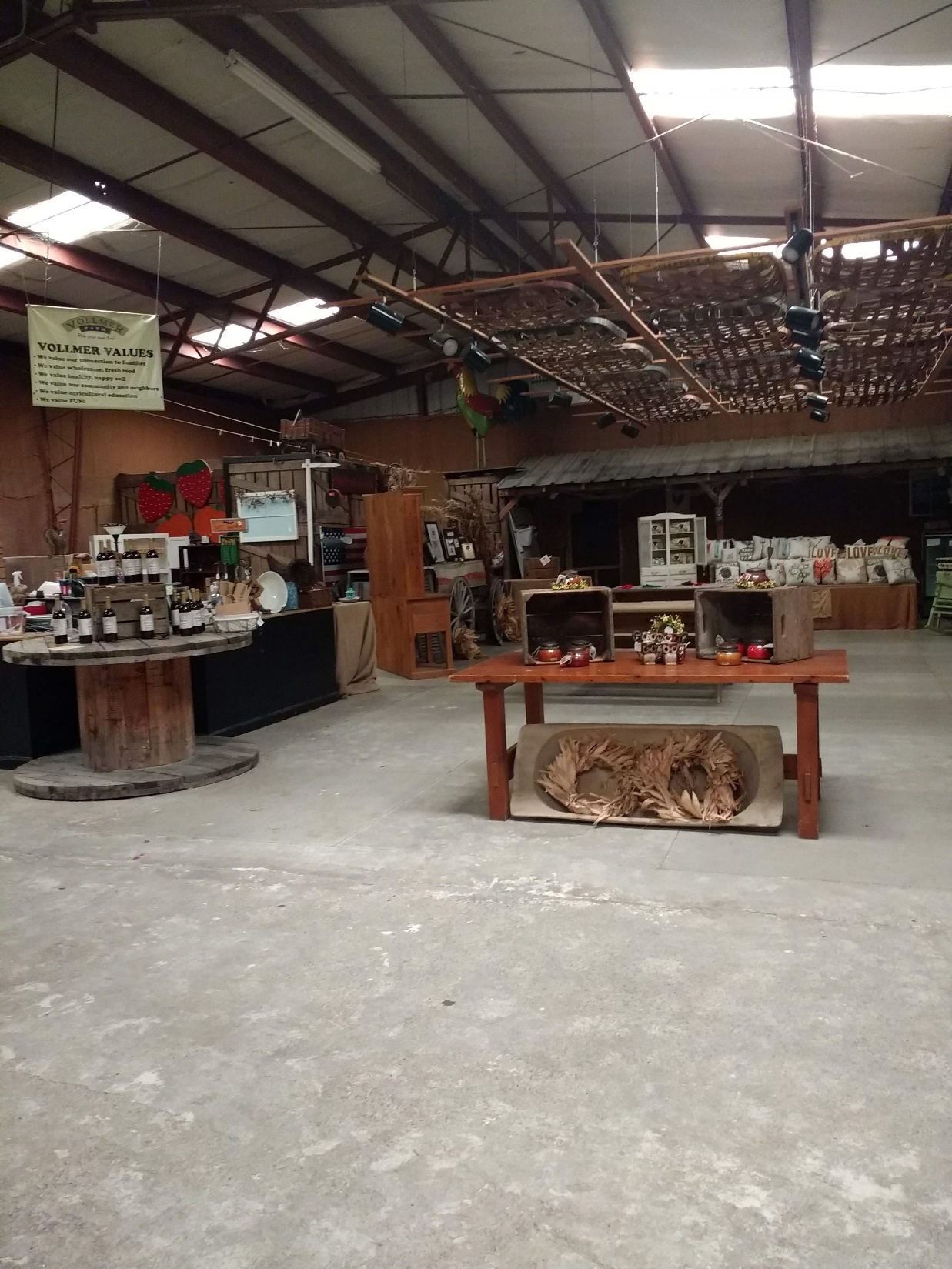 …To sell other farm or local products!
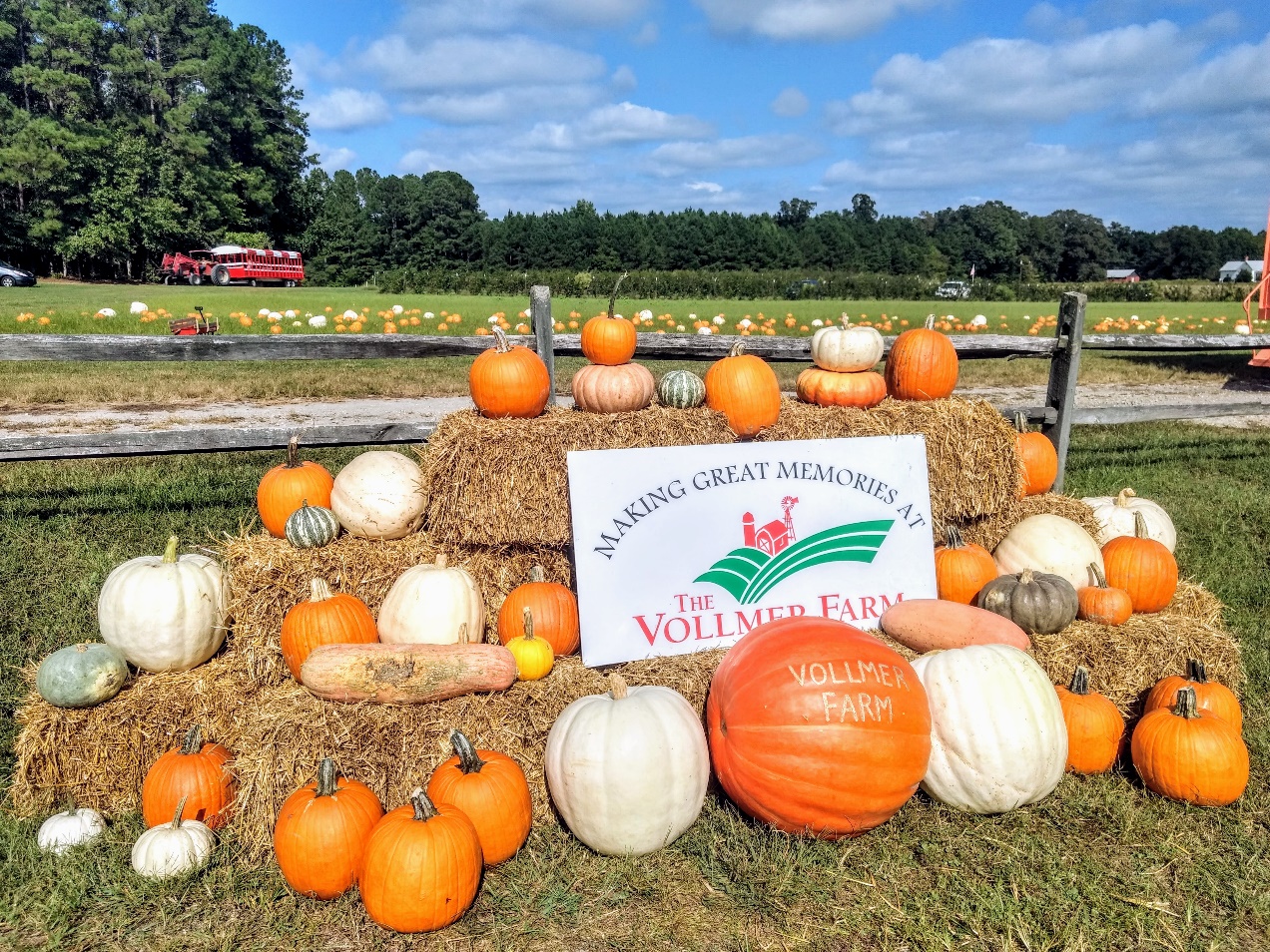 Vollmer Farm (Bunn, NC)
Agritourism & Societal Well-being Lab
Be Creative…
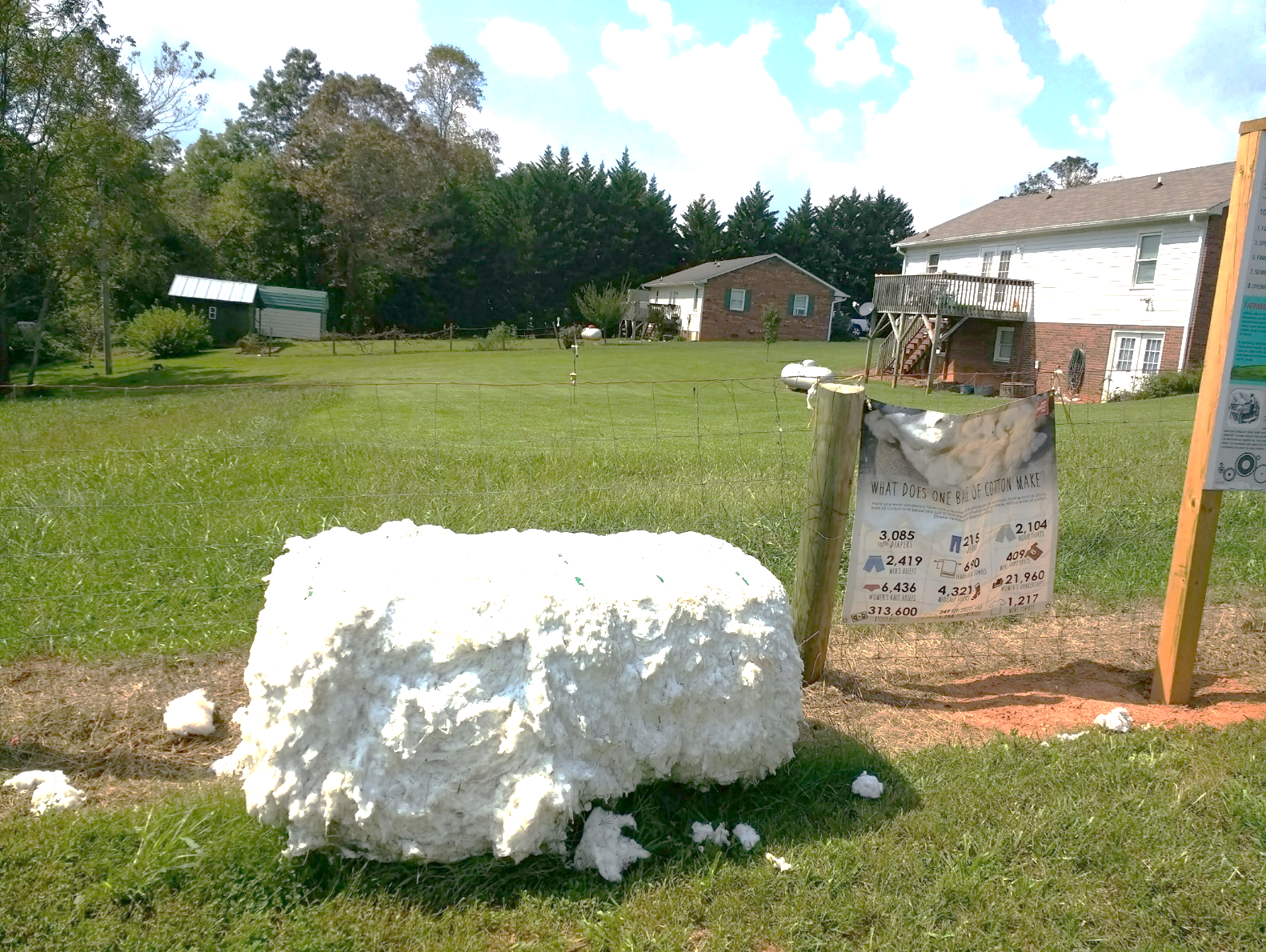 …To educate visitors!
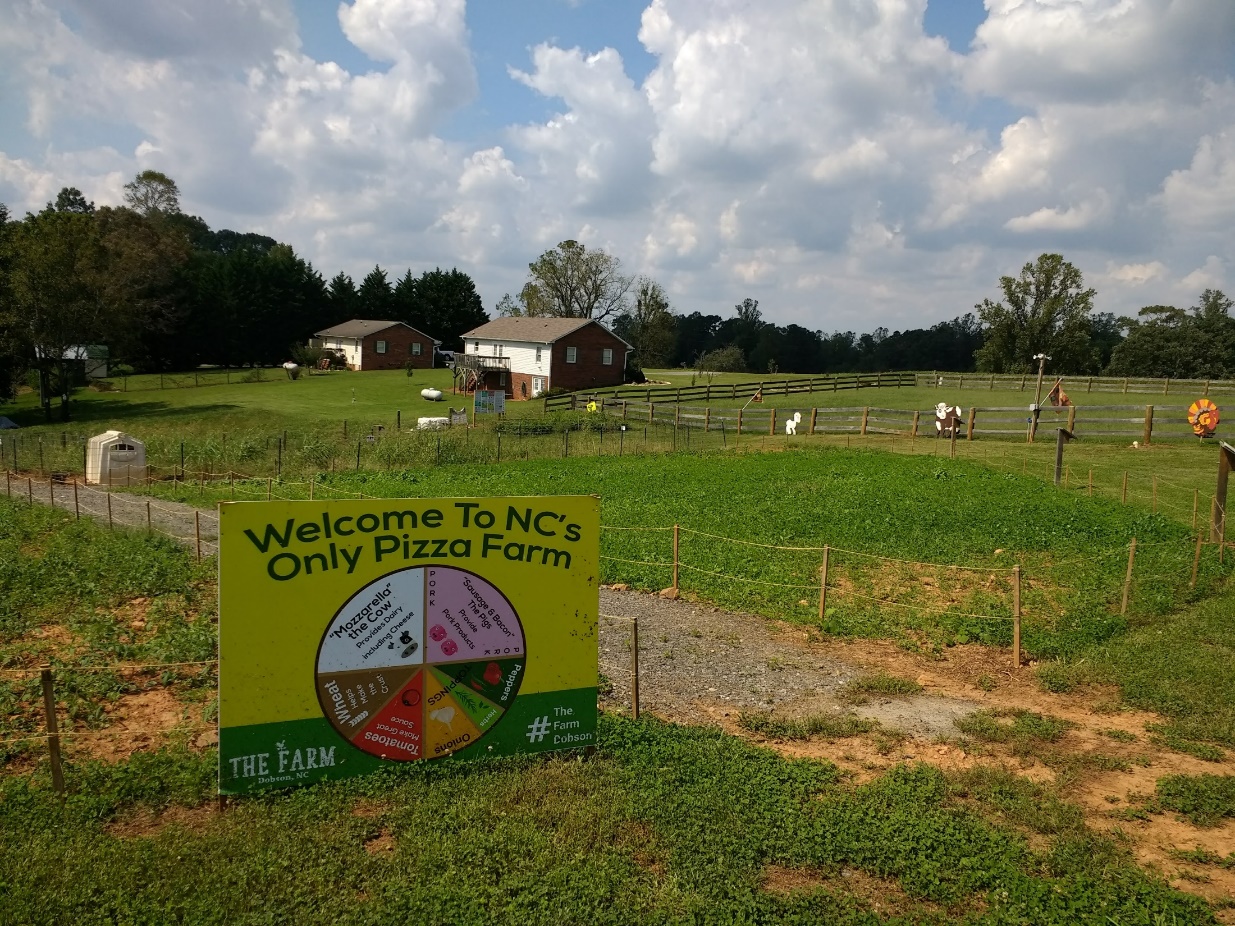 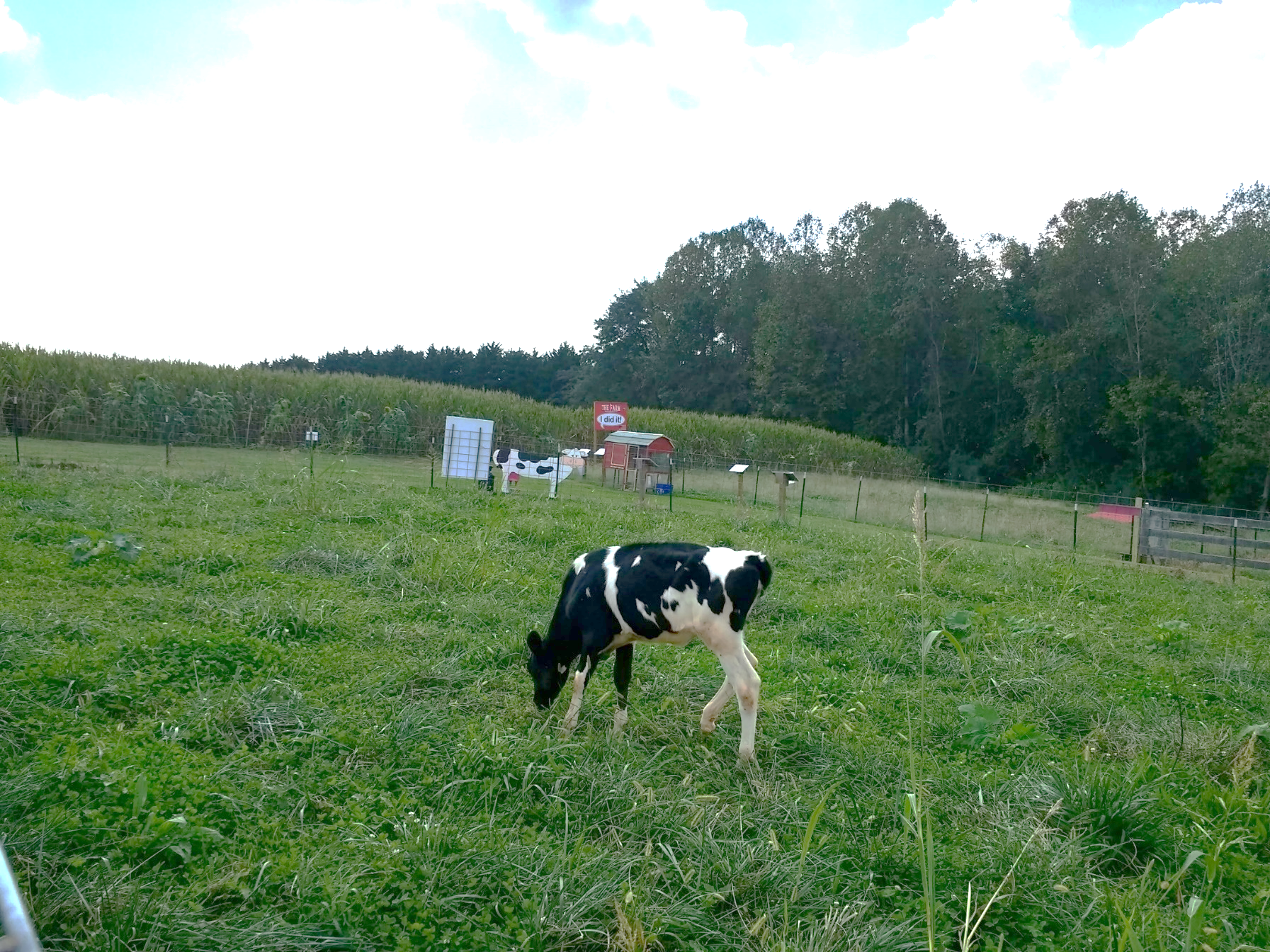 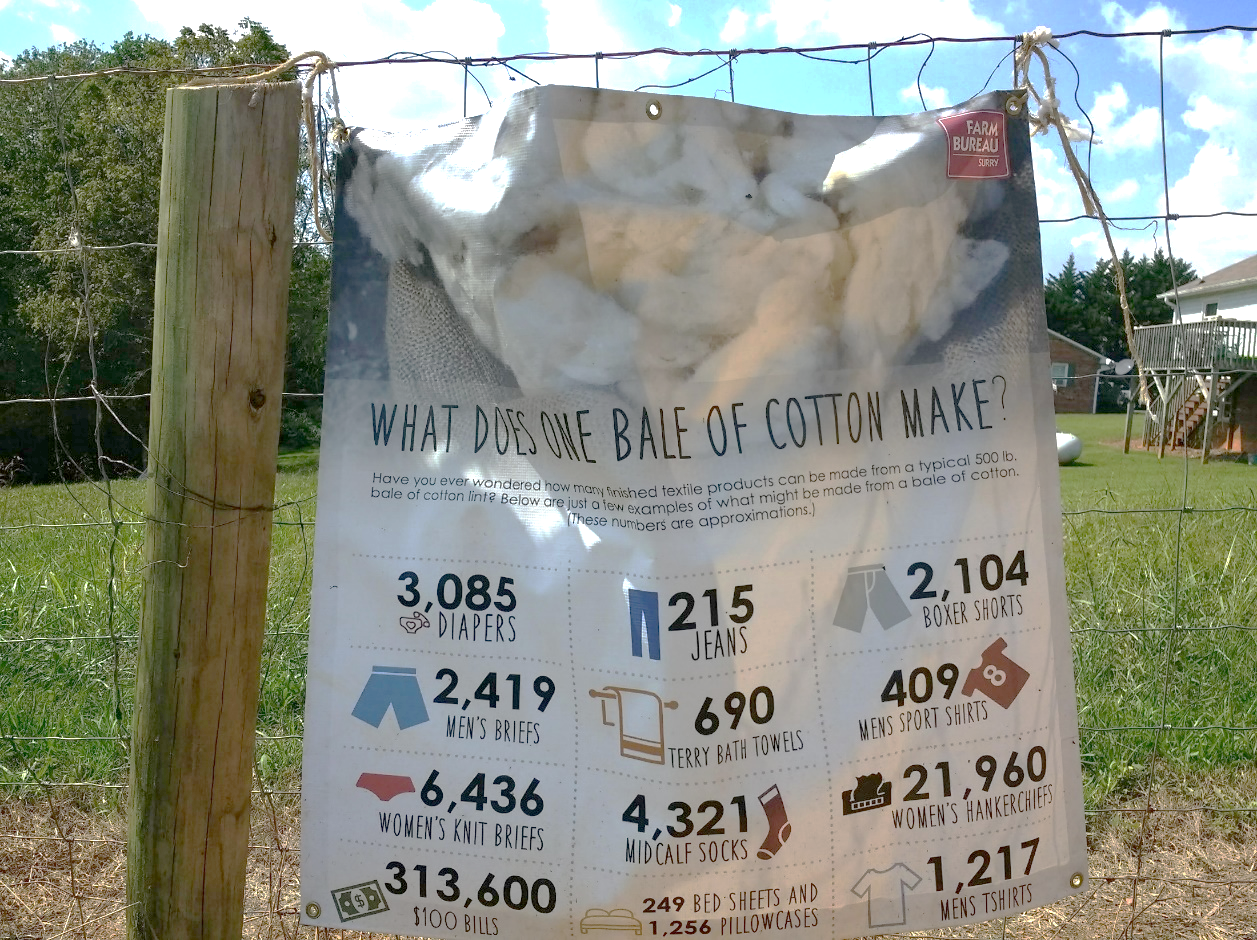 The Farm (Dobson, NC)
Agritourism & Societal Well-being Lab
Be Creative…
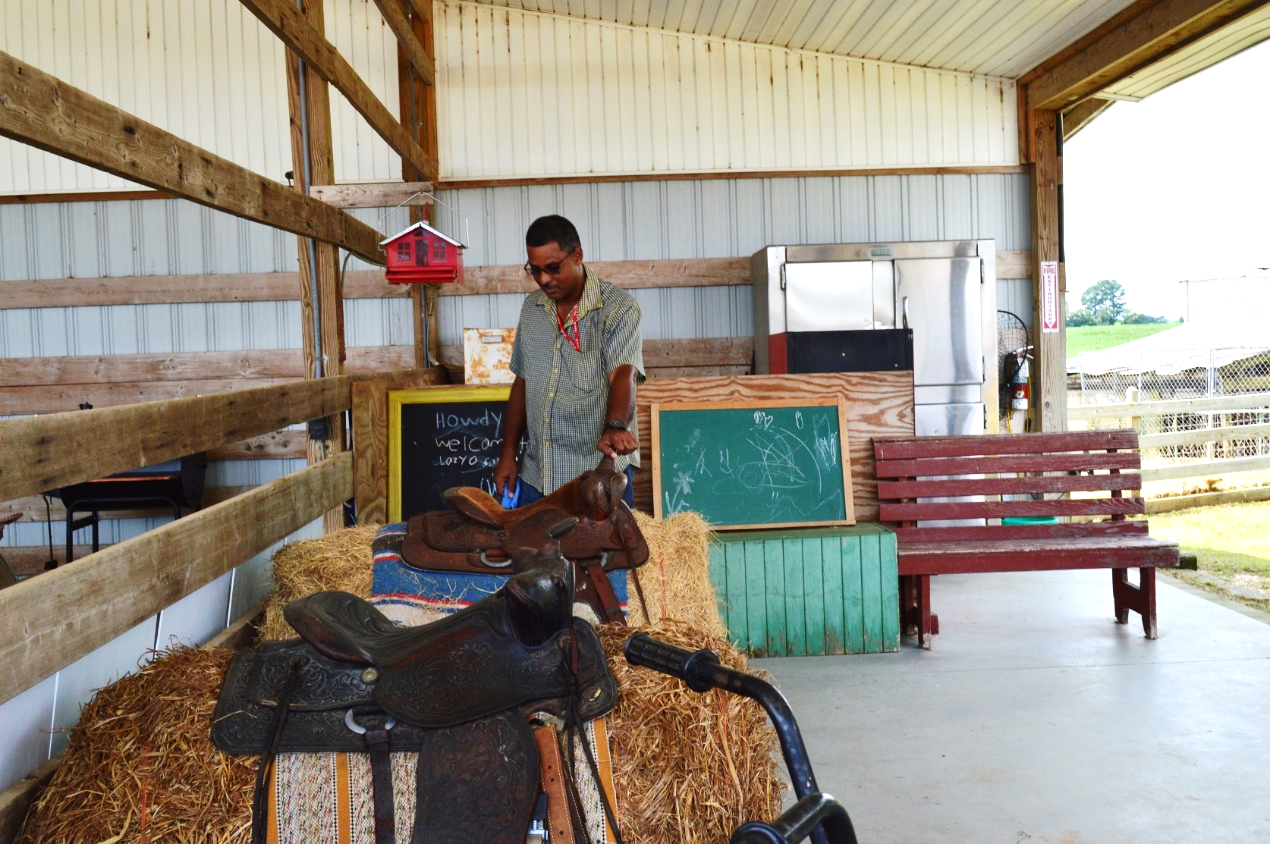 …To recreate visitors!
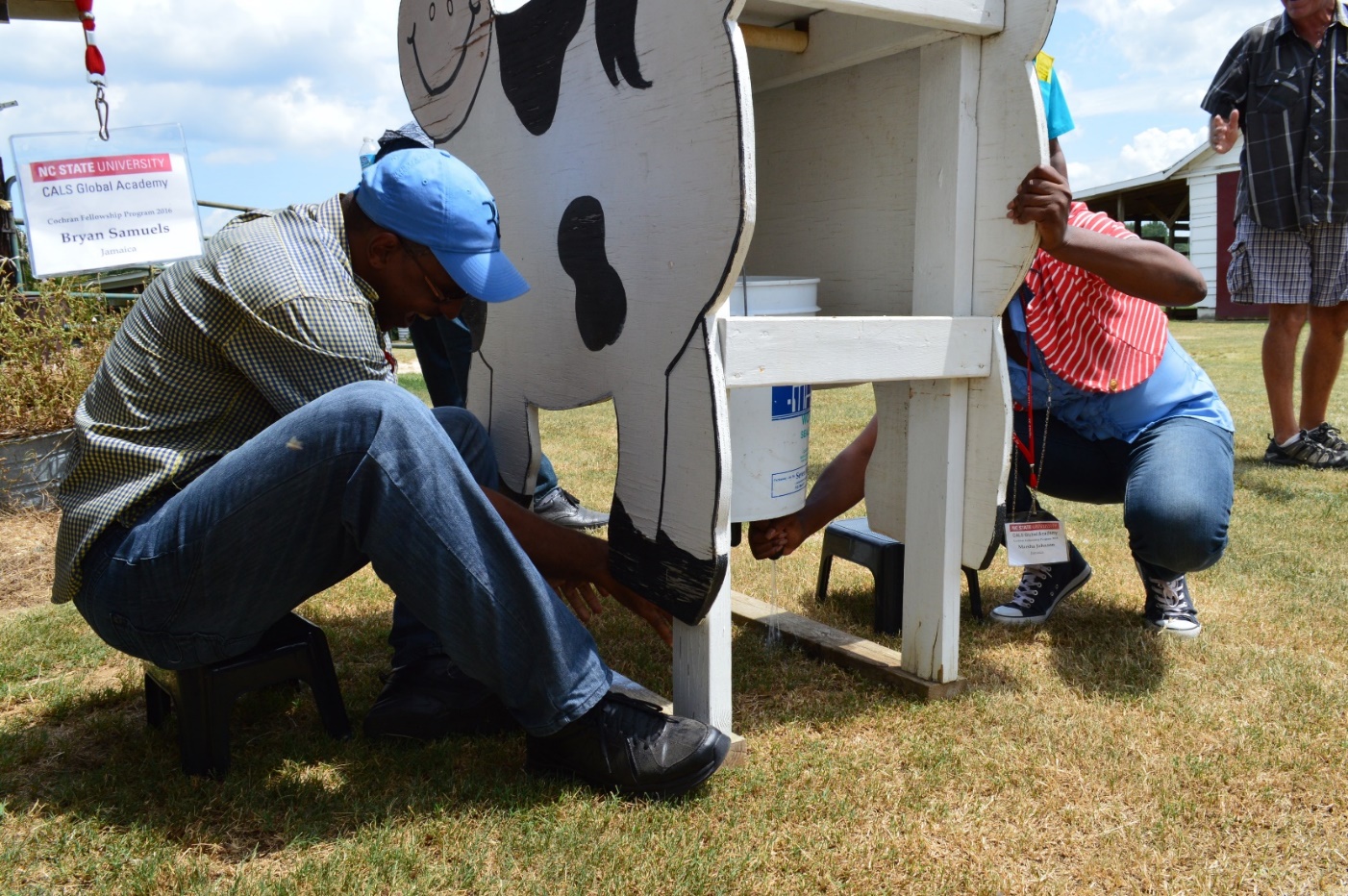 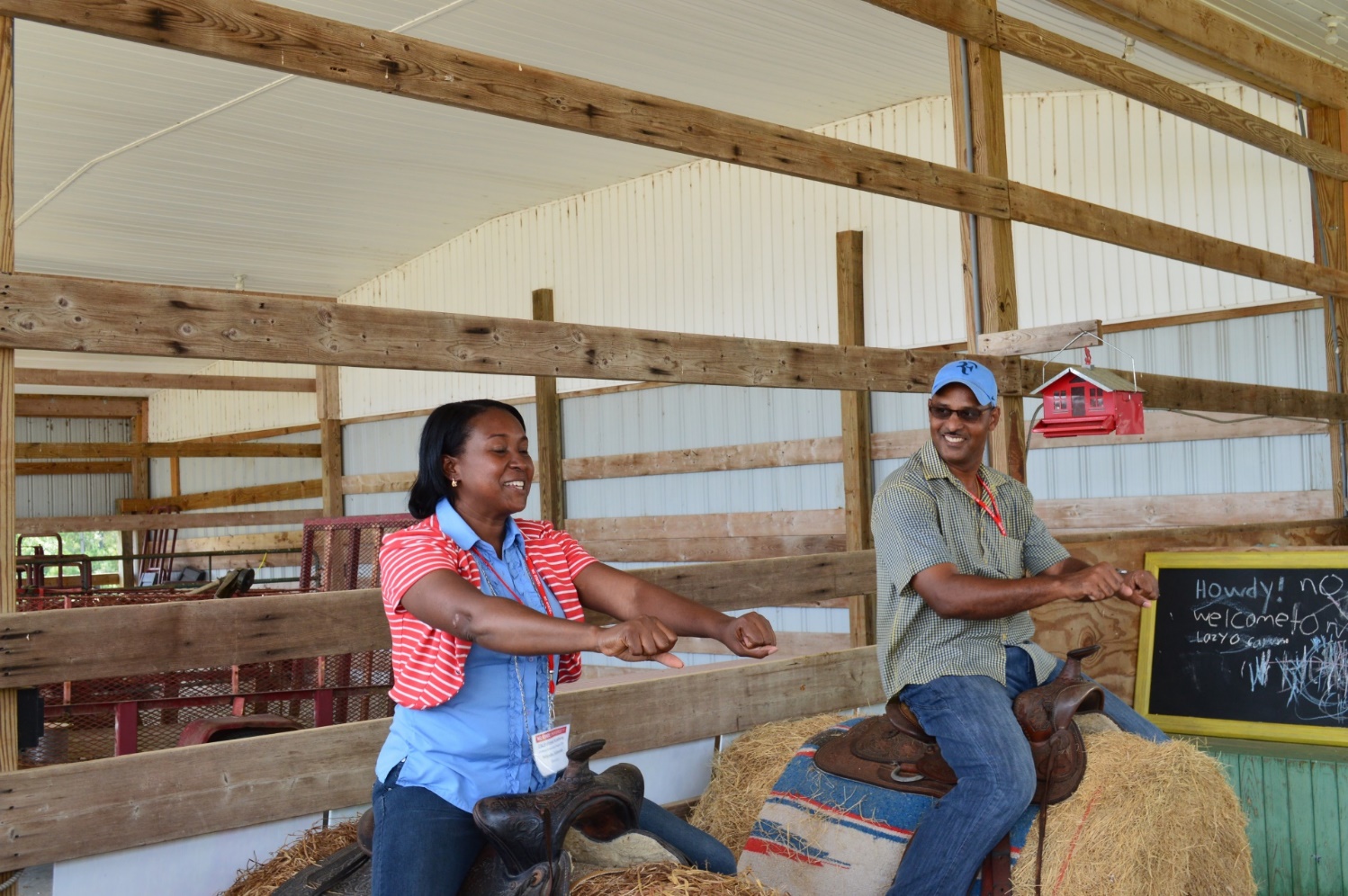 Lazy O Farm (Smithfield, NC)
[Speaker Notes: How to offer “farm” experiences (horse riding, cow milking) without having the resources or not wanting to offer them for safety.]
Be Creative…
Broadslab Distillery (Benson, NC)
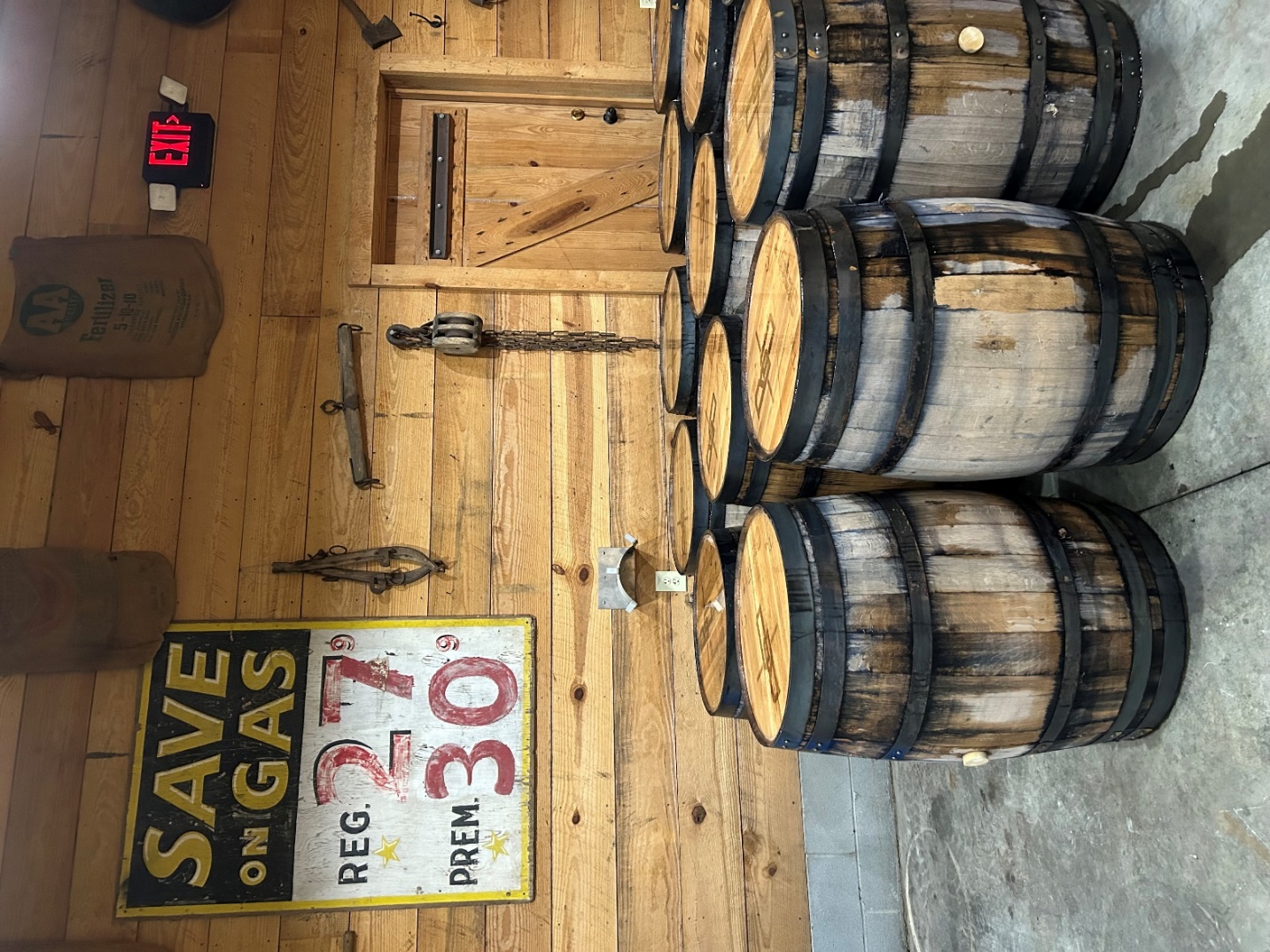 …To increase the visual appeal (décor)!
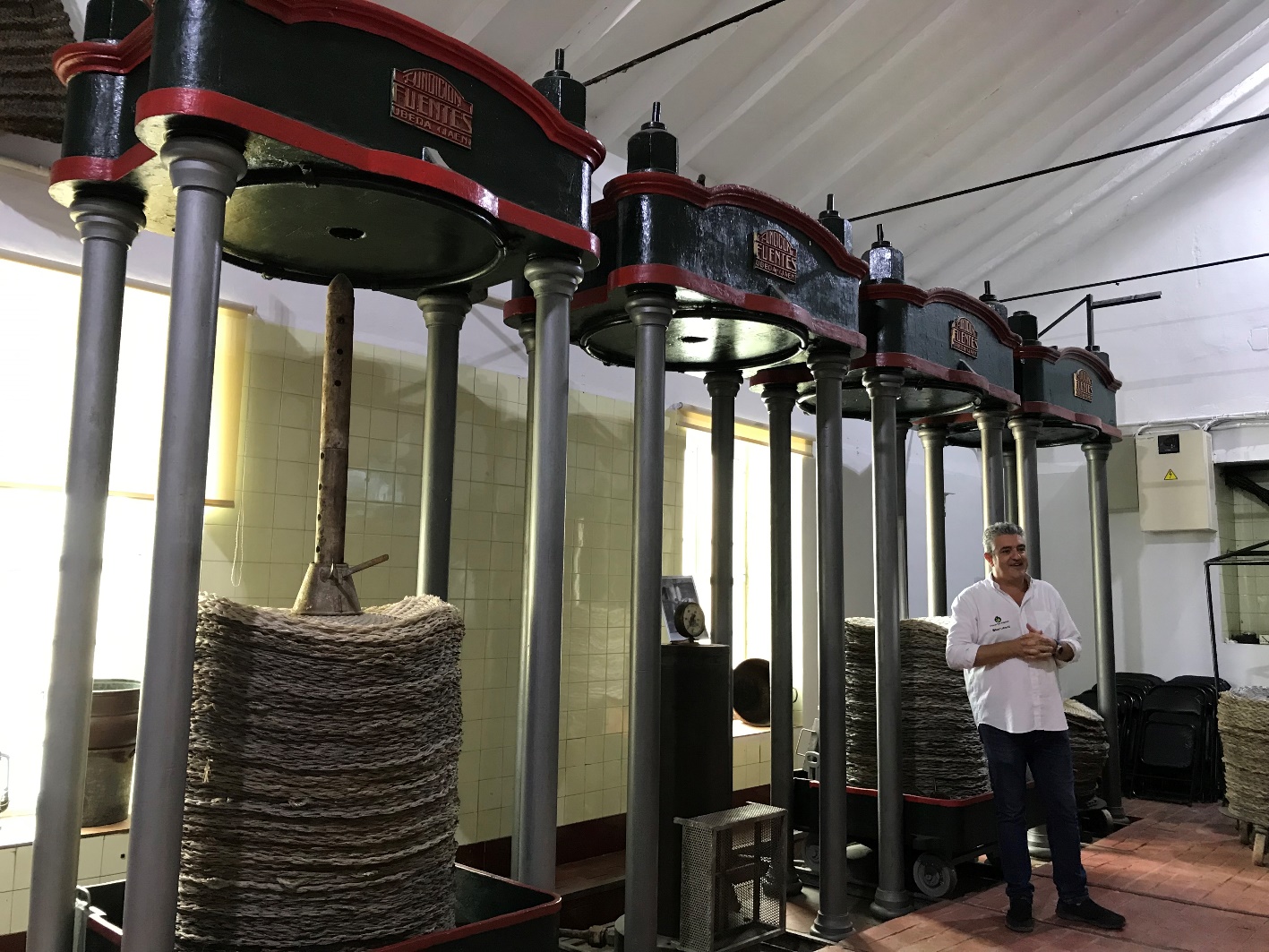 Evoking nostalgia…
Aleícola San Francisco (Jaen, Spain)
[Speaker Notes: Evoking nostalgia with little investments!]
Be Creative…
Mayberry Spirits (Mount Airy, NC)
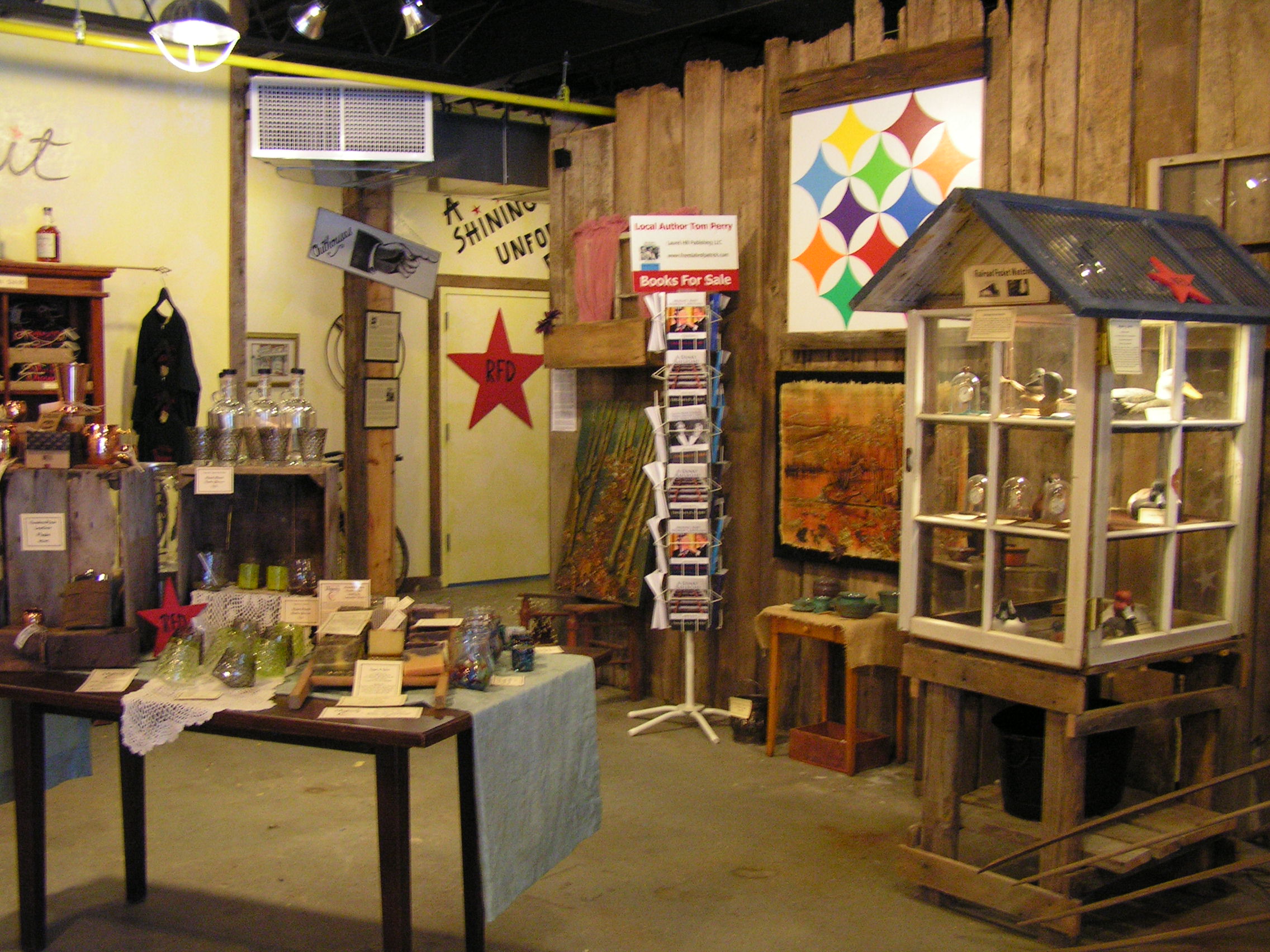 …with little economic investments
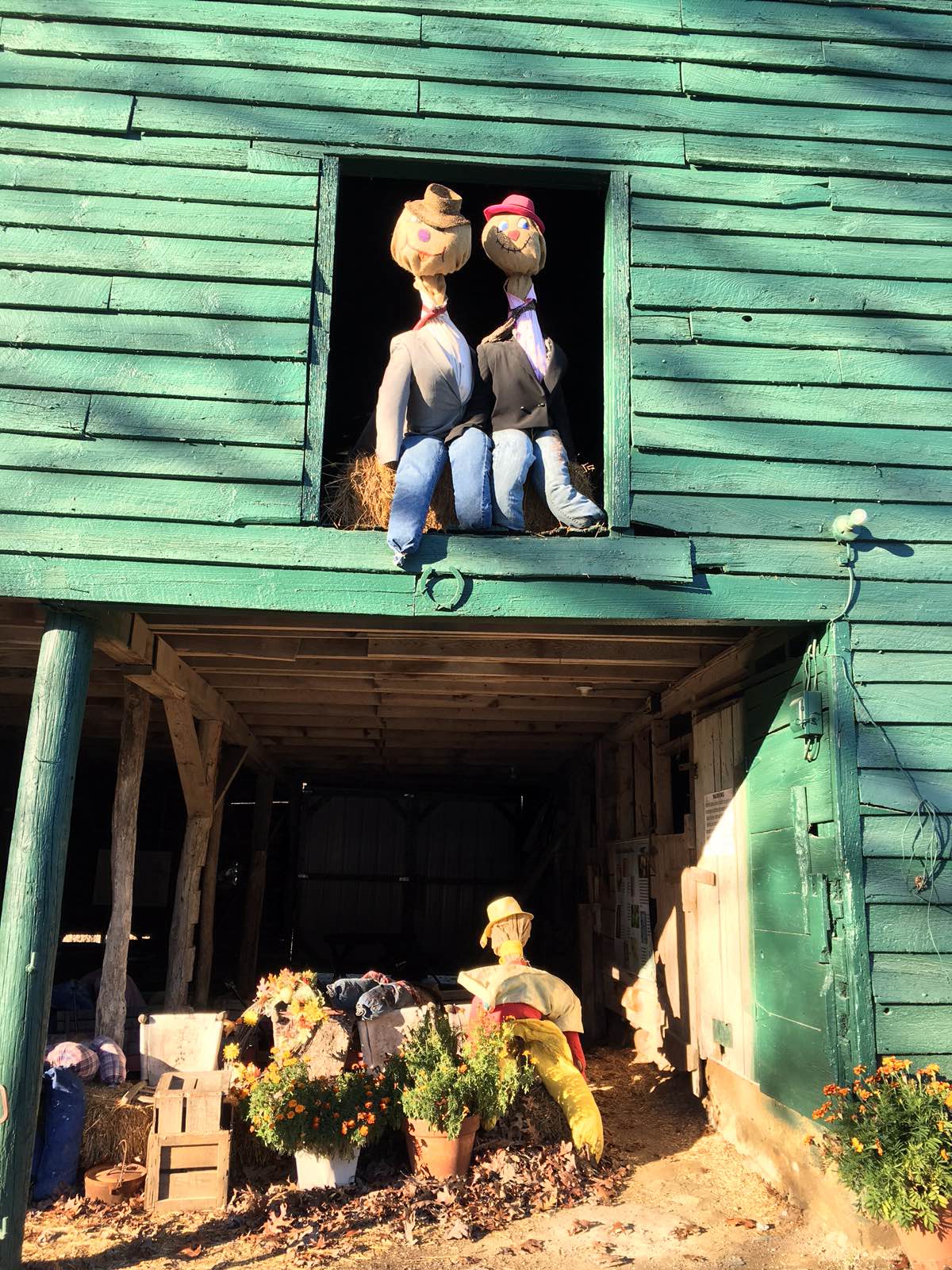 El Capriolo (Madrid, Spain)
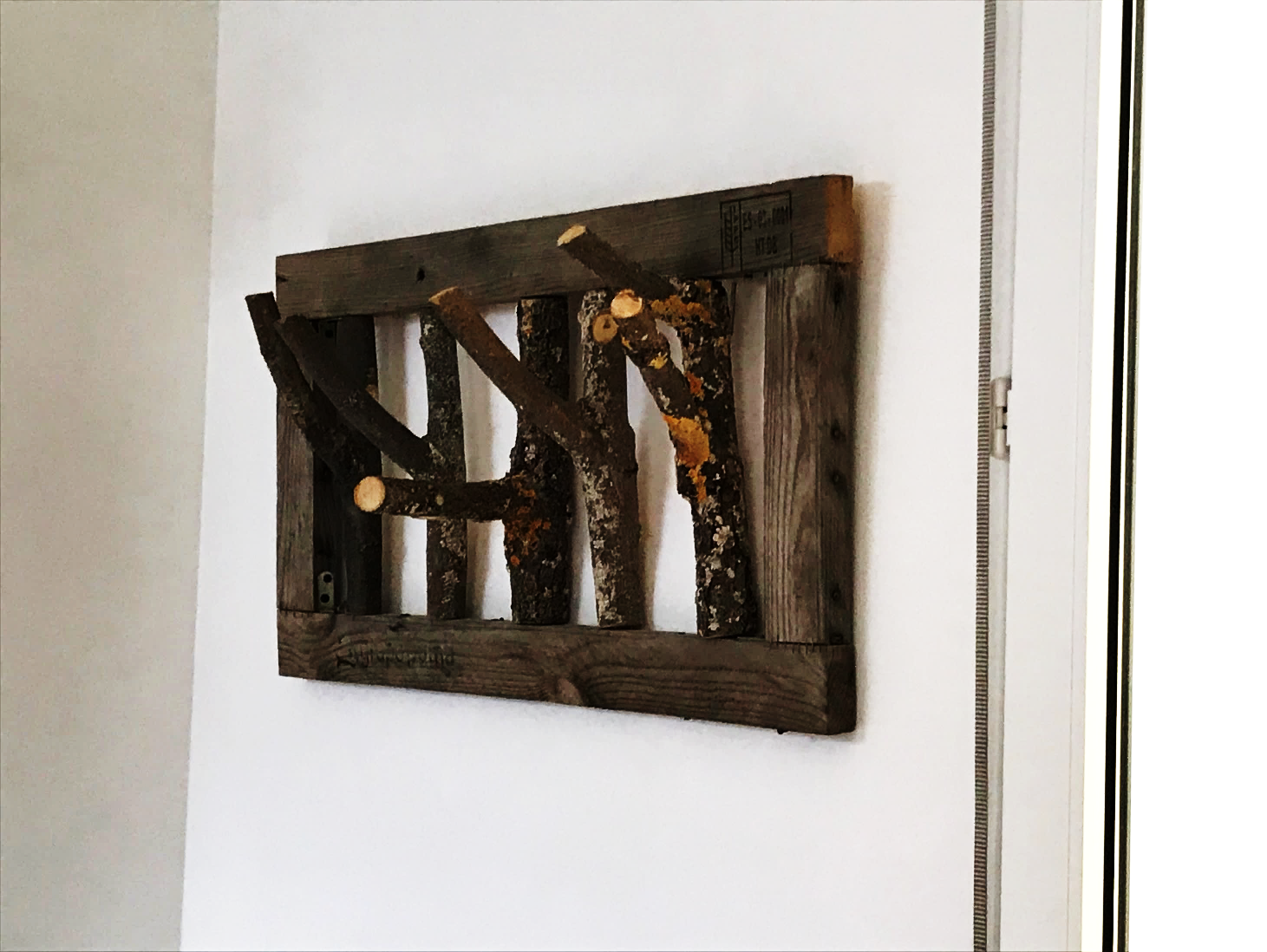 Stepp’s Hillcrest Orchard (Hendersonville, NC)
Agritourism & Societal Well-being Lab
[Speaker Notes: Evo]
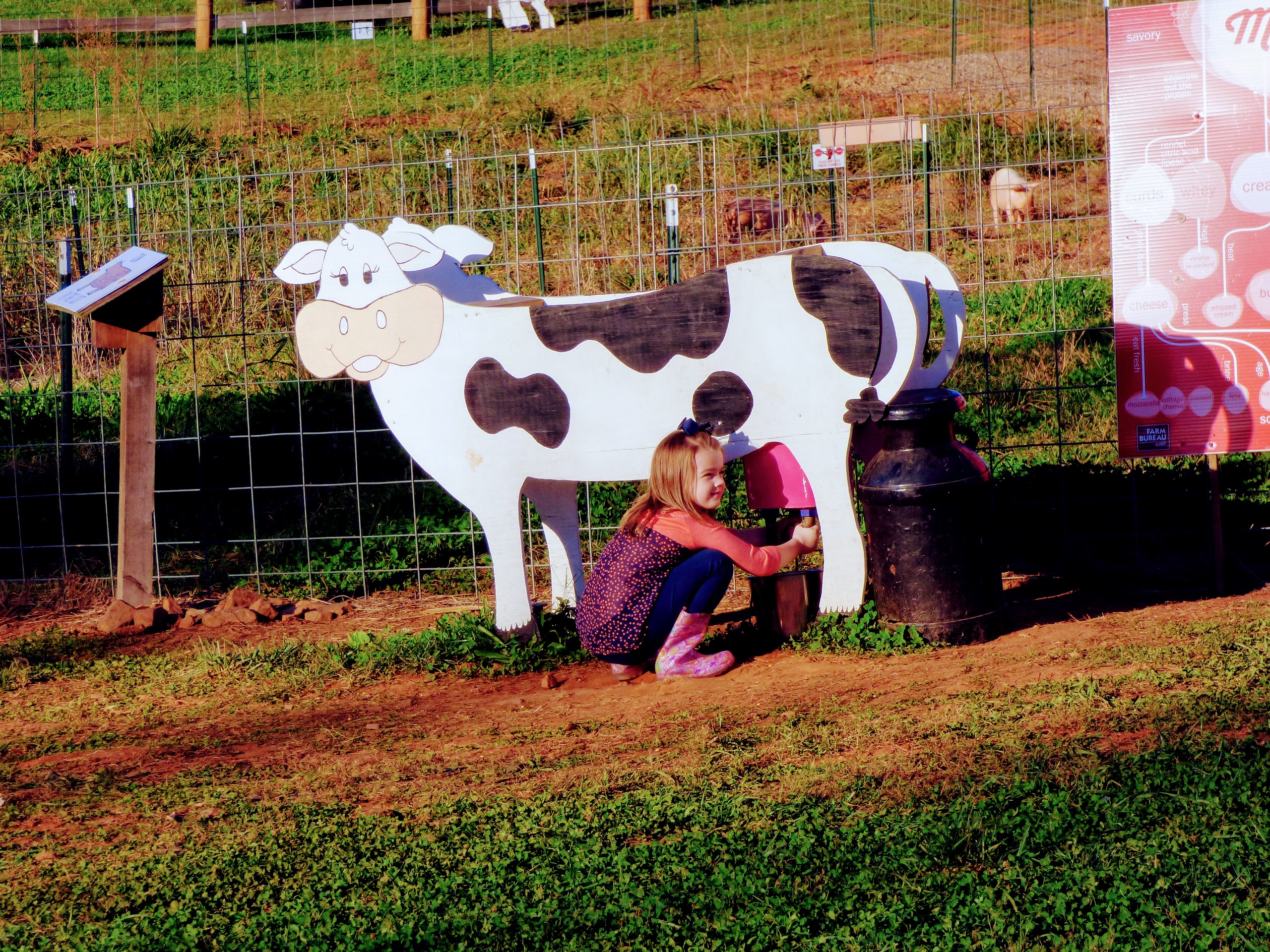 The Entrepreneurial Mindset
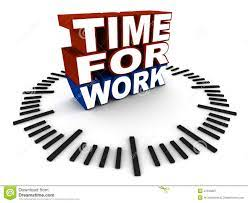 How will you incorporate creativity into my offerings?
Work in small groups (3-4) with people with different types of resources
20 minutes (15:25 – 15:45)
Debate with your peers how you will differentiate your resources from theirs.
Let’s share our creativity!
10 minutes (15:45 – 15:55)
Agritourism & Societal Well-being Lab
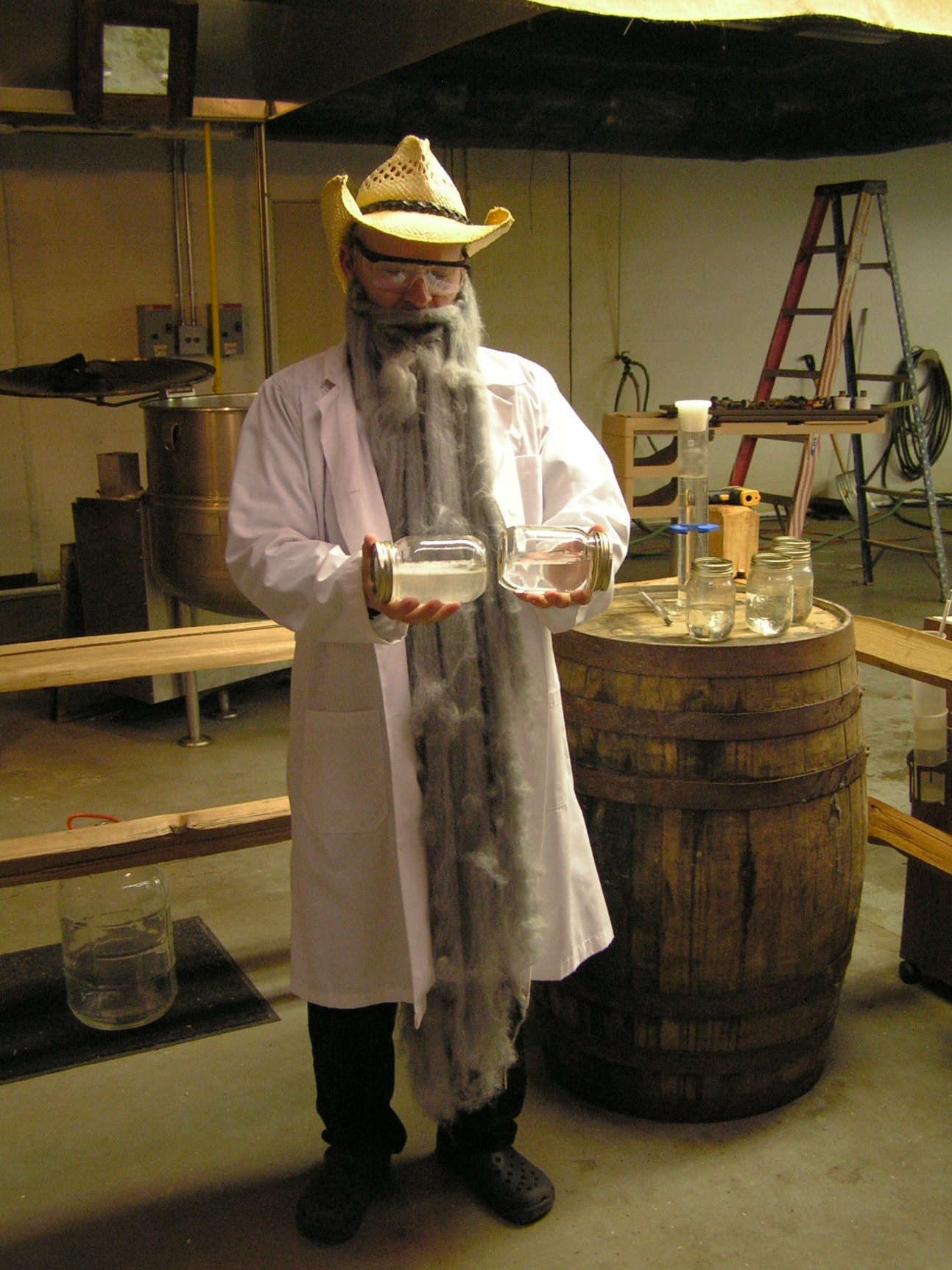 Creating & Selling My Story
Part 3 (16:00 – 16:40)
Background	[16:00 – 16:10]
The elements of  good story
Some tips & examples

Activity	[16:10 – 16:25]
What is MY story? 

Group sharing	[16:25 – 16:35]
Agritourism & Societal Well-being Lab
Crafting a Good Story
Quesería Tibi 
(Alicante, Spain)
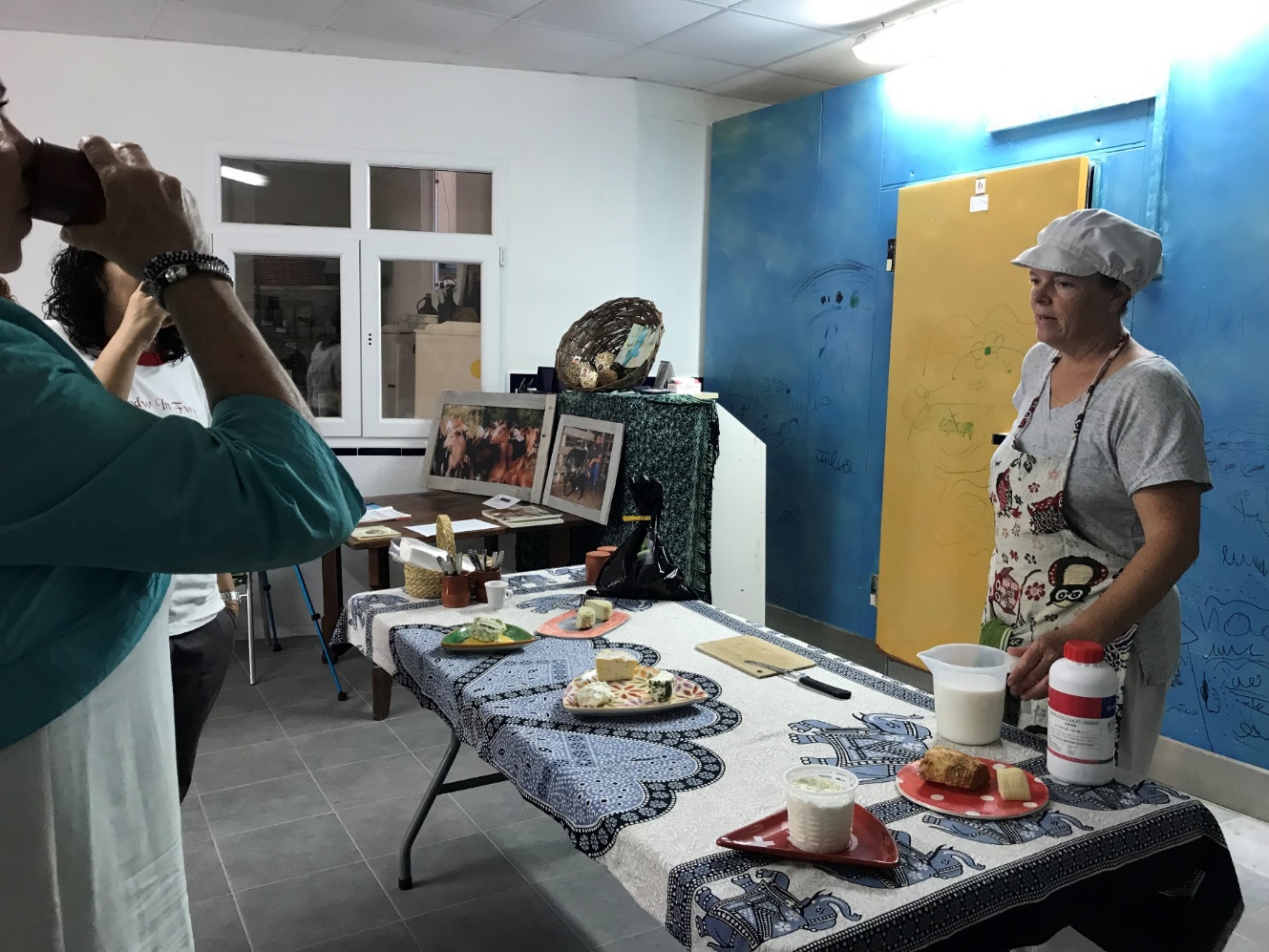 It needs a basic plot:
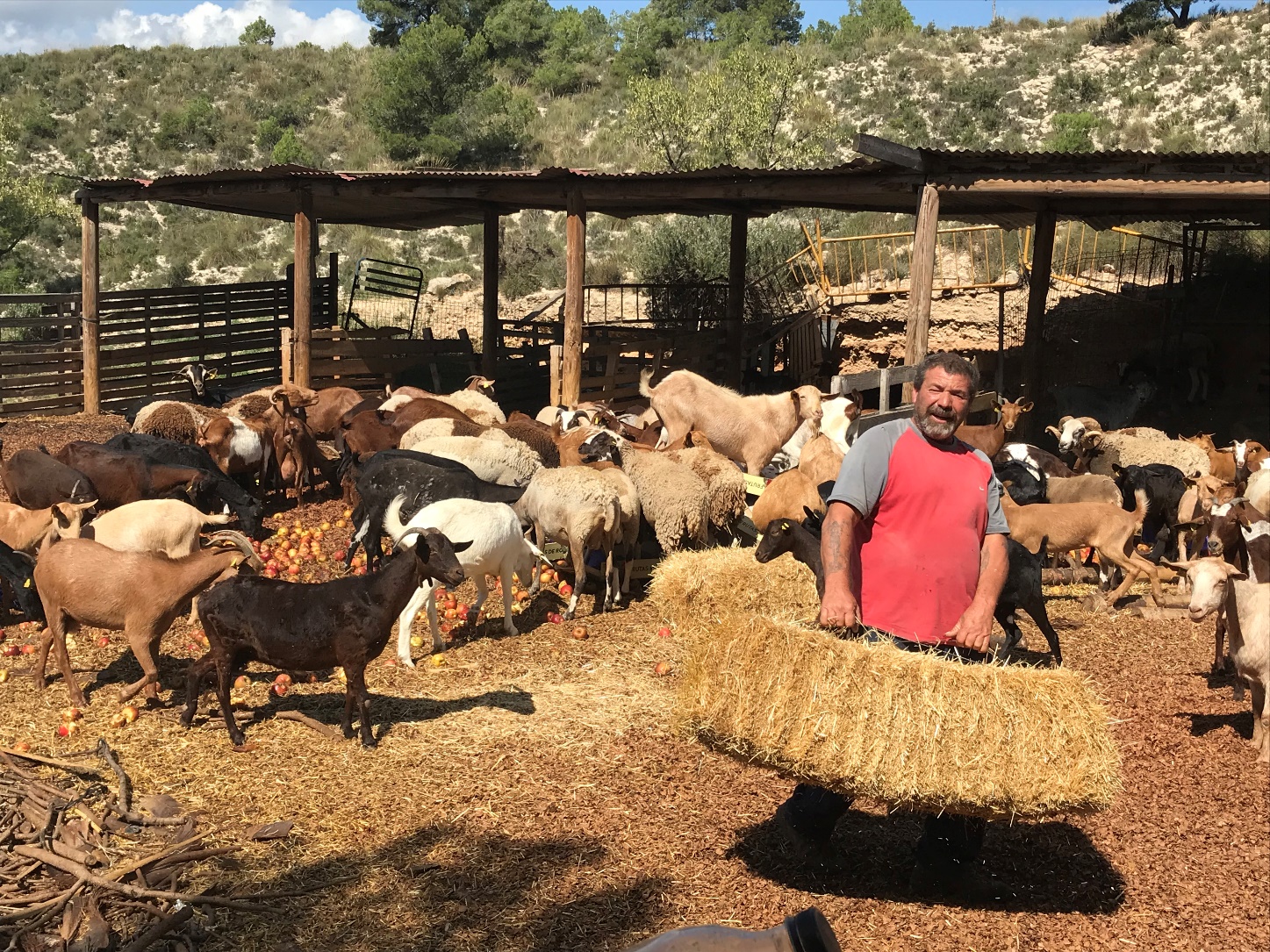 Hero (or heroine)
Challenge or obstacle
Action with a purpose
Resolution (the end) with a meaning.
(Appalachian Sustainable Agriculture Project – ASAP, 2016)
Agritourism & Societal Well-being Lab
[Speaker Notes: The importance of resources to build a unique story]
Crafting a Good Story
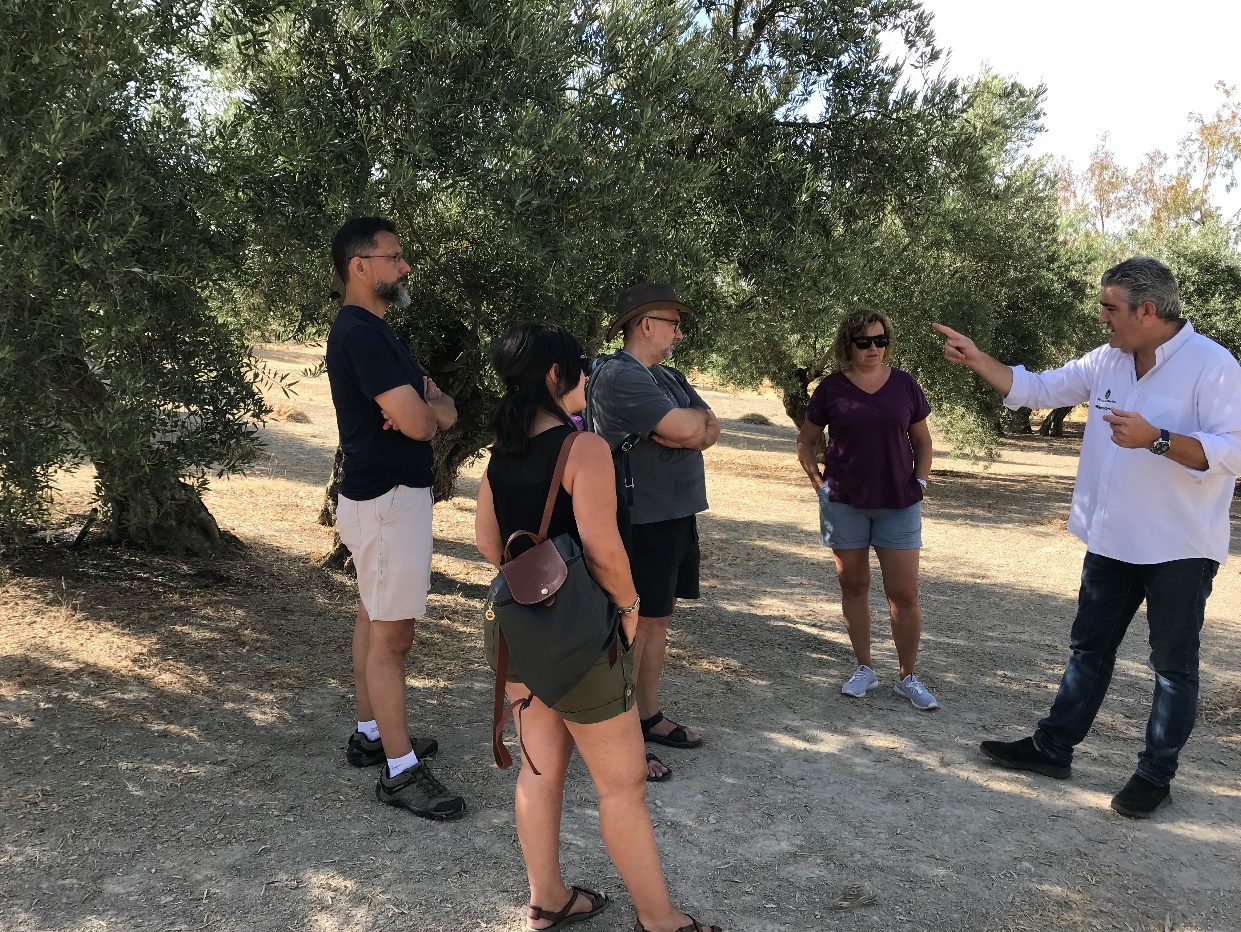 It needs a basic plot:
Hero (or heroine)
Challenge or obstacle
Action with a purpose
Resolution (the end) with a meaning.
Aleícola San Francisco
(Jaen, Spain)
(Appalachian Sustainable Agriculture Project – ASAP, 2016)
Agritourism & Societal Well-being Lab
[Speaker Notes: The importance of resources to build a unique story]
Crafting a Good Story
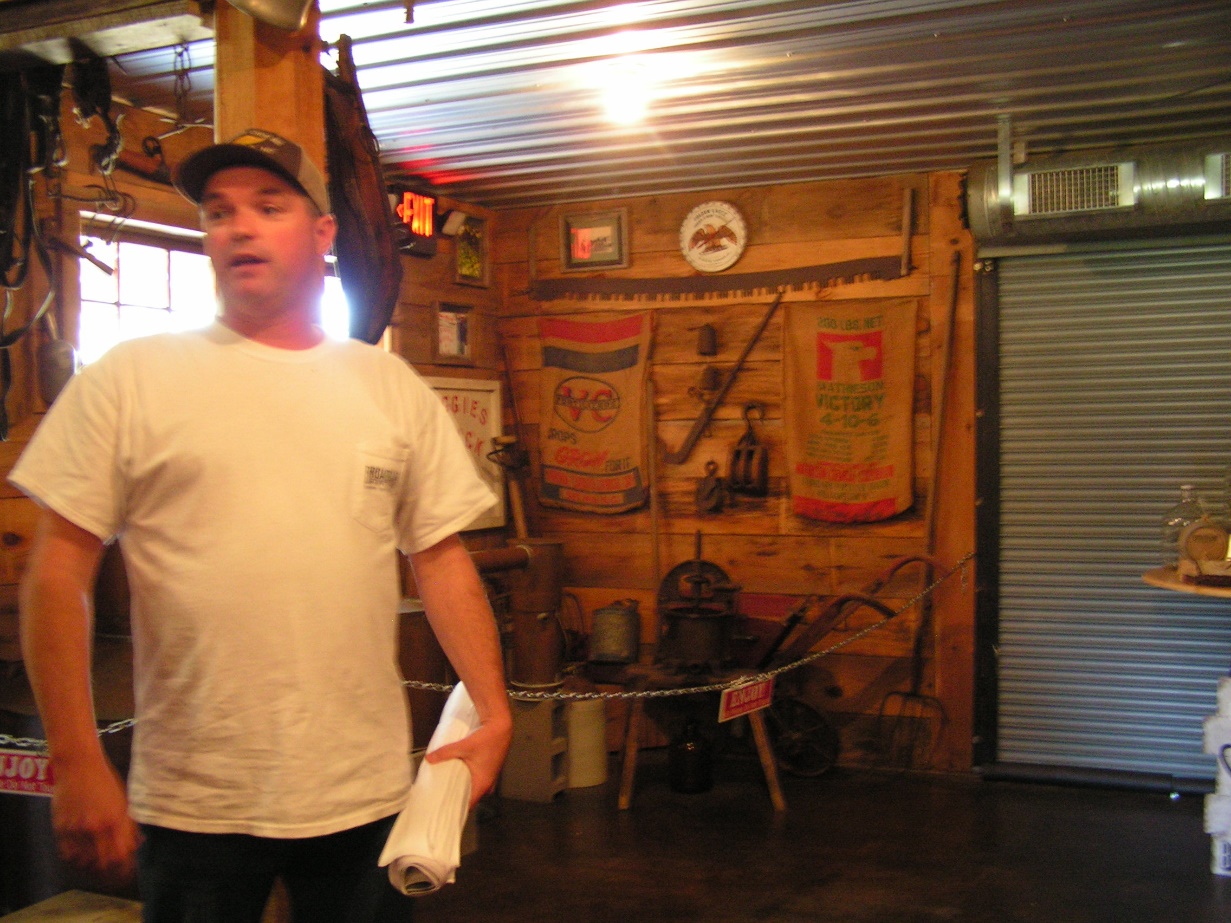 It needs a basic plot:
Hero (or heroine)
Challenge or obstacle
Action with a purpose
Resolution (the end) with a meaning.
Broadslab Distillery
(Benson, NC)
(Appalachian Sustainable Agriculture Project – ASAP, 2016)
Agritourism & Societal Well-being Lab
[Speaker Notes: The importance of resources to build a unique story]
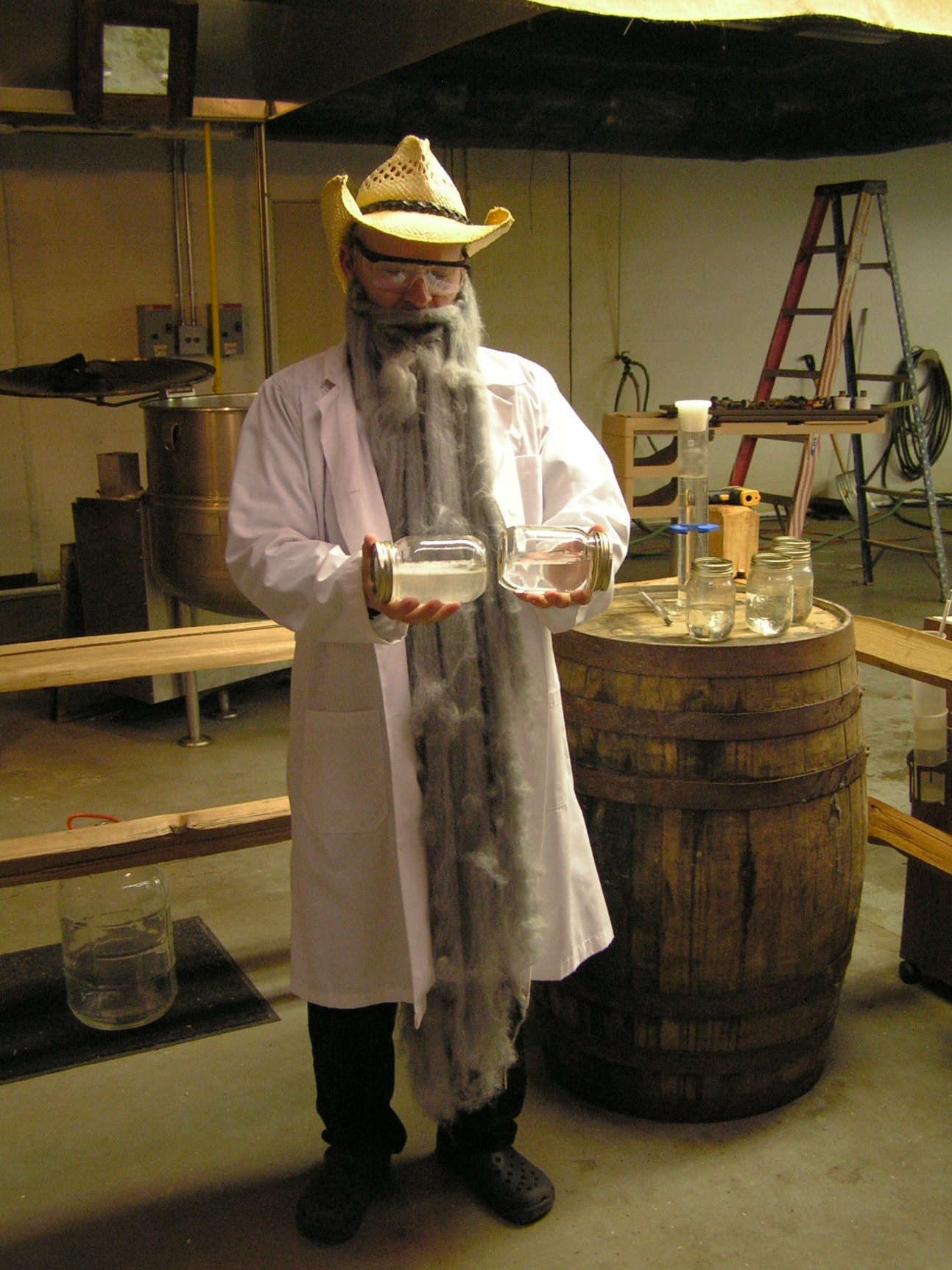 Creating & Selling My Story
It needs a basic plot:
Hero
Challenge or obstacle
Action with a purpose
Resolution (the end) with a meaning
Some tips:
It is short & focused (3 – 5 minutes)
It is not a series of events
Do not add extra information
Practice it & repeat it in the same way
(Appalachian Sustainable Agriculture Project – ASAP, 2016)
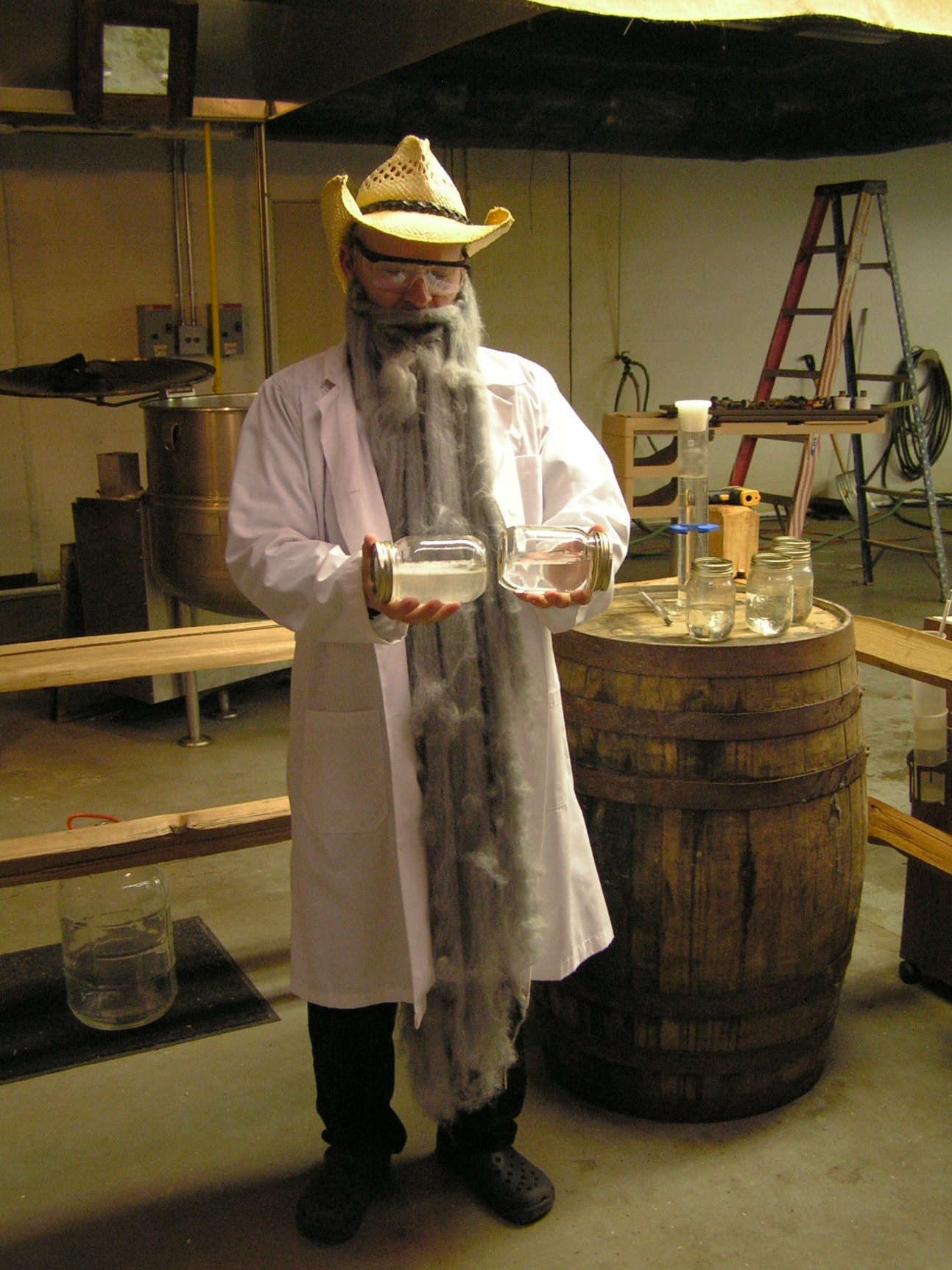 Creating & Selling My Story
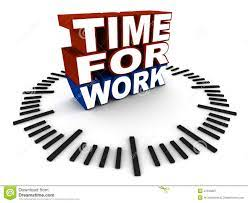 What is MY story?
Work in pairs (16:10 – 16:25). 
5 minutes: Think about your hero & story
10 minutes: Discuss it with your peer.
Let’s share our story!
10 minutes (16:25 – 16:35)
(Appalachian Sustainable Agriculture Project – ASAP, 2016)
From Competition to Coopetition
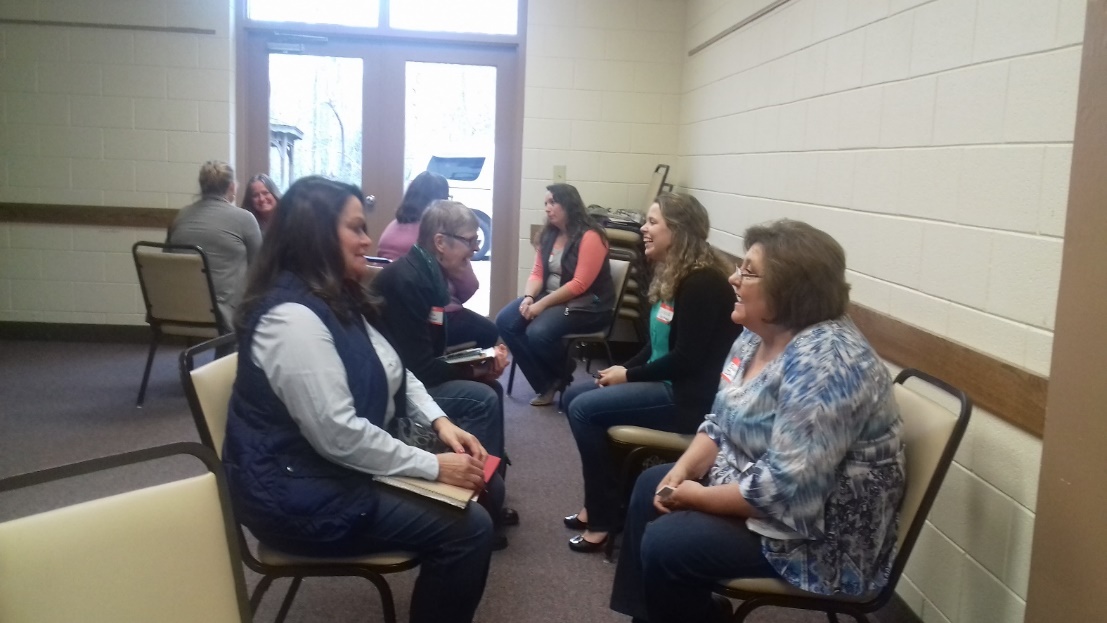 Part 4 (16:45 – 17:25)
Background	[16:45 – 16:55]
Building partnerships
2 scenarios

Activity	[16:55 – 17:10]
Who could be my local/regional coopetitors? 

Group sharing	[17:10 – 17:25]
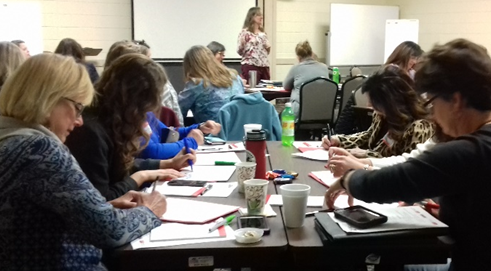 Agritourism & Societal Well-being Lab
From Competition to Coopetition
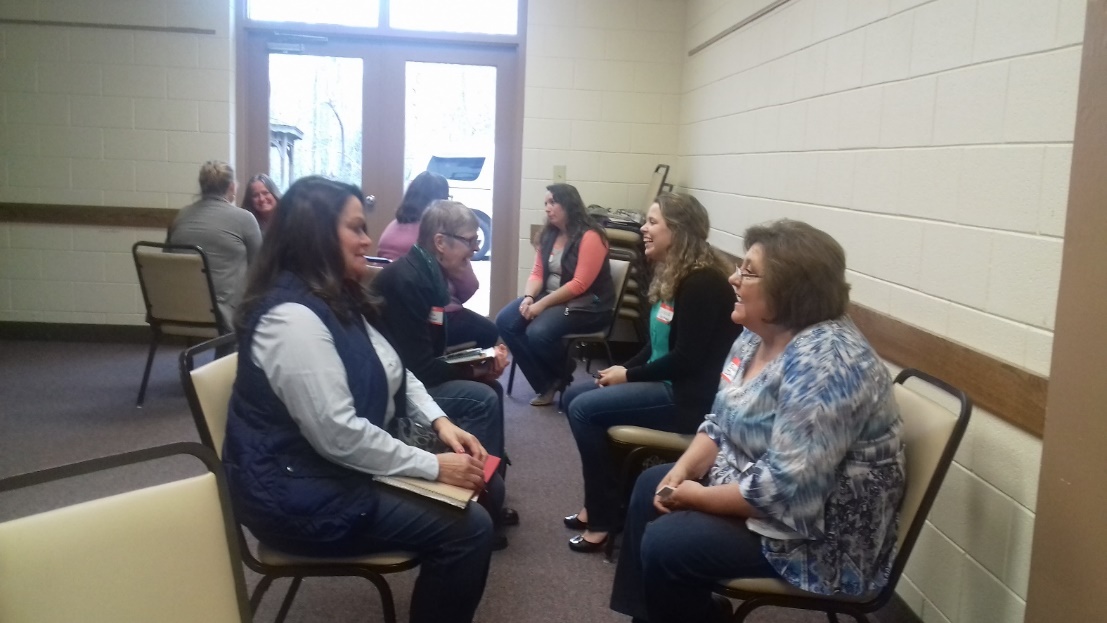 Coopetition = Cooperation + Competition
Think about…
Your neighbor as your partner rather than competitor. 
Complementary services & attractions.
2 scenarios: Similar & Different products.
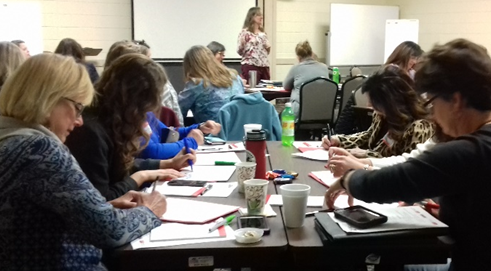 Agritourism & Societal Well-being Lab
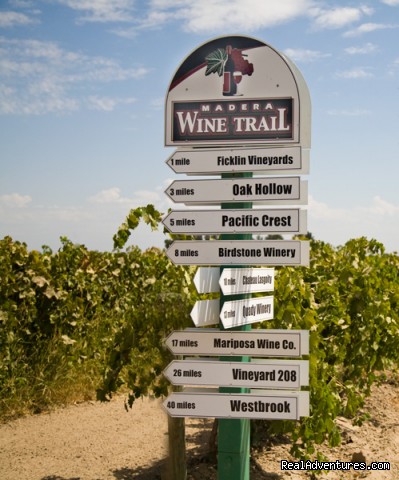 From Competition to Coopetition
Scenario 1 – Similar Products
How is my ‘winery’ different from my neighbors’?
Individual identity
Unique offerings
Agritourism & Societal Well-being Lab
From Competition to Coopetition
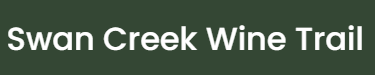 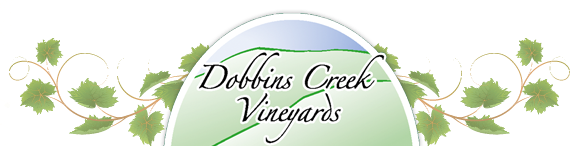 Scenario 1 – Similar Products
Boutique – 1000 cases
How is my ‘winery’ different from my neighbors’?
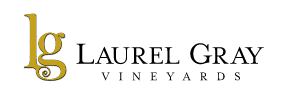 Sustainable Farming
Individual identity:
Windsor Run
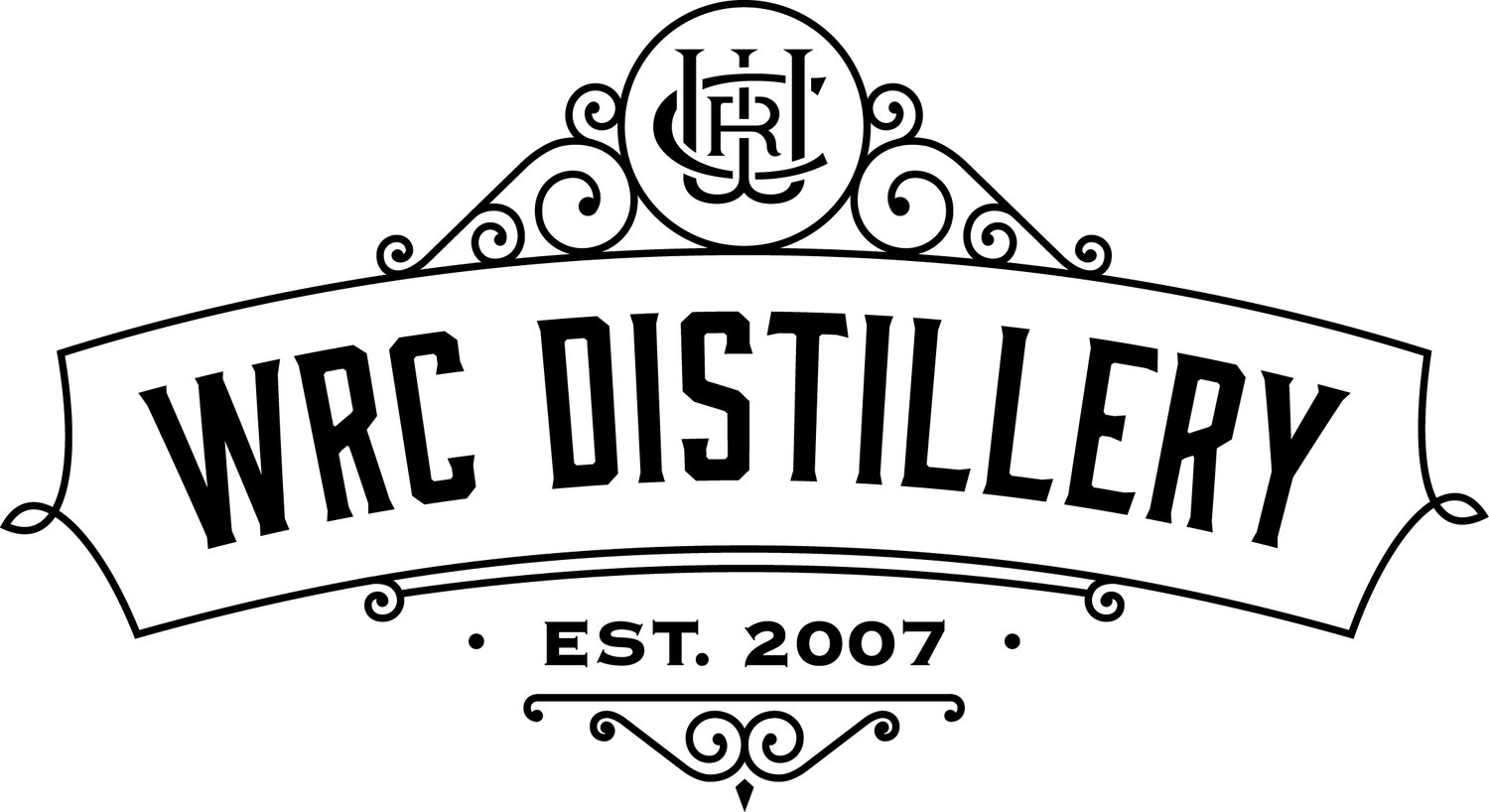 The Swan Creek Wine Trail offers you four vineyards, all within 5 miles of one another.
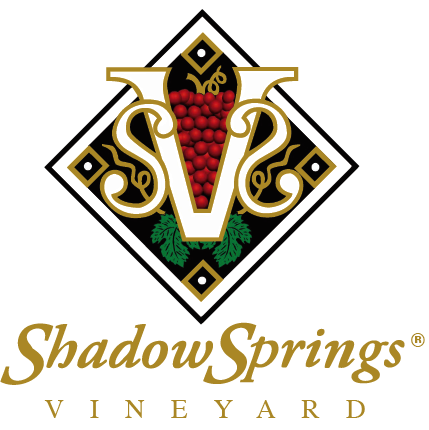 Wine, Mead & Spirits
These wineries specialize in varietal wines and blends (…) but each maintains its own atmosphere and winemaking approach.
Fine Wines.  
No Snobbery
From Competition to Coopetition
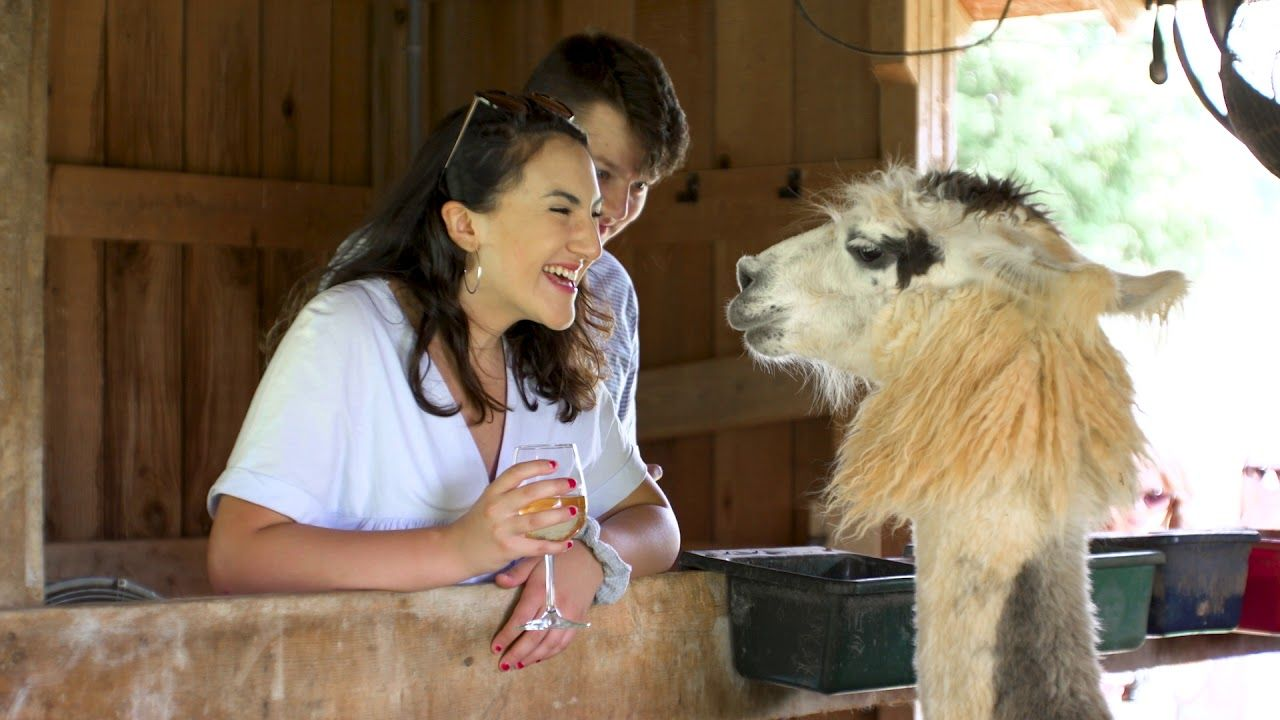 Scenario 1 – Similar Products
How is my ‘winery’ different from my neighbors’?
Divine Llama Vineyards (East Bend, NC)
Unique offerings: (Going beyond tasting)
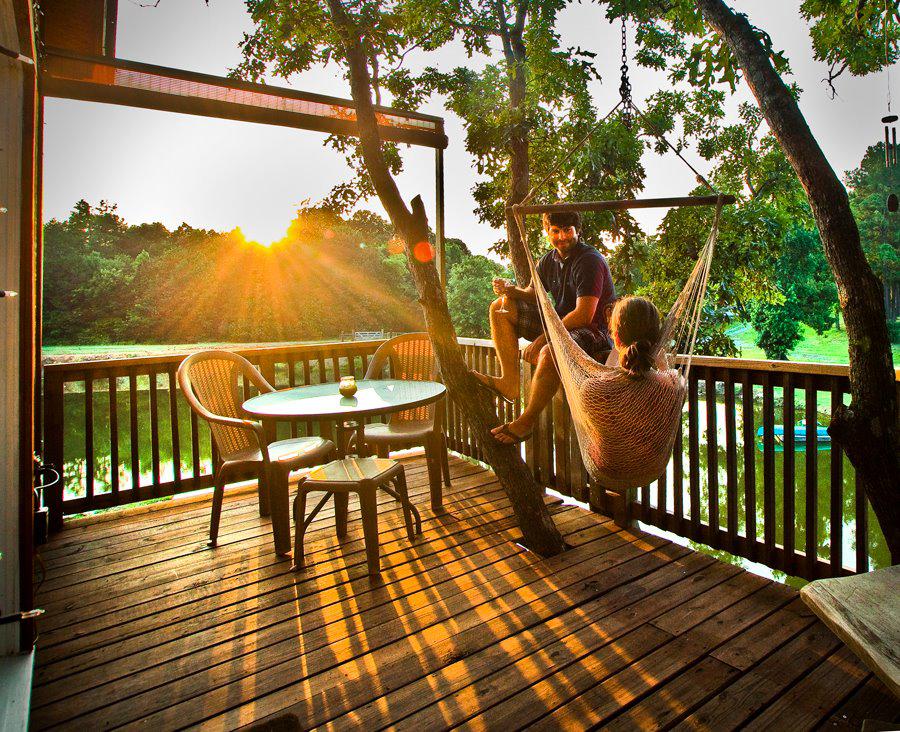 Wine pairing classes (cooking, cheese…)
Outdoor recreation
Specialty ingredients or processes
Special events & stays
Treehouse Vineyards (Monroe, NC)
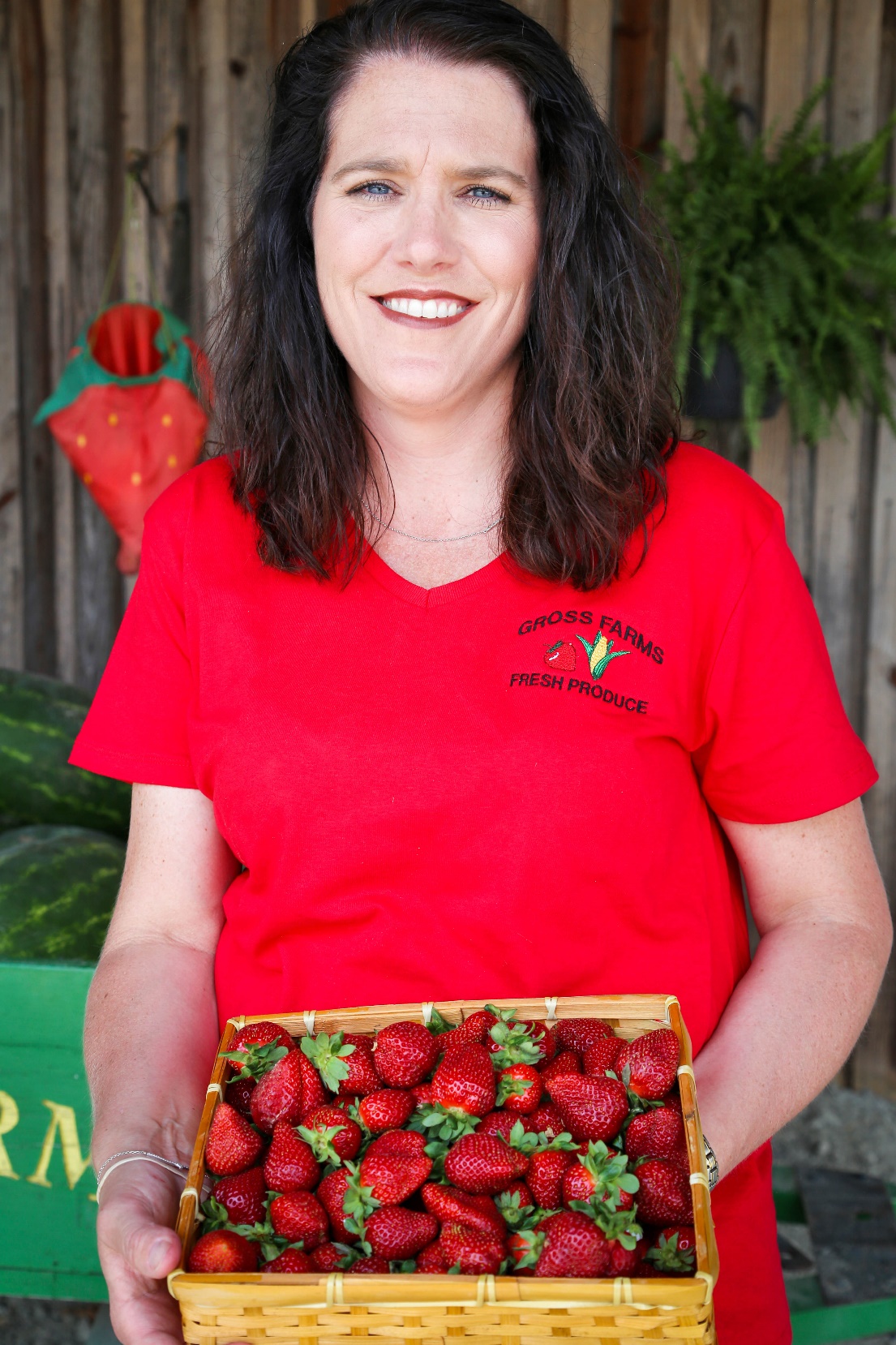 From Competition to Coopetition
Scenario 2 – Different Offerings
A few local partners (neighbors)
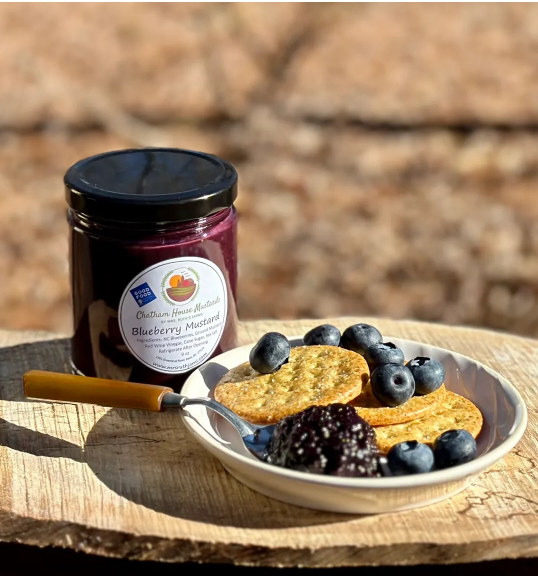 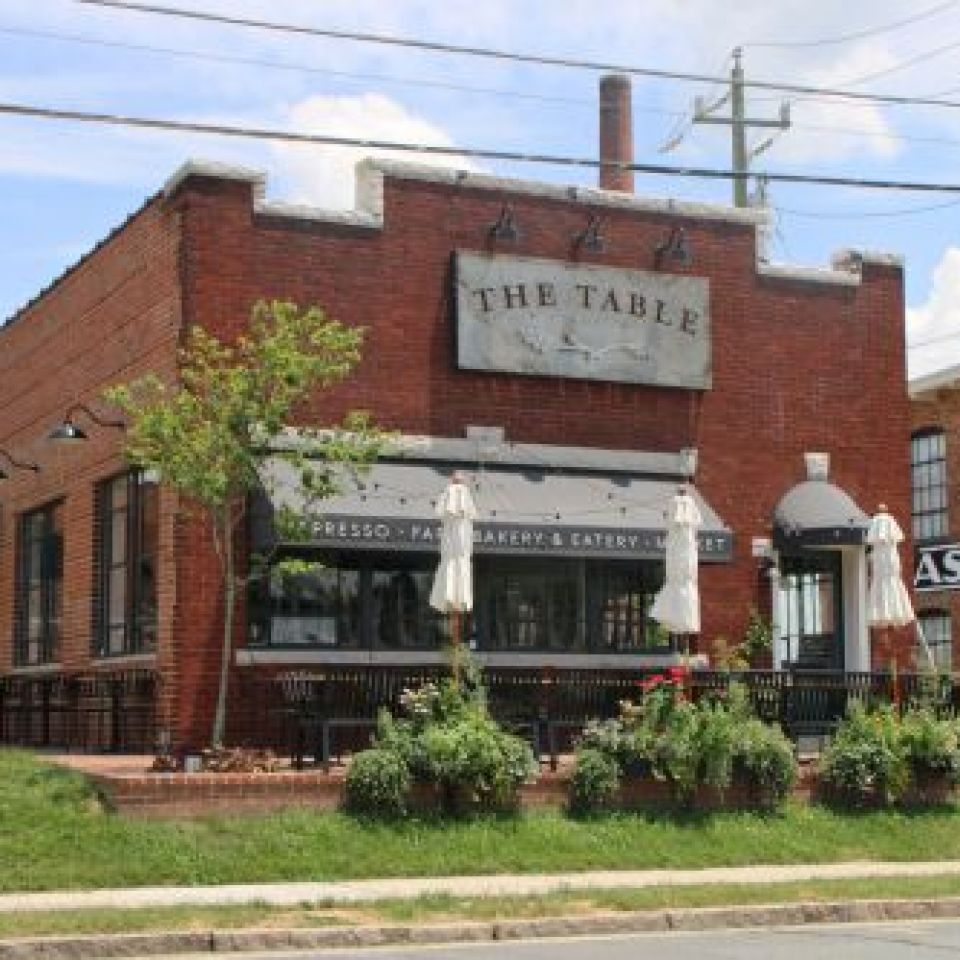 The Table Farmhouse Bakery (Asheboro, NC)
Mrs. Ruth's Jams (Processes local foods)
From Competition to Coopetition
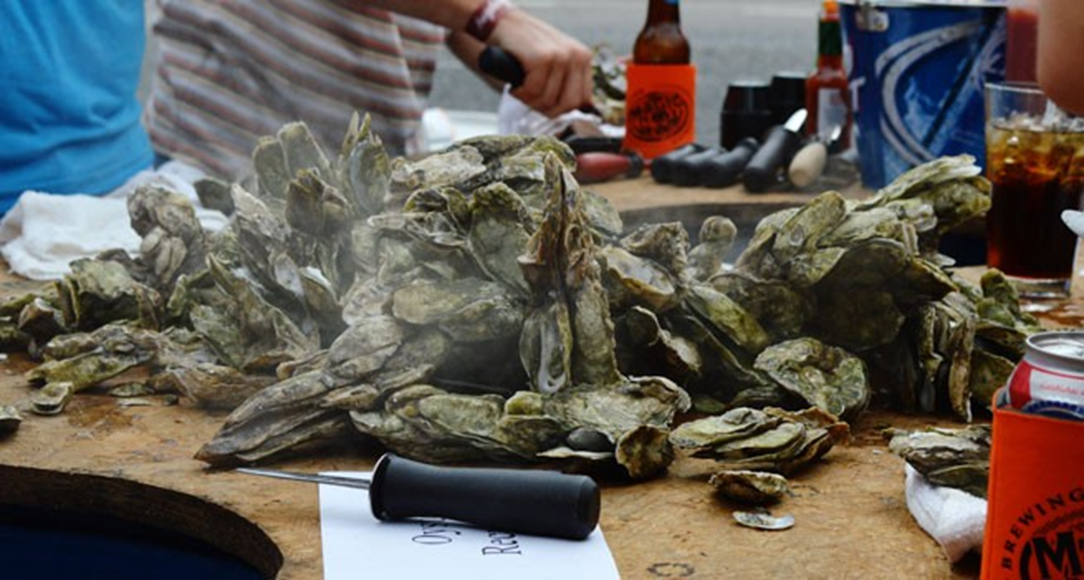 Scenario 2 – Different Offerings
A destination collaboration…  
Key – Having a shared theme!
Natural or lifestyle heritage (e.g., The Appalachian)
Health or sustainability
And even a product.
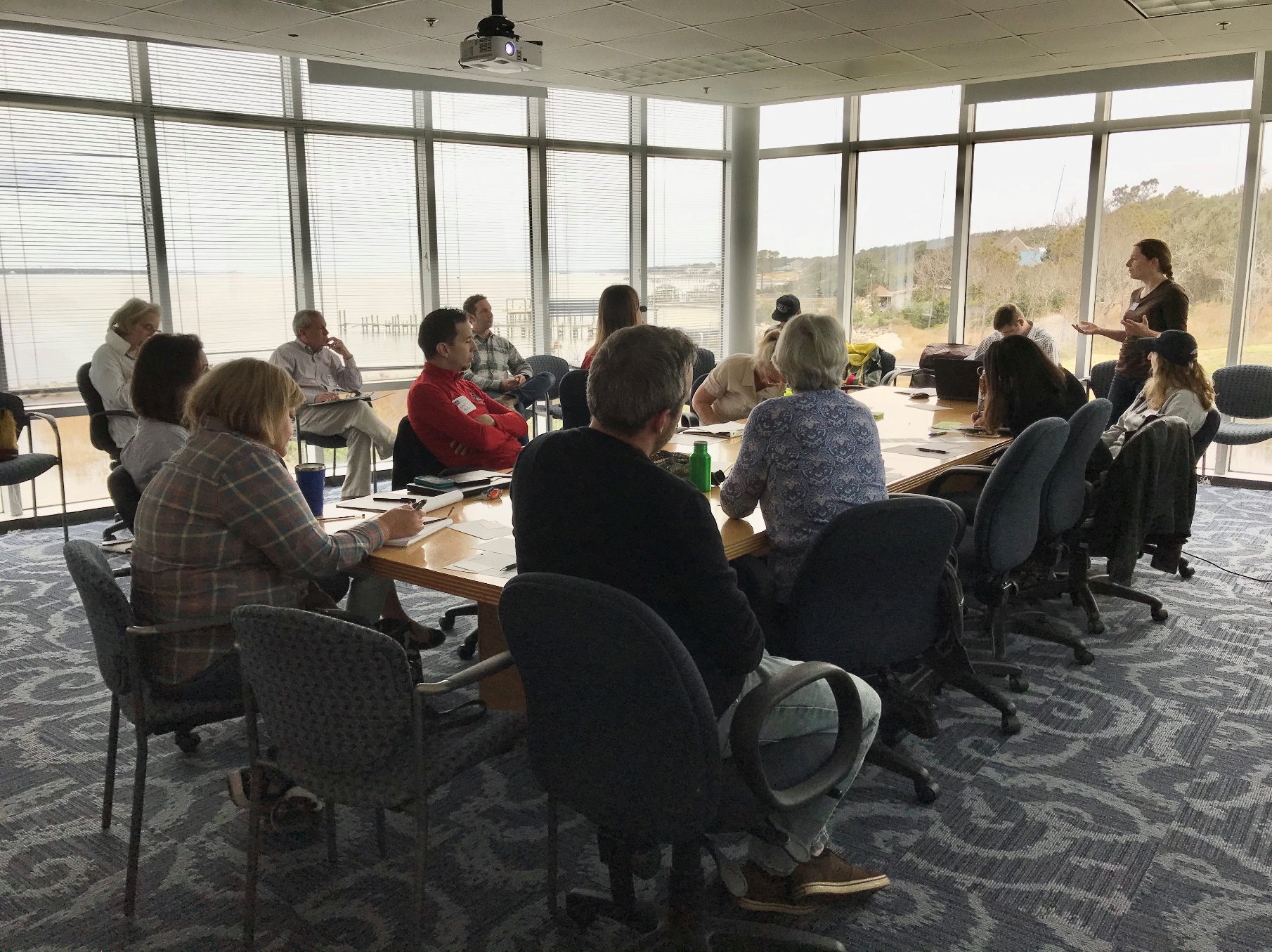 Agritourism & Societal Well-being Lab
[Speaker Notes: These usually take more effort, but they are doable. 
So, let me share a major collaboration that started in NC around 1 product:  Oysters.]
From Competition to Coopetition
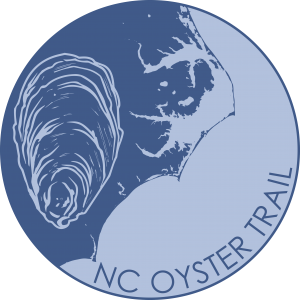 Scenario 2 – Different Offerings
75 members throughout NC
Growers/harvesters
Restaurants
Markets
Educational experiences
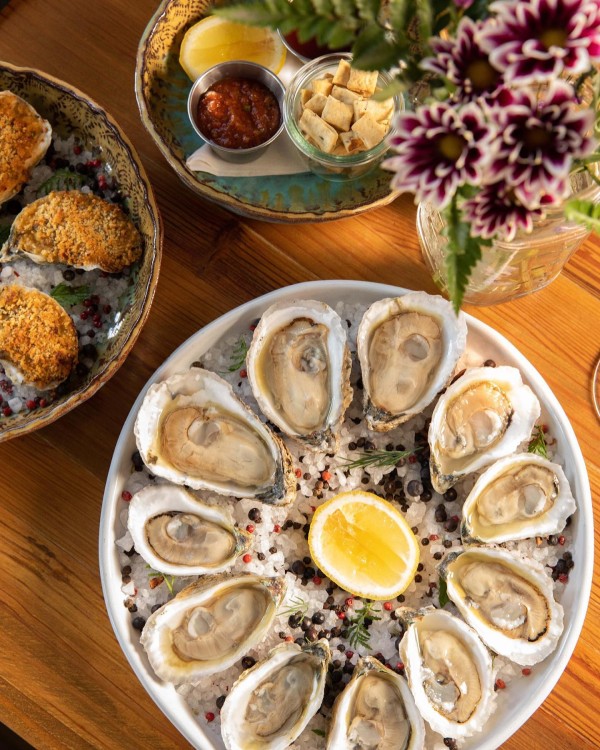 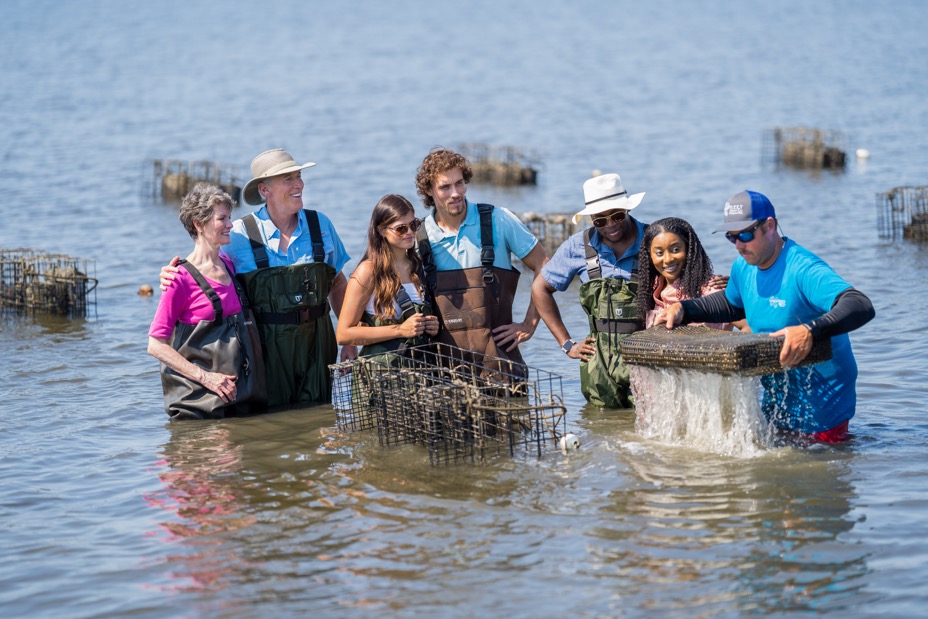 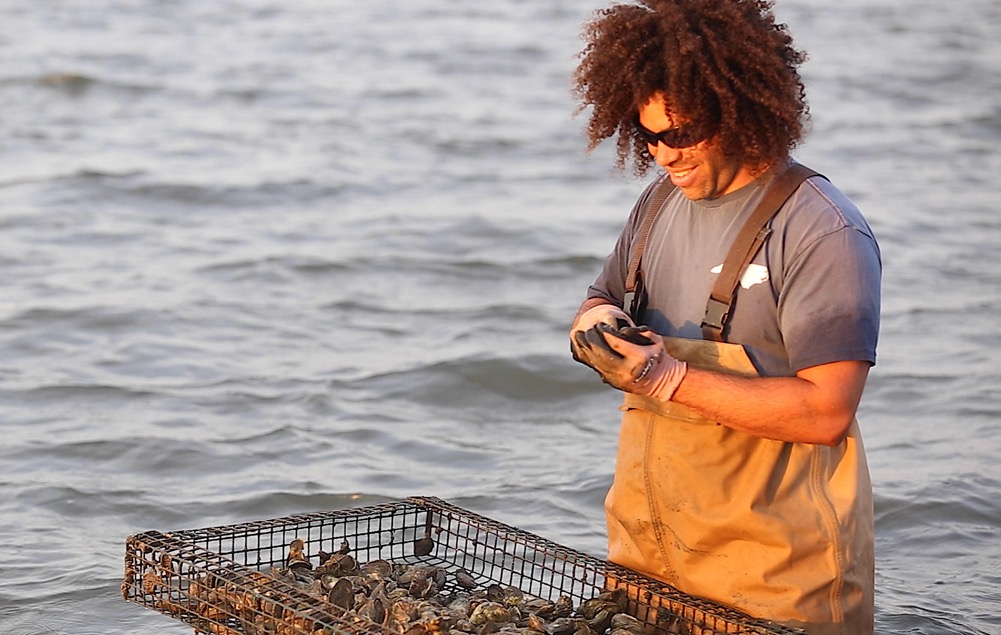 Agritourism & Societal Well-being Lab
[Speaker Notes: Started with the farmers]
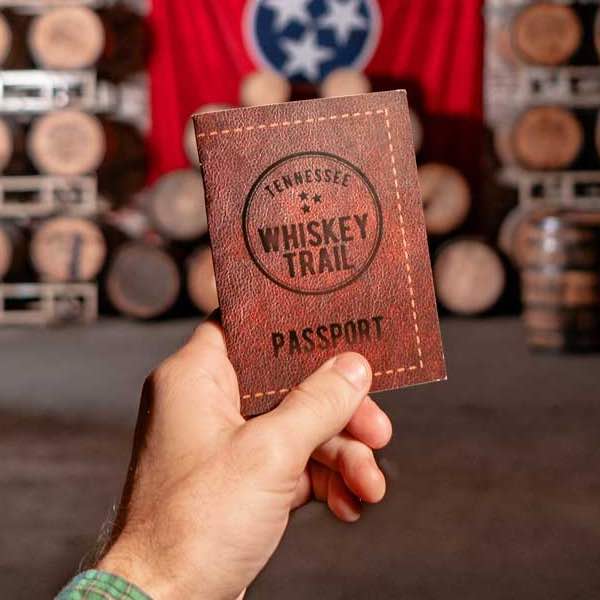 From Competition to Coopetition
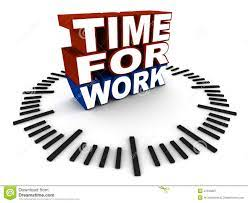 WHO could be OUR local/regional coopetitors?
Groups of 4-5 nearby (local) neighbors (16:55 – 17:10). 
15 minutes: Identify the potential local coopetitors
Write their name & type of business.
Let’s share our competitors!
10 minutes (17:10 – 17:25)
Agritourism & Societal Well-being Lab
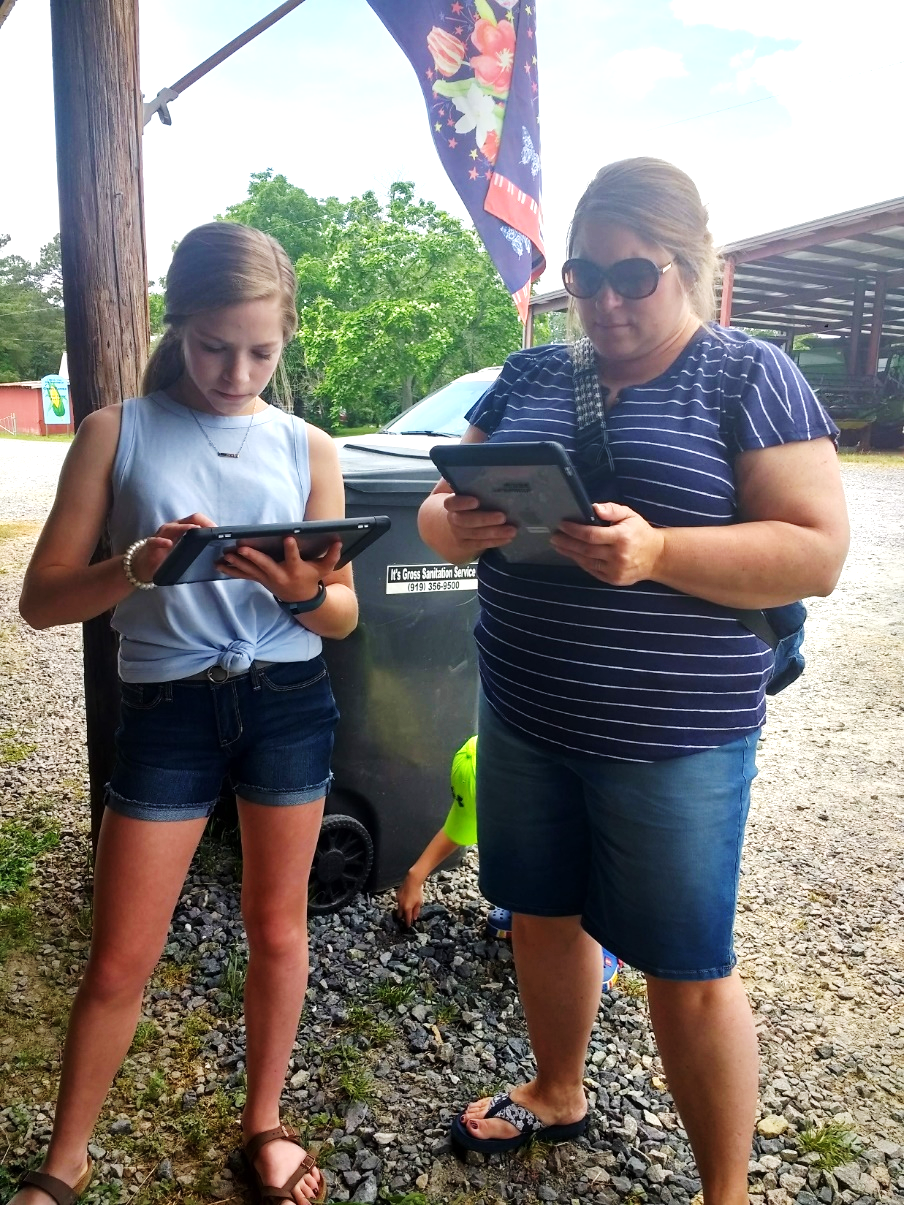 Wrapping Up
Part 5 (17:30 – 18:15)
Summary	[17:30 – 17:40]
Putting all pieces together

Activity	[17:40 – 17:50]
My key learnings 

Group sharing	[17:50 – 18:10]
Agritourism & Societal Well-being Lab
What is Agritourism?
Activities carried out in working farms or other agricultural settings for leisure, recreation or education.
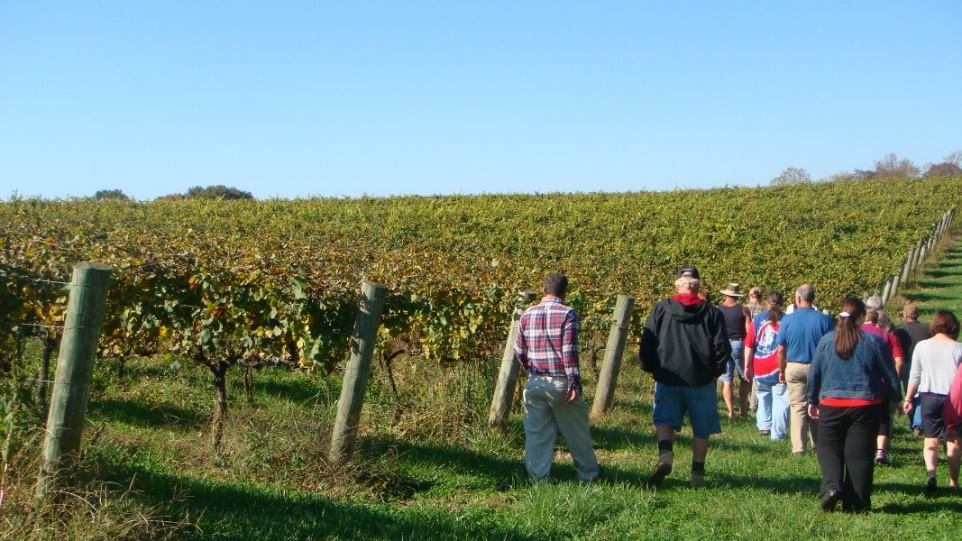 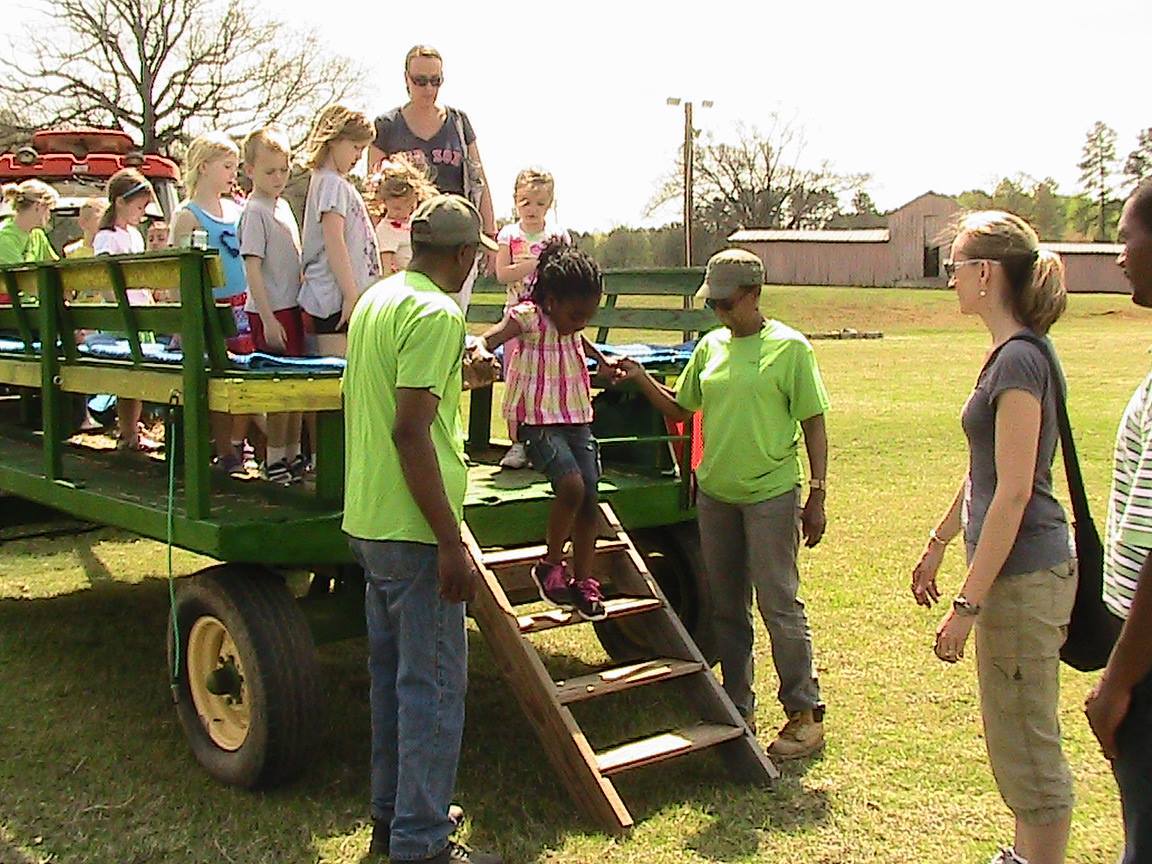 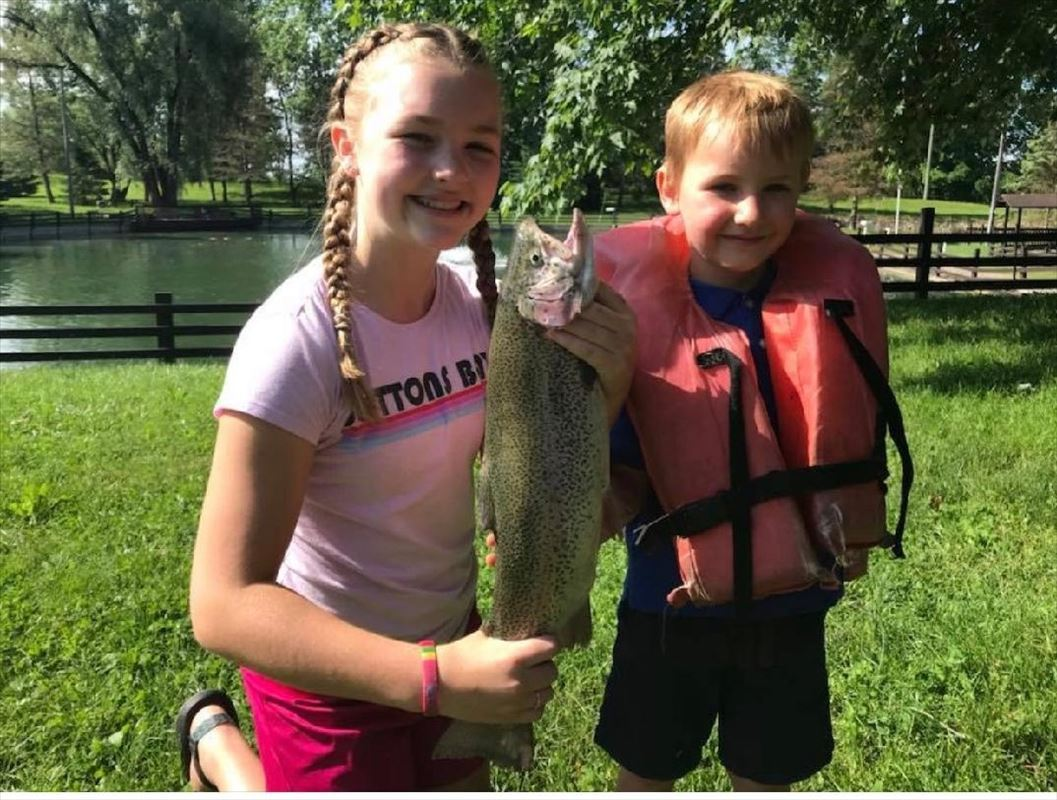 Agritourism & Societal Well-being Lab
(Gil Arroyo, Barbieri & Rich, 2013)
[Speaker Notes: Recap of agritourism – 5 minutes]
Agritourism as an Ag Enterprise
Enterprises developed on the farm to increase farm revenues or value.
Eight types of enterprises
Non Traditional Farming
Innovative Marketing
Value 
Added
Contracts & Services
Agritourism
Education
2.  Synergistic nature
Average: 3.8
3.  Agritourism:
Constant expansion
Flexibility based on farm resources
Historic Preservation & Re-use
Leases & Time Shares
Agritourism & Societal Well-being Lab
Barbieri et al., 2008
[Speaker Notes: You can –or should– tie your agritourism to other on-farm enterprises you might have.]
The Uniqueness of Agritourism
Brothers on Farm (Hayersville, NC)
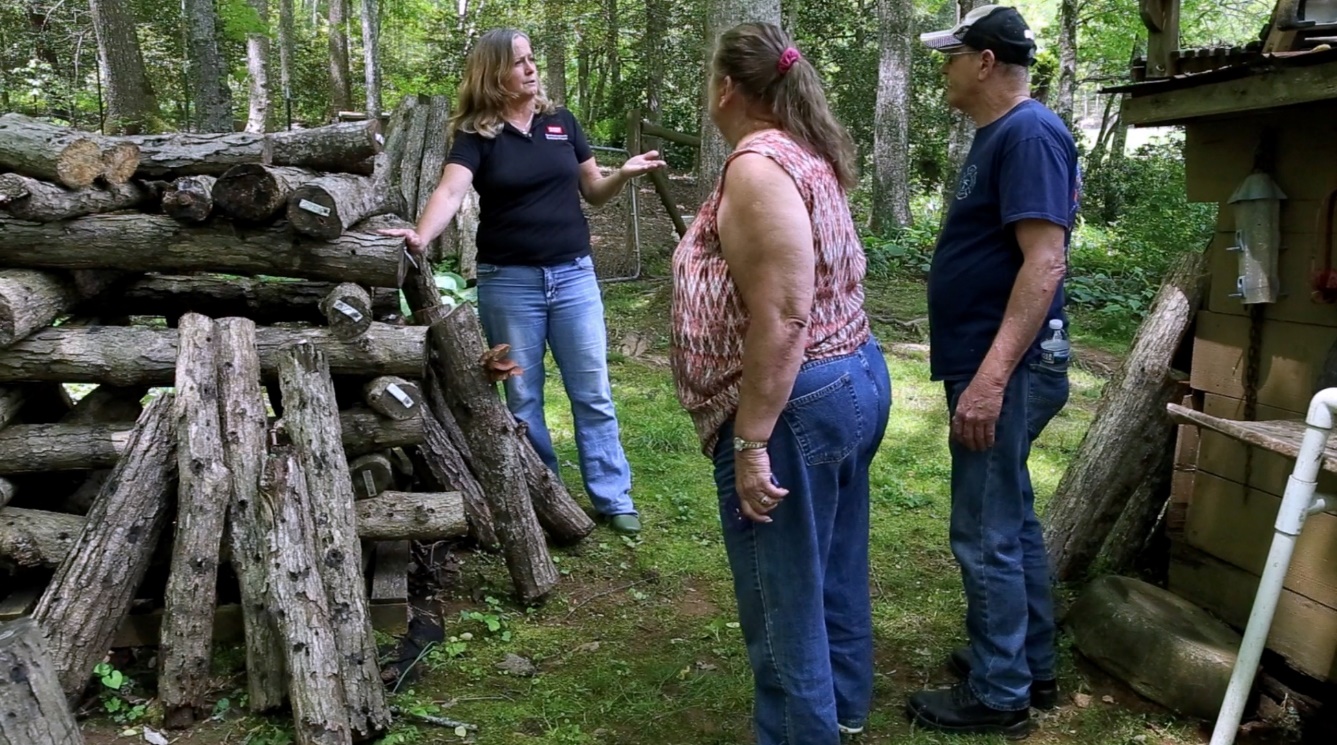 Is based on 4 types of resources:
Farmland
Nature
Tangible heritage
The farmer(s)
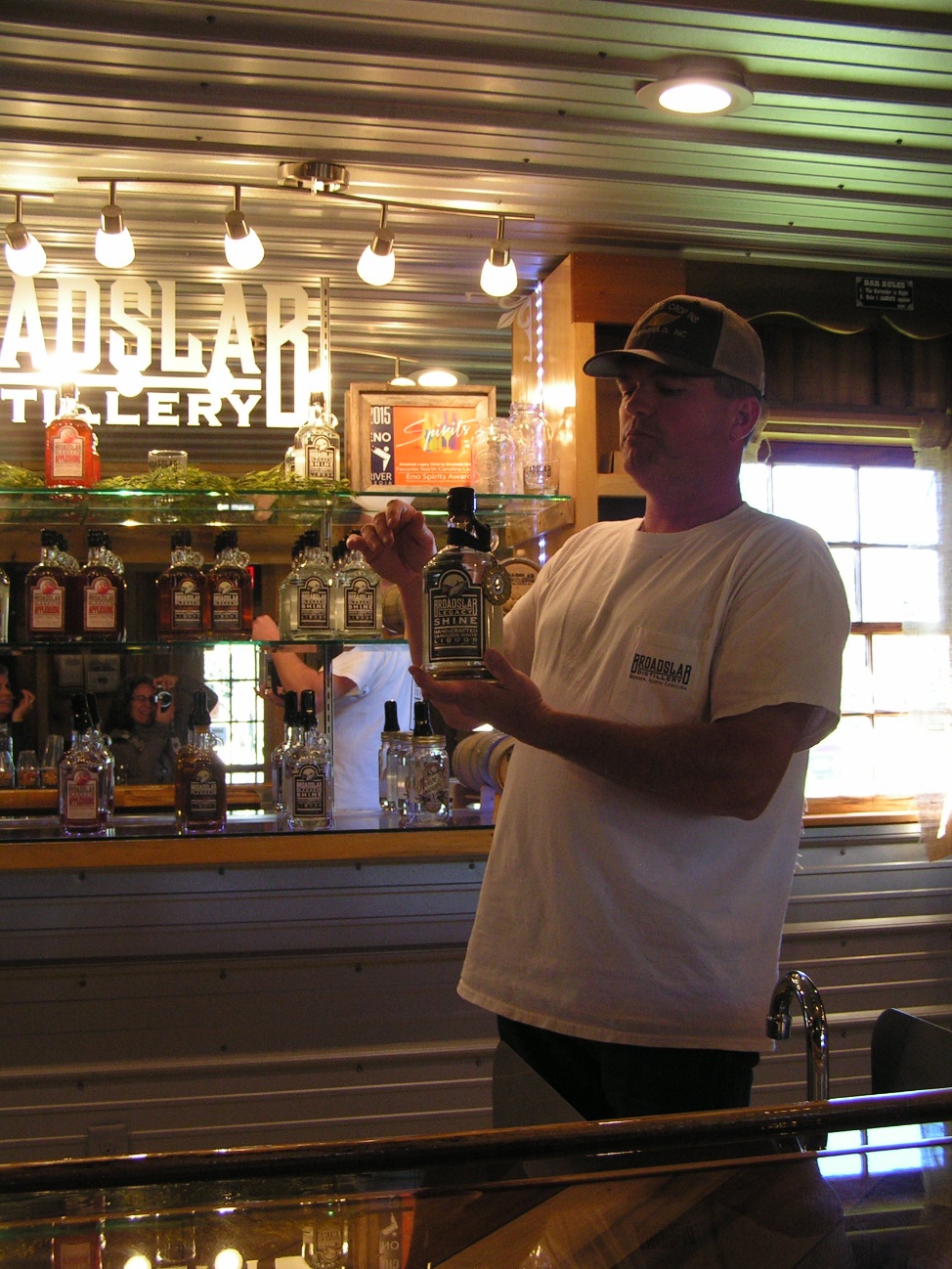 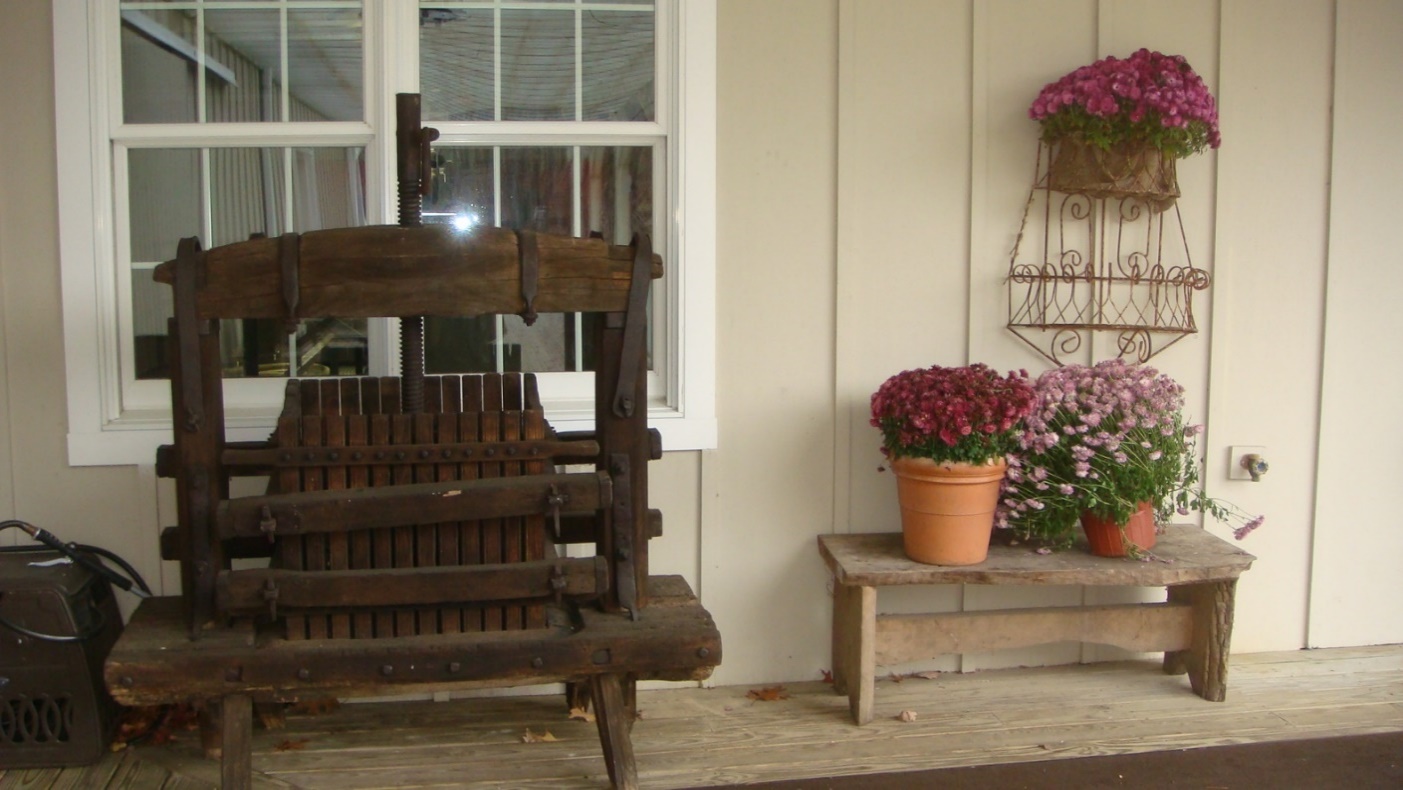 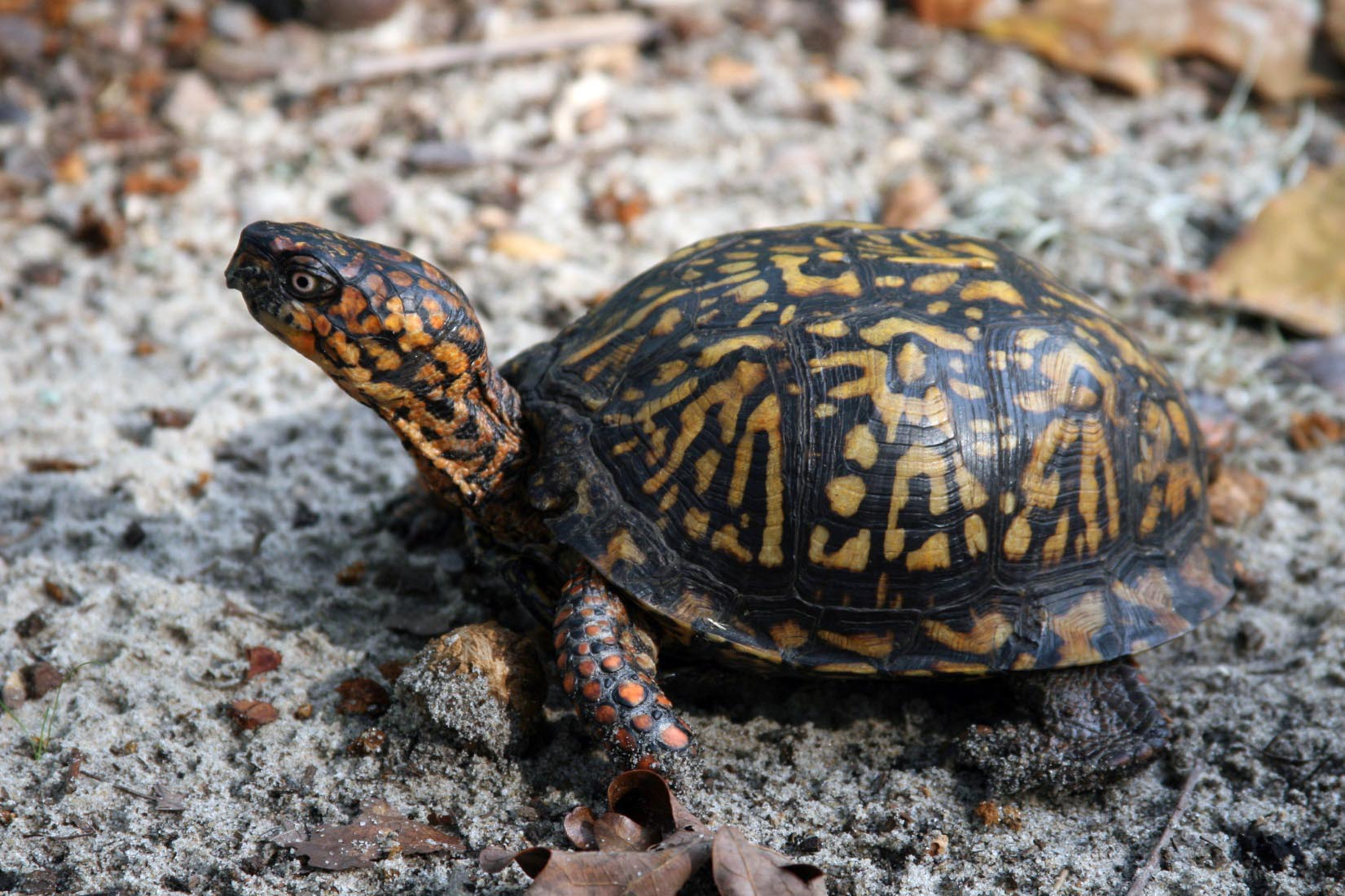 Veritas Vineyard & Winery (Nelson, VA)
Broadslab Distillery (Benson, NC)
Agritourism & Societal Well-being Lab
[Speaker Notes: 5 minutes for all resources]
Agritourism Needs Creativity
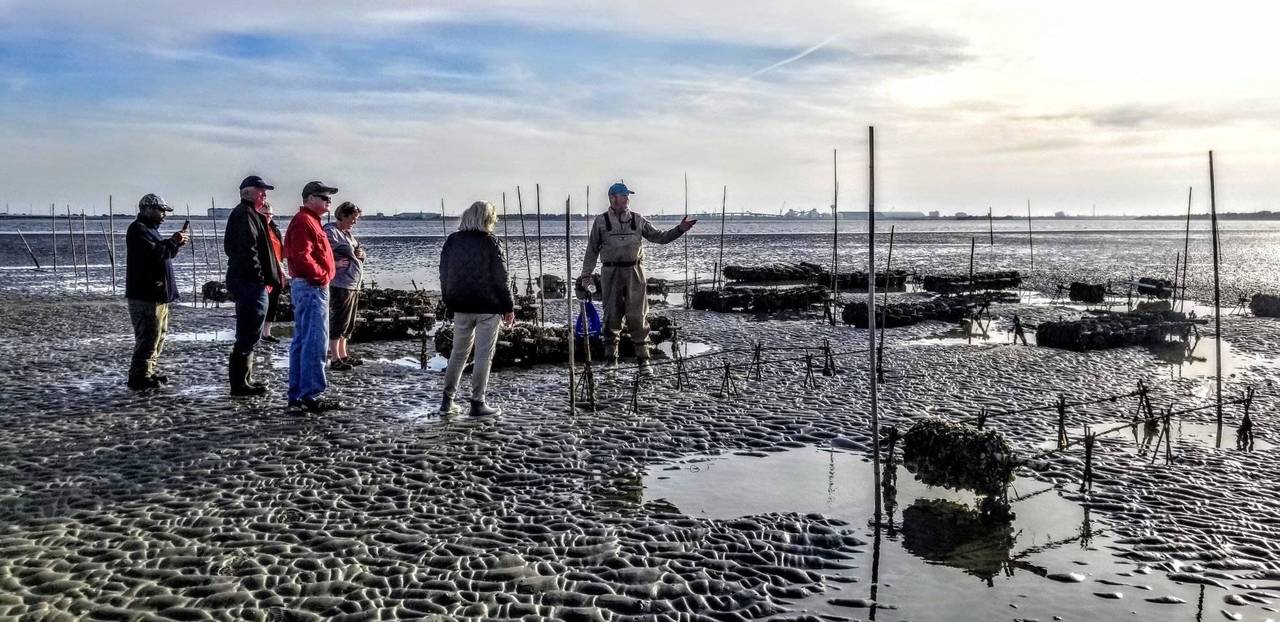 To…
Sell other farm or local products
Educate & recreate visitors
Increase the farm visual appeal (décor)
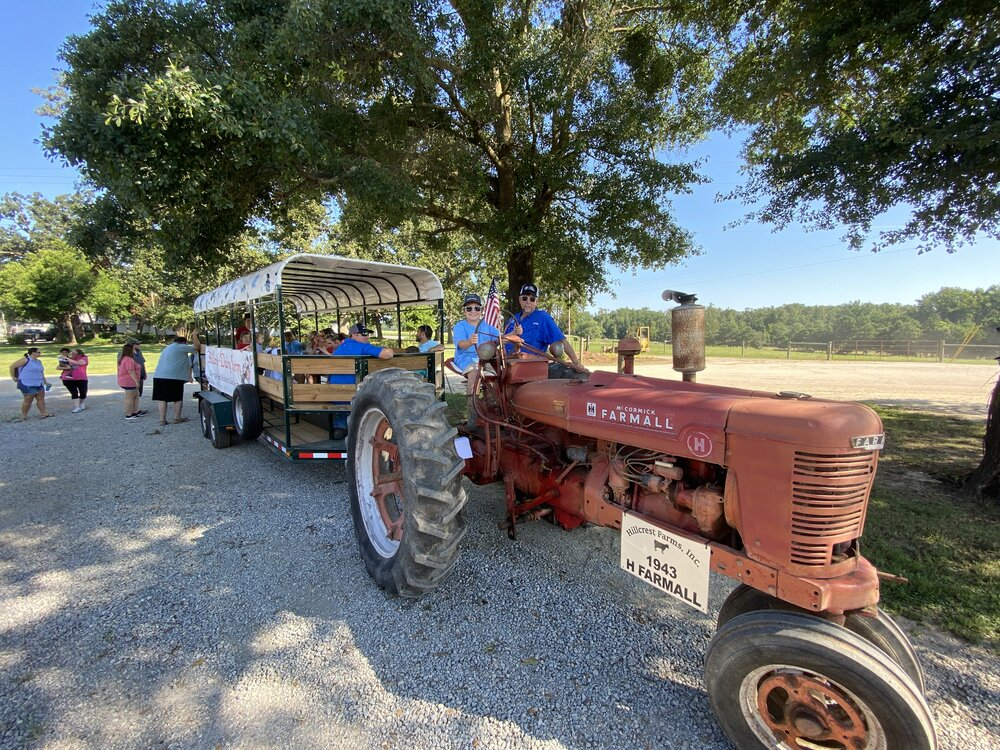 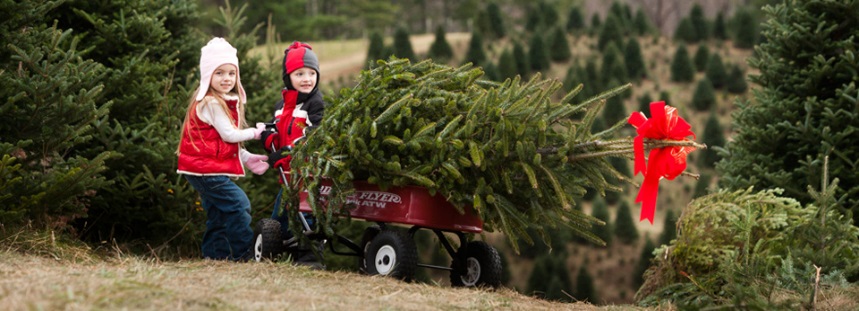 Agritourism & Societal Well-being Lab
[Speaker Notes: 5 minutes for all resources]
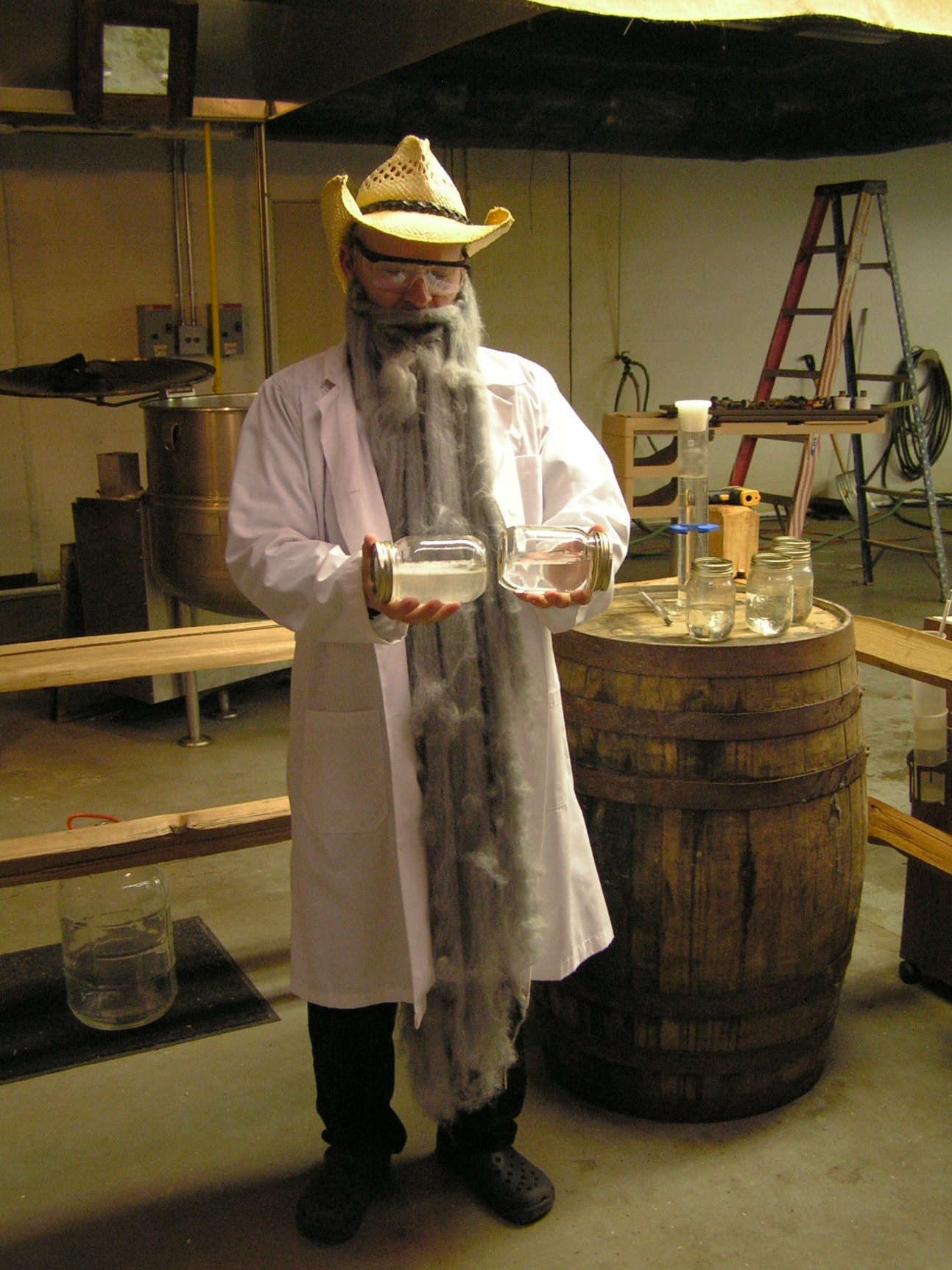 Agritourism Providers Need to Create & Sell a Story
It needs a basic plot:
Hero
Challenge or obstacle
Action with a purpose
Resolution (the end) with a meaning.
That is…
Short & focused 
Consistent.
Agritourism & Societal Well-being Lab
[Speaker Notes: 5 minutes for all resources]
Agritourism Providers Need to 
Shift from Competition to Coopetition
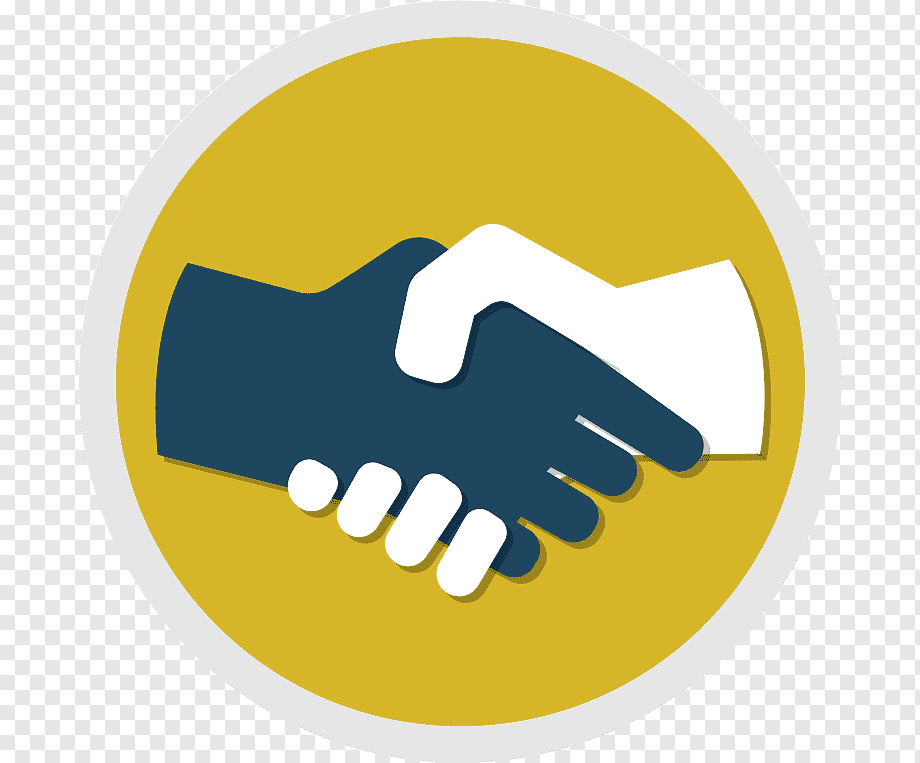 1) Similar product providers:
Having an individual identity
Developing unique offerings.
Strategic Partnerships
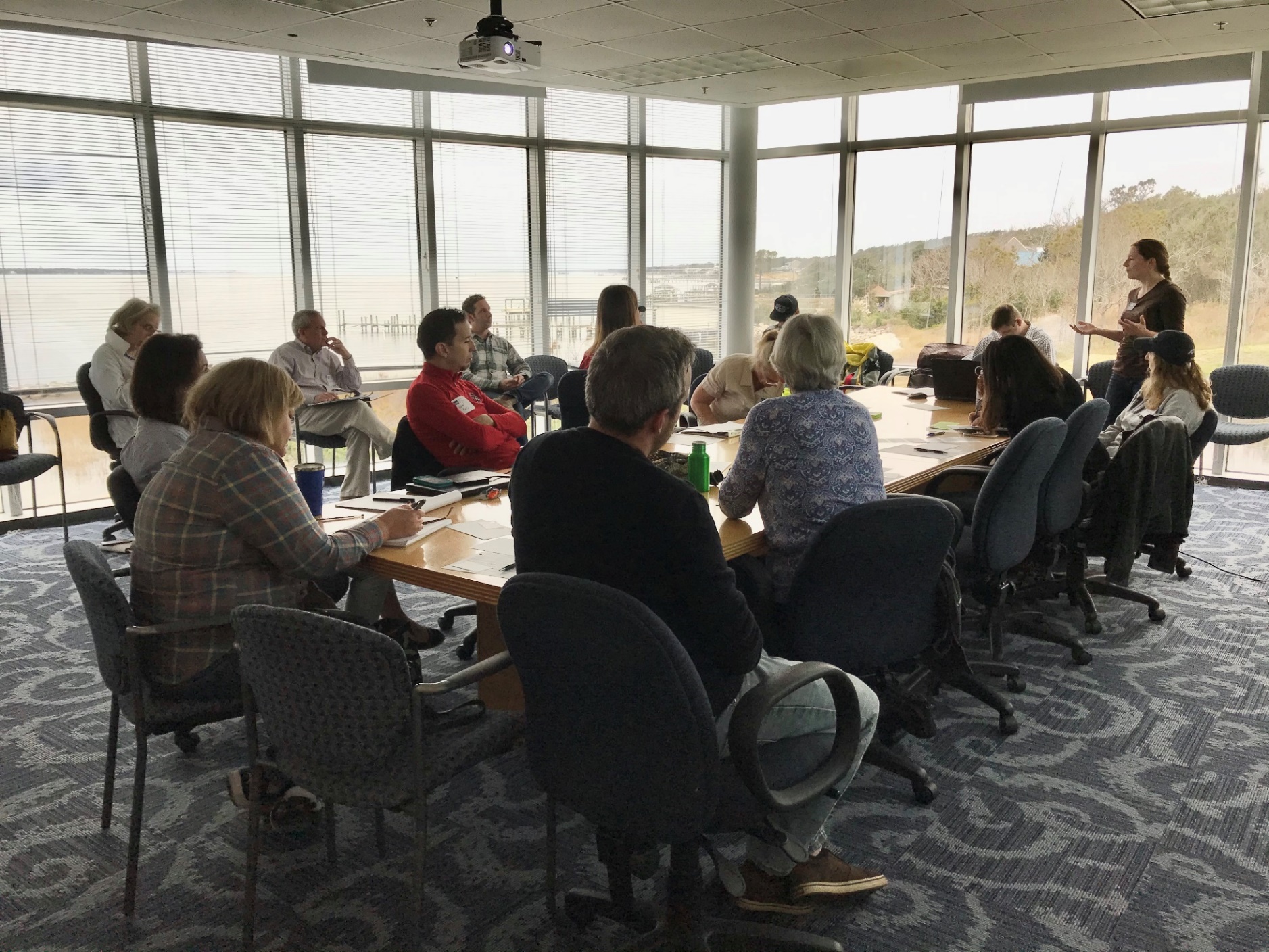 2) Different product providers:
Having complementary offerings
Identifying a shared theme.
Agritourism & Societal Well-being Lab
[Speaker Notes: Strategi Parnershp]
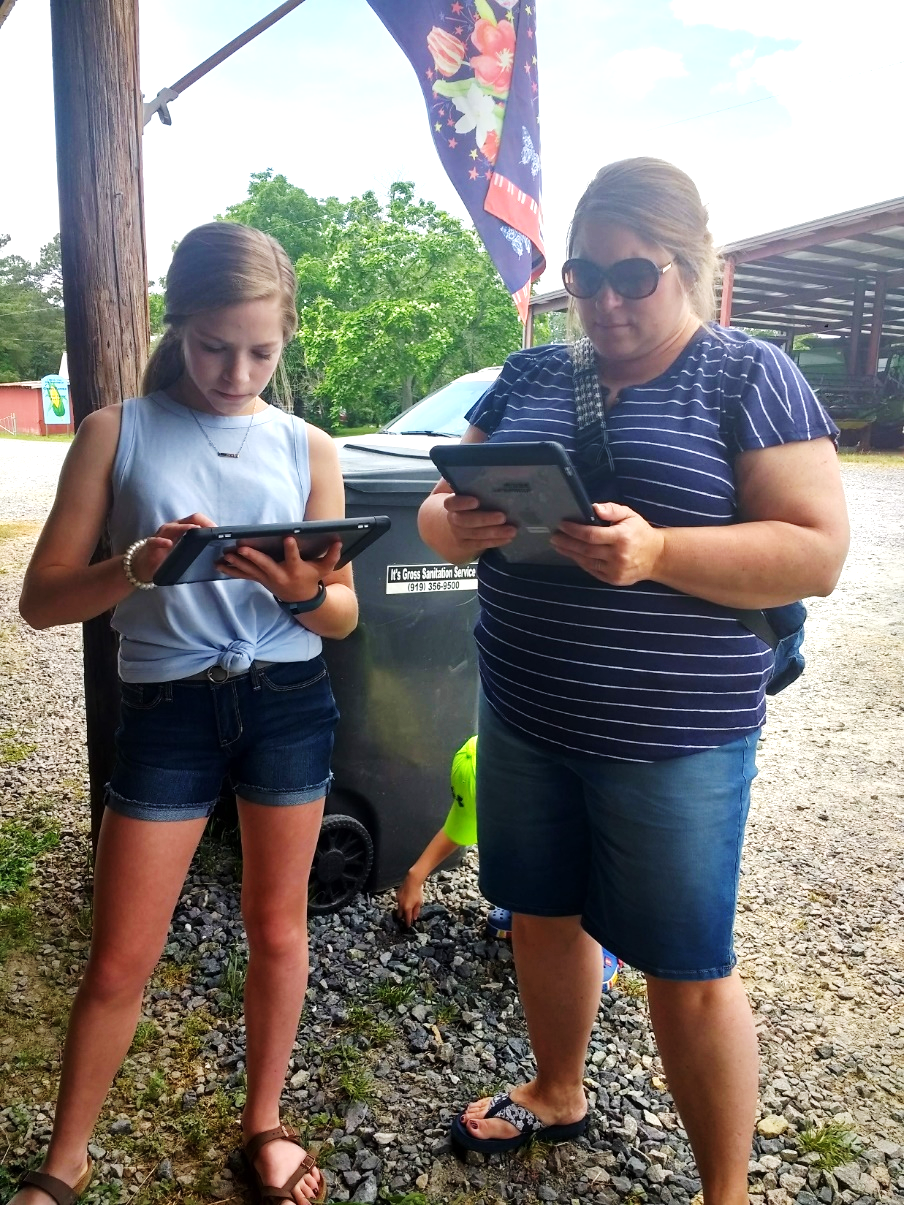 Wrapping Up
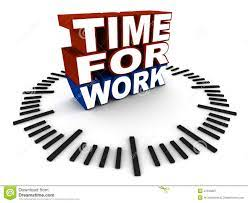 What is my key learning?
Work individually (17:40 – 17:50). 
[10 min] > Think about what is the main take away you will use in your ag business
Let’s share our learnings!
20 minutes (17:50 – 18:10)
Agritourism & Societal Well-being Lab
Thank You!
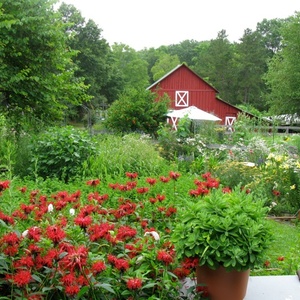 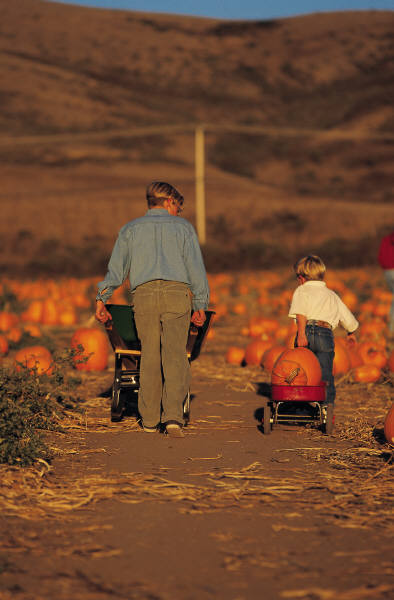 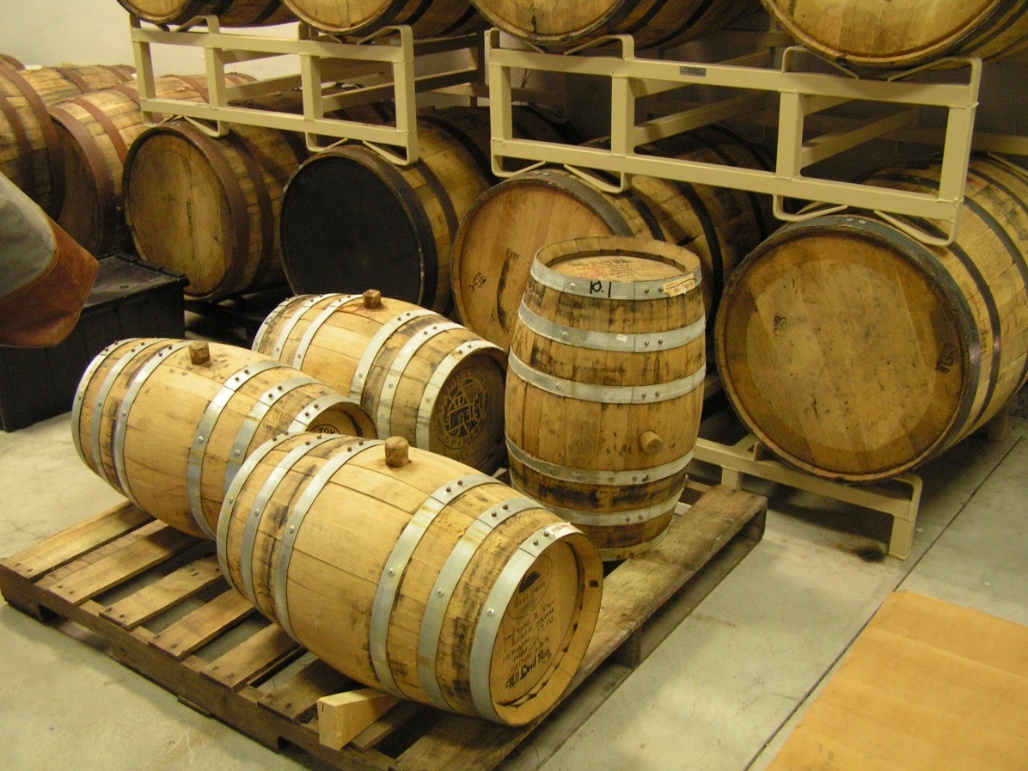 Carla Barbieri, PhD
Jose Cisneros
carla_Barbieri@ncsu.edu
jose_Cisneros@ncsu.edu
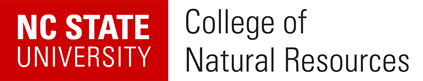 Agritourism & Societal Well-being Lab
College of Natural Resources
CALS International Program
College of Agriculture and Life Sciences
Ag Entrepreneurship Workshop
April 25, 2023
Mostar, Bosnia and Herzegovina